Version en cours de réalisation 
Déc. 2020
Connecter. Engager. Respirer.
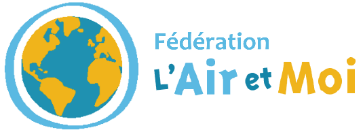 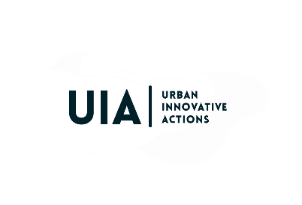 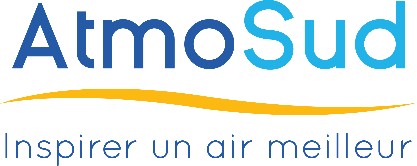 This project is co-financed by the European Regional Development Fund through the Urban innovative Actions Initiative
EXPLICATIONS POUR L’UTILISATION DU DIAPORAMA
Information N° 1
Information N° 3
Information N° 2
Répondre oui ou non et ensuite, cliquer sur l’image pour faire apparaître la réponse.
Réfléchir à la question, puis cliquer sur un N° pour obtenir la réponse.
Basculer en mode diaporama
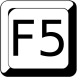 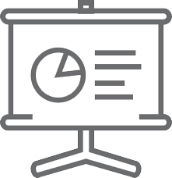 /
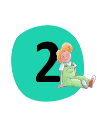 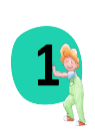 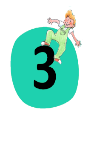 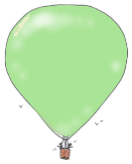 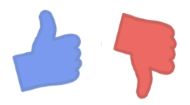 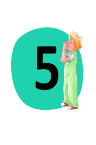 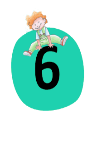 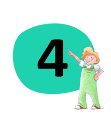 Pour l’icône « EN SAVOIR + » cliquer pour faire paraître le texte et après recliquer pour le faire disparaître.
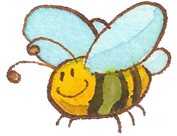 Information N° 4
Information N° 5
Information N° 6
Cliquer pour voir la photo
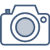 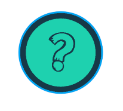 Cliquer sur les          pour découvrir les réponses ou les images cachée.
100 litres
La parution d’une abeille signifie que c’est le moment d’écouter le point de vue de l’enfant. 

Cliquez ensuite n’importe où dans la page pour avancer.
Cliquer pour voir la vidéo
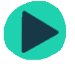 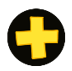 Cliquer pour plus d’infos
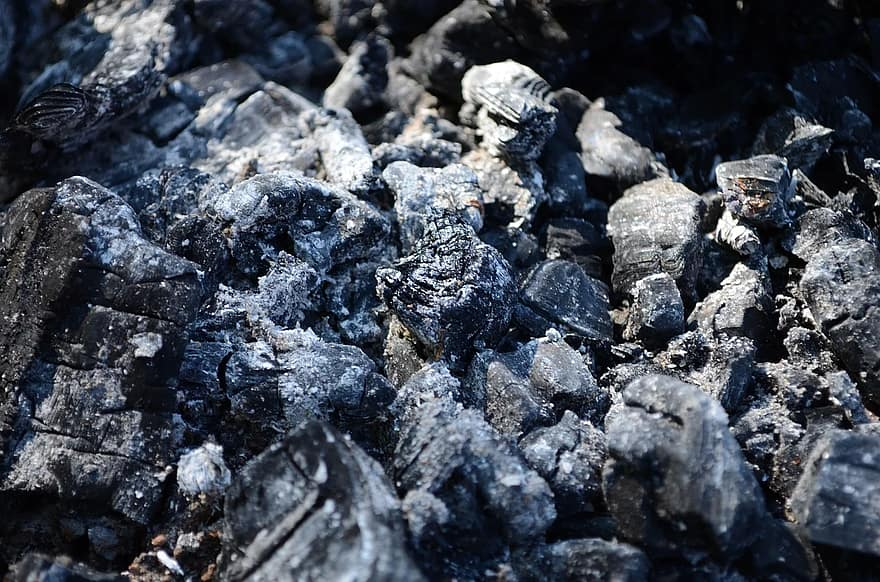 Retour à la diapo précédente
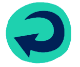 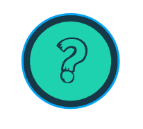 Cliquer pour accéder au TP
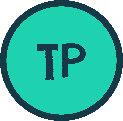 Cliquer pour revenir au sommaire ou à une séance
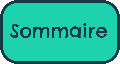 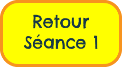 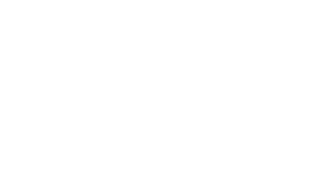 P 2
SOMMAIRE
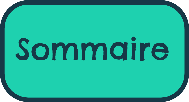 SÉANCE 1 / L’IMPORTANCE DE L’AIR 
Ce que j’ai l’air de connaître

SÉANCE 2 / LES CAUSES ET CONSEQUENCES DE LA POLLUTION DE L’AIR
Devenir un vrai sentinelle de l’air

SÉANCE 3 / LA SURVEILLANCE DE LA POLLUTION ATMOSPHERIQUE
Quel air est-il ?

SÉANCE 4 / AGIR POUR LA QUALITE DE L’AIR
Lutter contre la pollution de l’air

SÉANCE 5 / LA DEMI-JOURNÉE DE RESTITUTION
Valoriser son projet
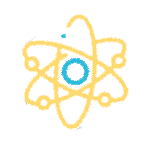 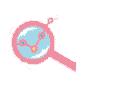 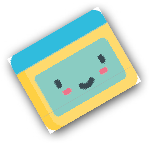 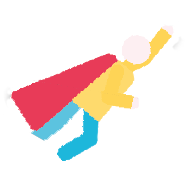 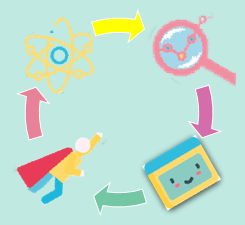 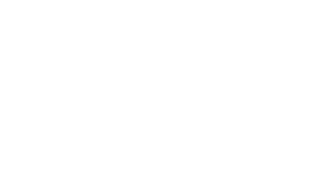 P 3
AUX TRAVAUX PRATIQUES
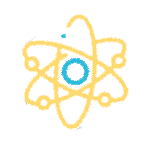 SÉANCE 1 / L’IMPORTANCE DE L’AIR
Expérience du ballon avec de l’eau chaude et froide
 La densité de l’air n°2
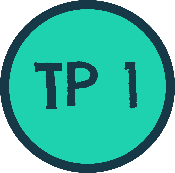 Expérience des billes
Les composants de l’air
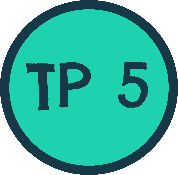 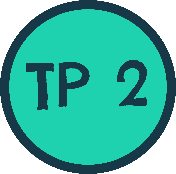 Expérience des bulles
Prendre conscience de l’existence de l’air
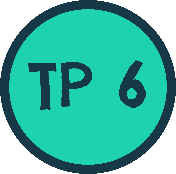 Expérience des bocaux et de la bougie
L’air et l’oxygène
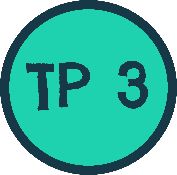 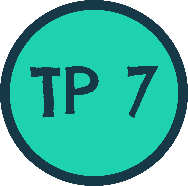 Expérience de la boule de papier
Prendre conscience que l’air est une matière
Expérience avec l’eau de chaux
La combustion et le dioxyde de carbone
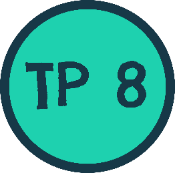 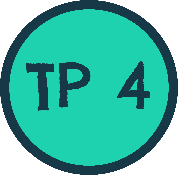 Expérience du sachet de thé
La densité de l’air n°1
Expérience de l’aéroglisseur
La place de l’air
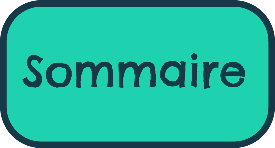 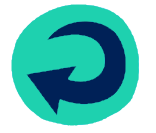 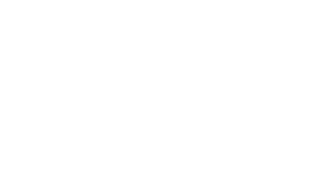 P 4
SÉANCE 1 / L’importance de l’air
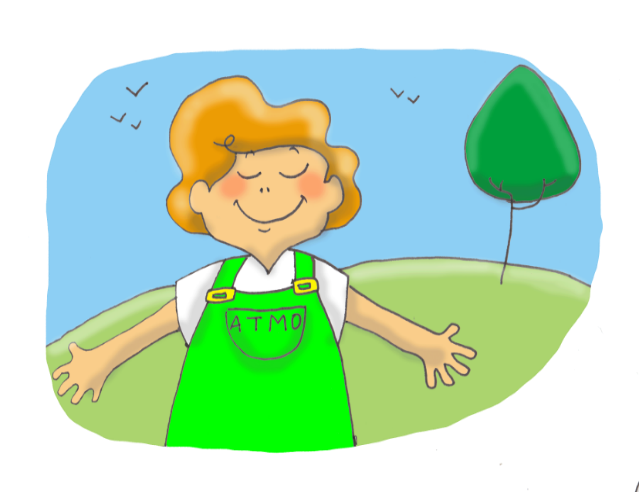 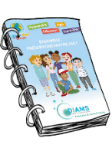 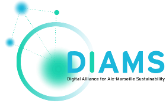 Présentation du projet DIAMS et du carnet sentinelle : 10 min
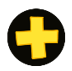 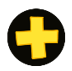 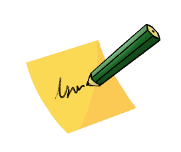 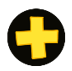 Mots clés : 20 min
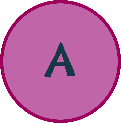 Animation ludique : 30 min
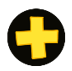 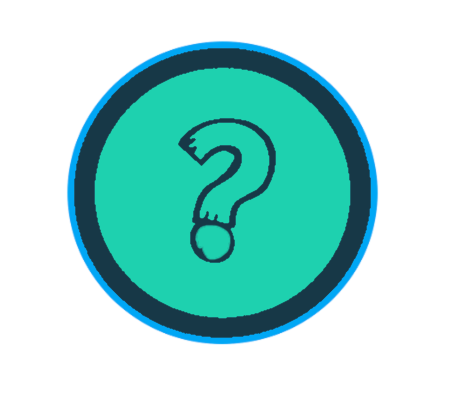 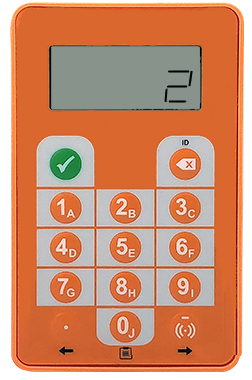 Quiz interactif : 20 min
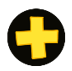 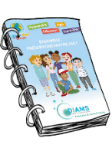 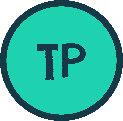 Ateliers, exercices sur les propriétés de l’air :
1h 20 min
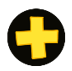 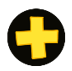 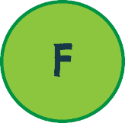 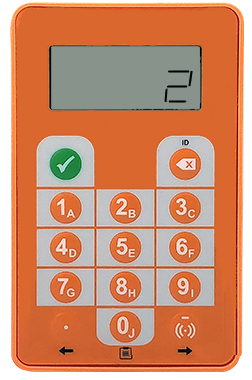 Formulaire d’avis : 10 min
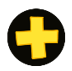 Découvrir l’air et ses « grandes » propriétés
Sensibiliser à la pollution de l’air
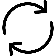 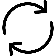 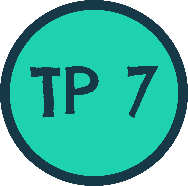 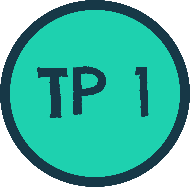 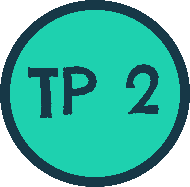 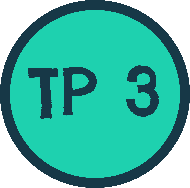 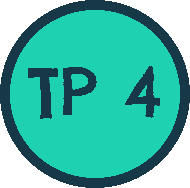 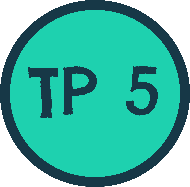 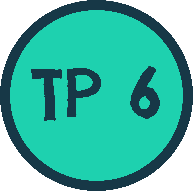 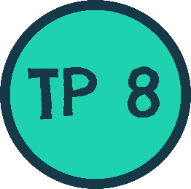 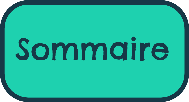 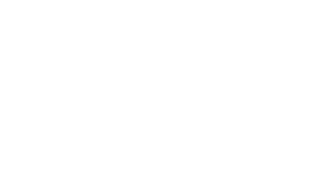 P 5
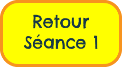 DIAMS / c’est quoi ?
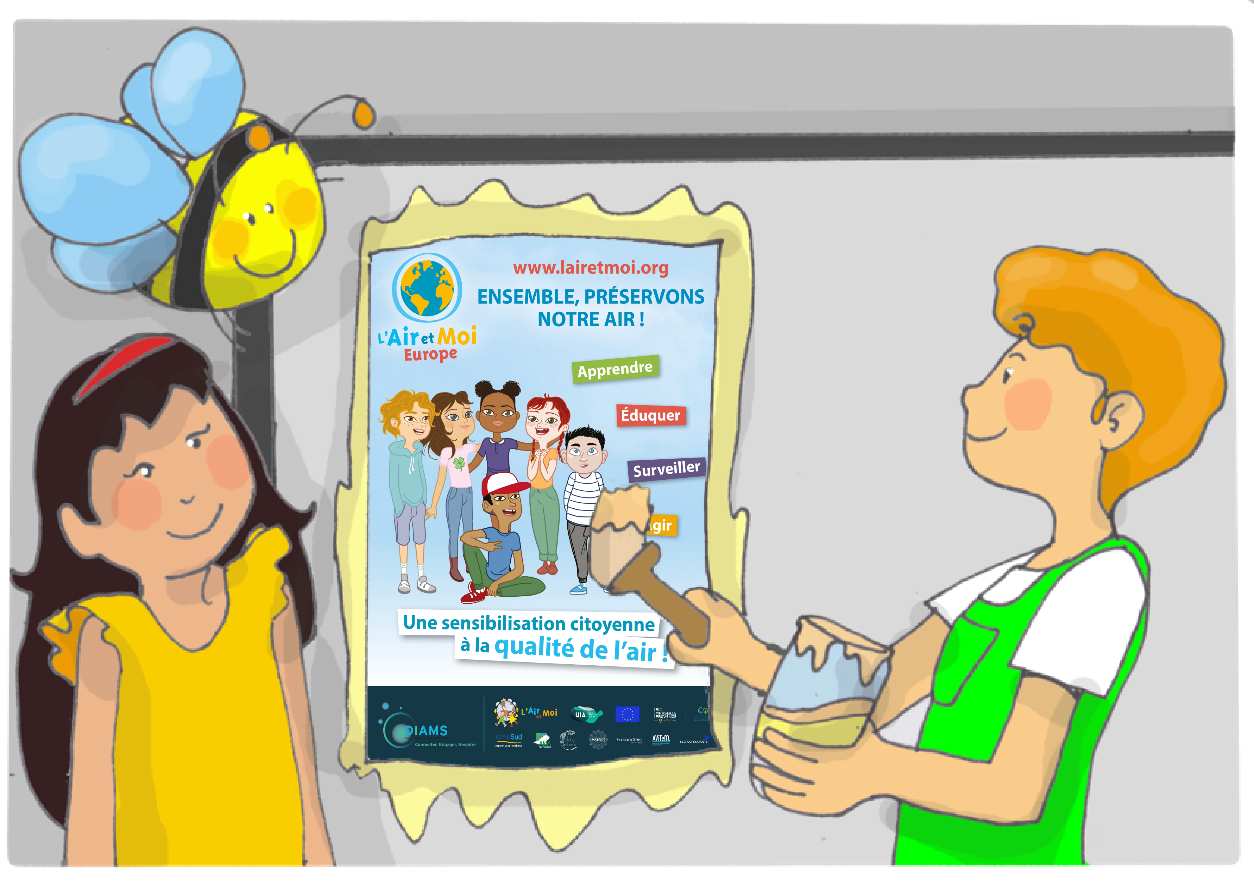 DIAMS, en français : « Alliance numérique pour la durabilité d’Aix-Marseille », est un projet européen pour améliorer la qualité de l’air dans tout le territoire de la Métropole Aix-Marseille-Provence.
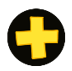 Le projet veut faire évoluer les comportements des citoyens et des acteurs face à la pollution de l’air (façons de produire, de consommer, de vivre ensemble etc.).
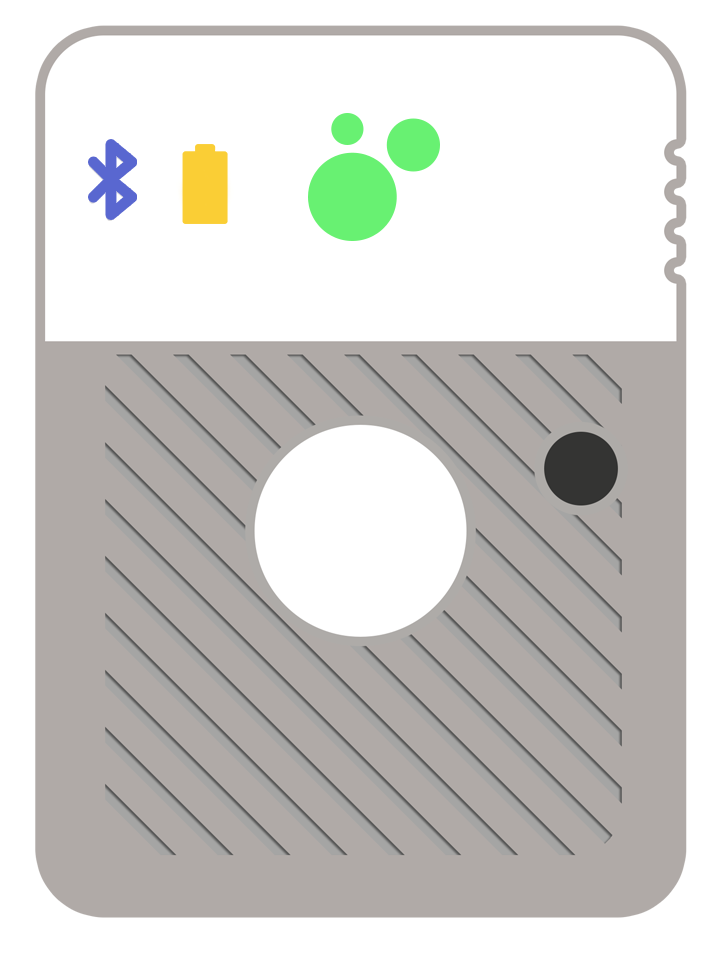 Grâce à la distribution de capteurs à pollution de l’air, une plateforme sera ensuite créée avec les données récoltées !
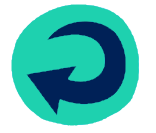 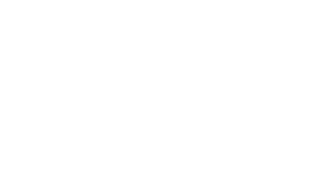 6
P 6
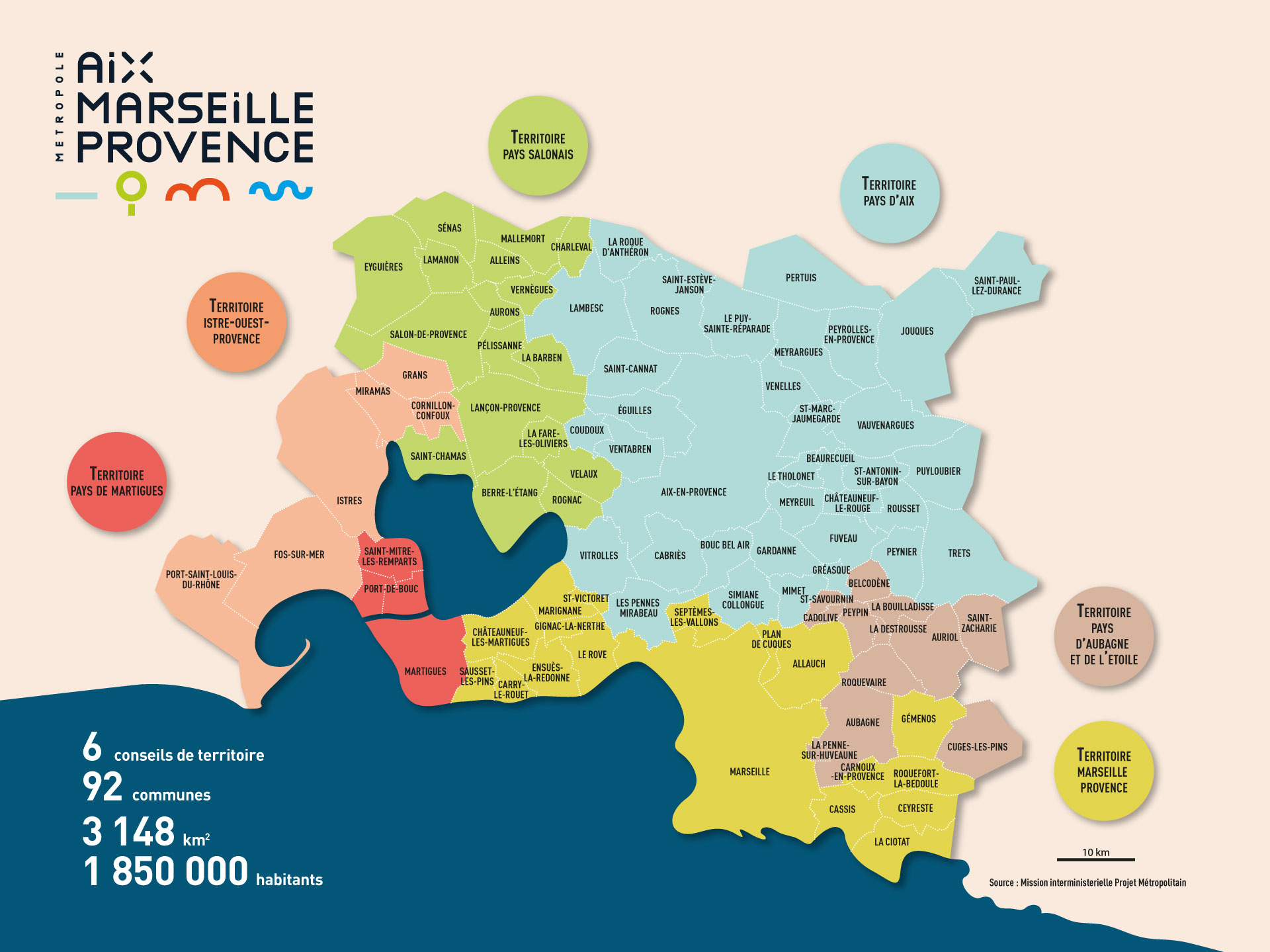 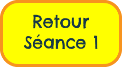 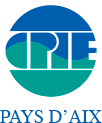 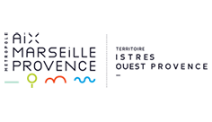 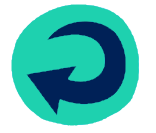 7
P 7
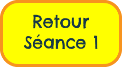 MON CARNET SENTINELLE / Pour quoi faire ?
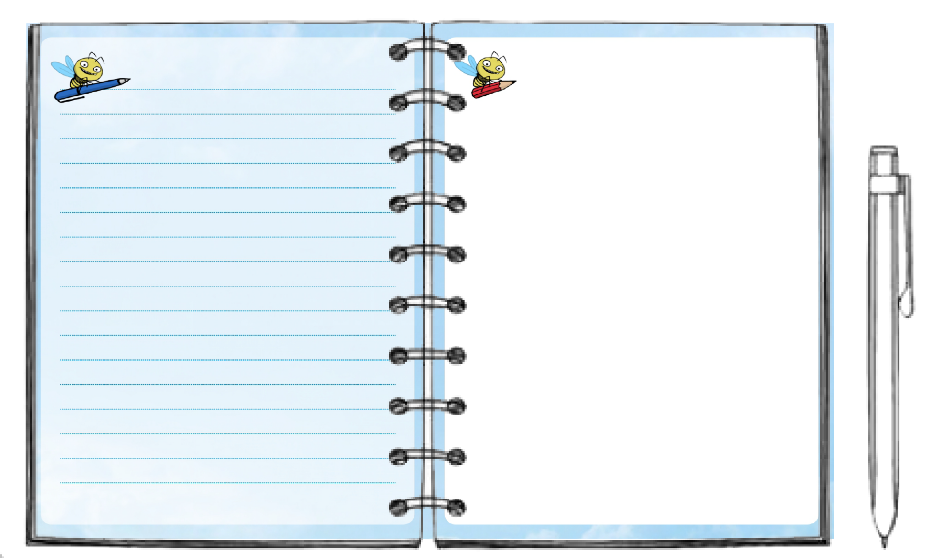 Ce carnet est ton journal de bord et n’appartient qu’à toi. Il te servira à écrire ce que tu observes dans ton quotidien sur la pollution de l’air et sera comme un outil pour préparer ton projet avec ta classe.
Il te sera utile :
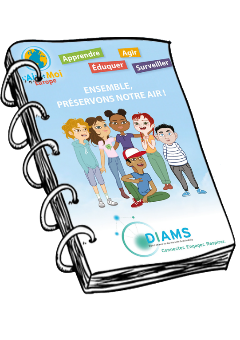 En classe pendant l’animation, pour des jeux et des exercices.
Hors animation, avec ton enseignant en classe ou à la maison.
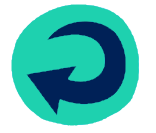 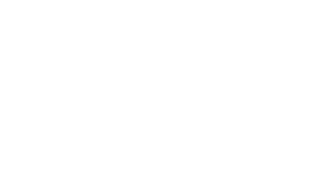 P 8
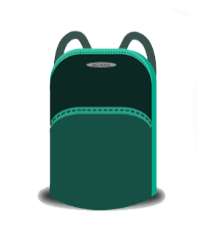 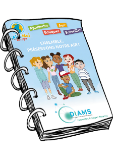 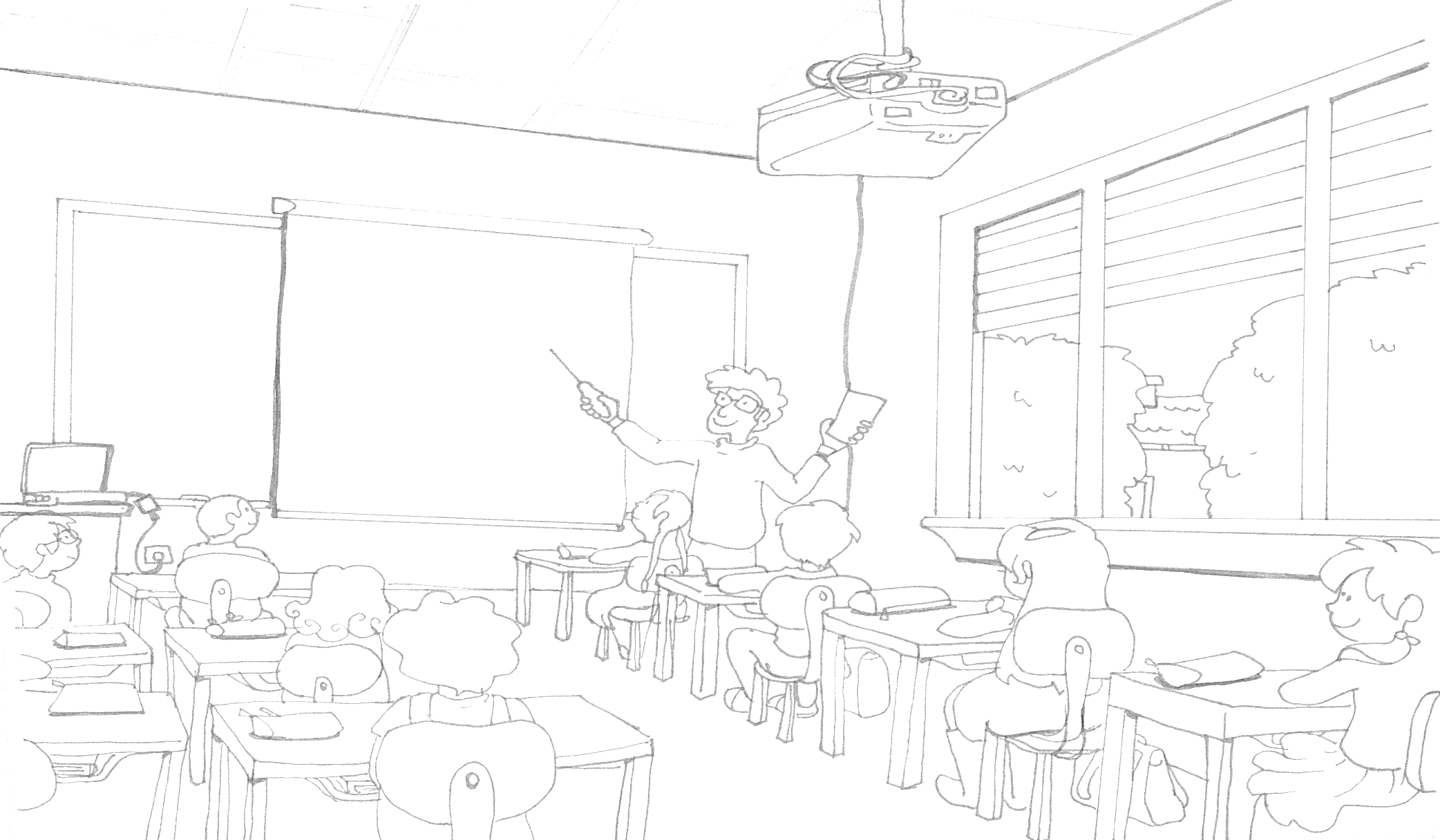 Utilisation des manettes de quiz   Exemple
/
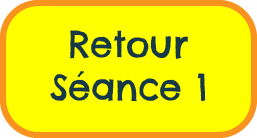 Quelle est la capitale de la France ?
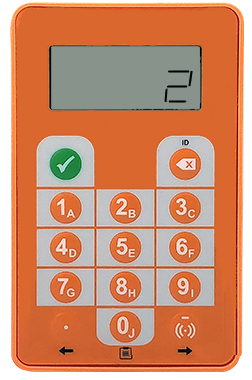 On appuie sur le chiffre 2
1 – Lyon
2 – Paris
3 – Marseille
4 – Strasbourg
Puis on appuie sur « Valider »
La bonne réponse est : « Paris ».
P 9
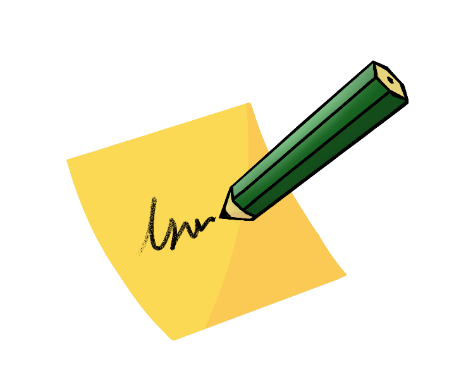 Les mots-clés
Mots-clés : Pour chaque thème énoncé, donne 2 mots pour chaque thème.
Par exemple, au mot « table », on peut associer les mots « chaise », « cuisine », « manger, « bureau ».
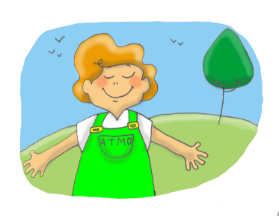 1. L’air
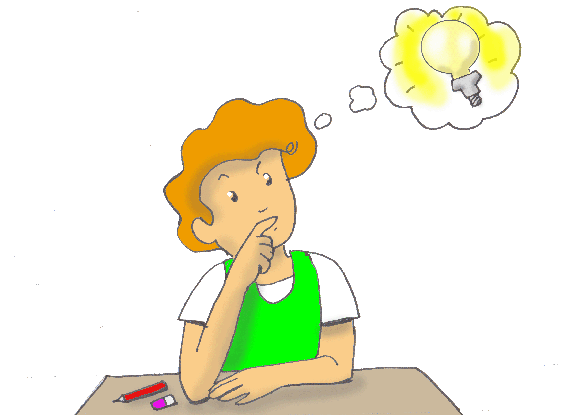 2. Les causes de la pollution de l’air
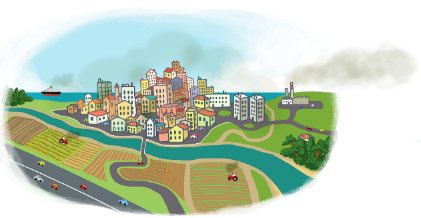 3. Les conséquences de la pollution de l’air
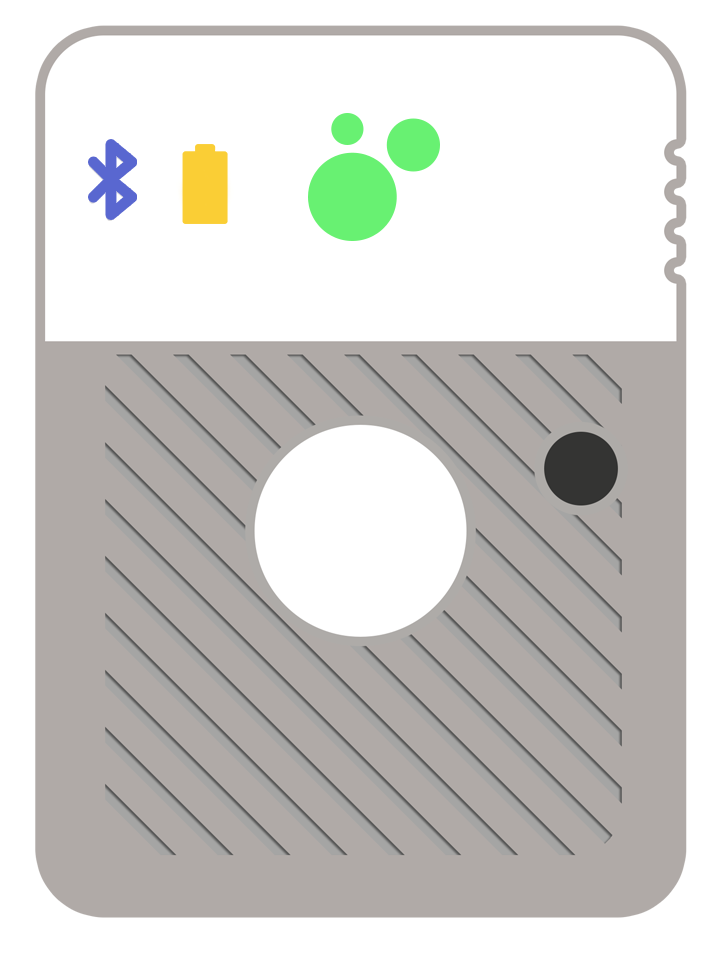 4. Les solutions pour une meilleure qualité de l’air
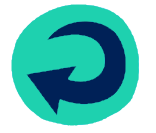 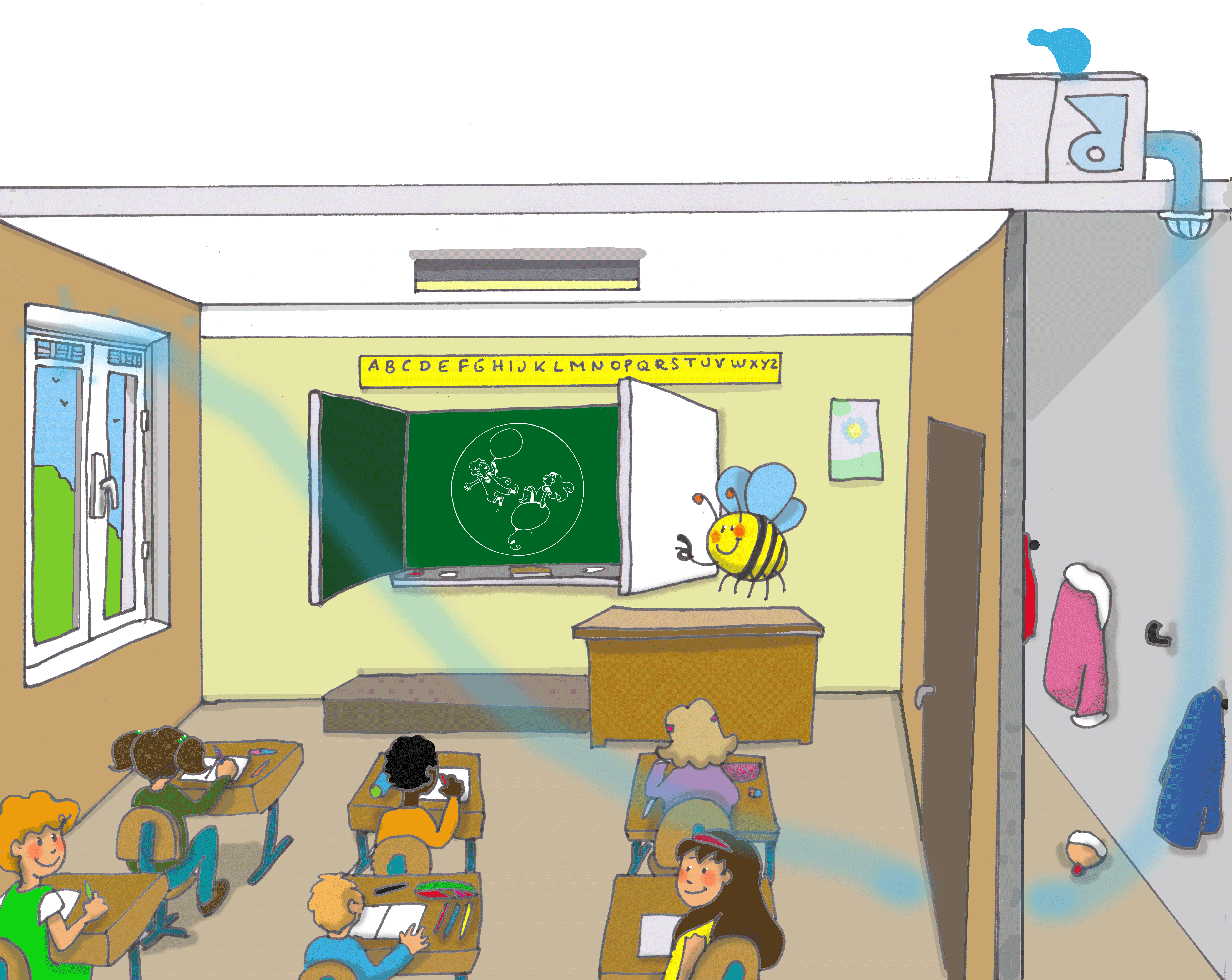 5. La pollution de l’air intérieur
10
P 10
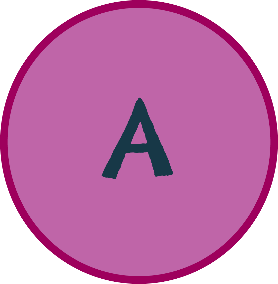 A1 / Quels sont les besoins essentiels à la vie ?
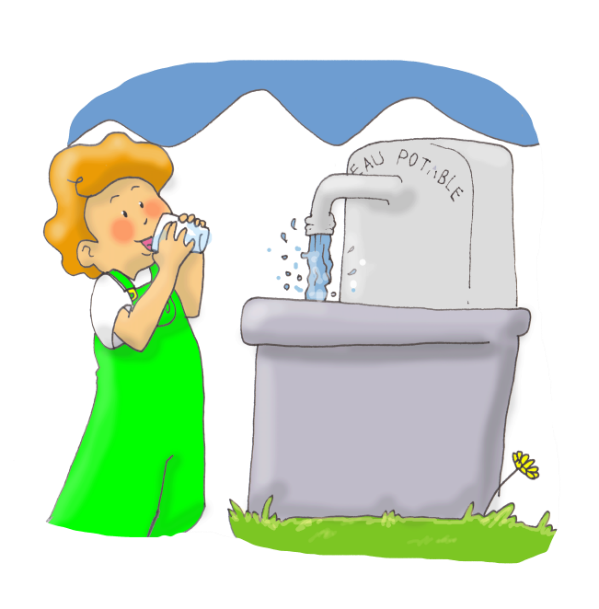 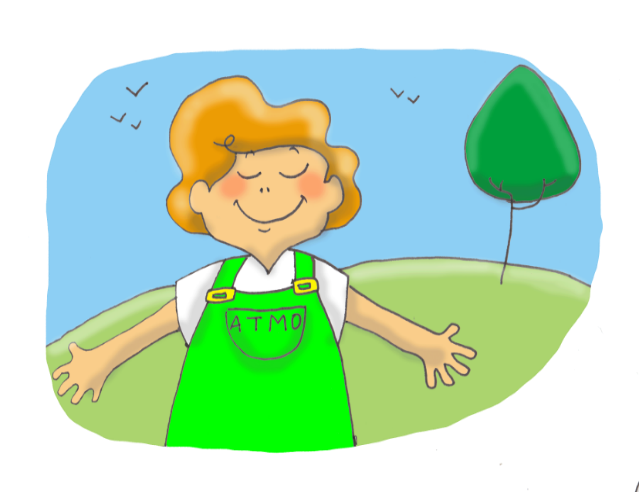 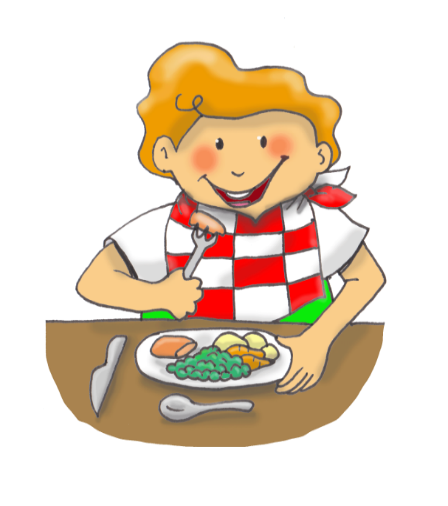 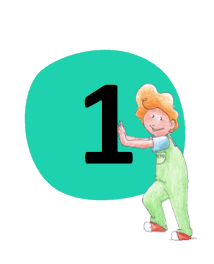 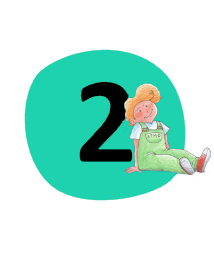 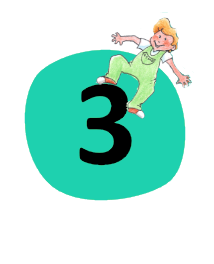 Boire
Respirer
Manger
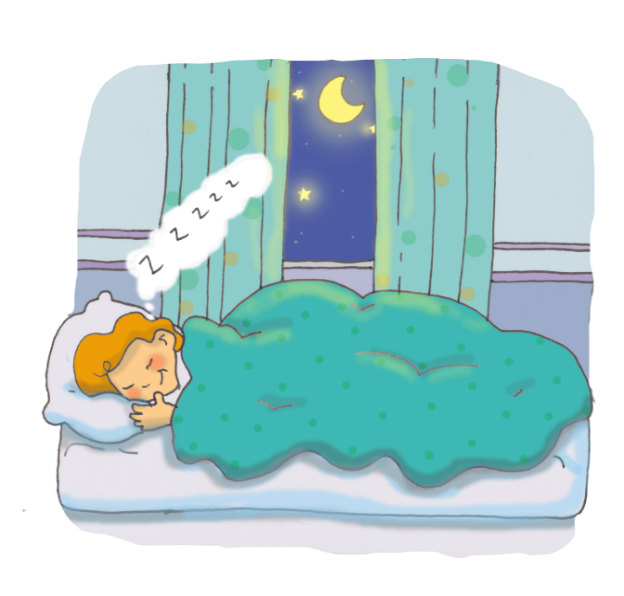 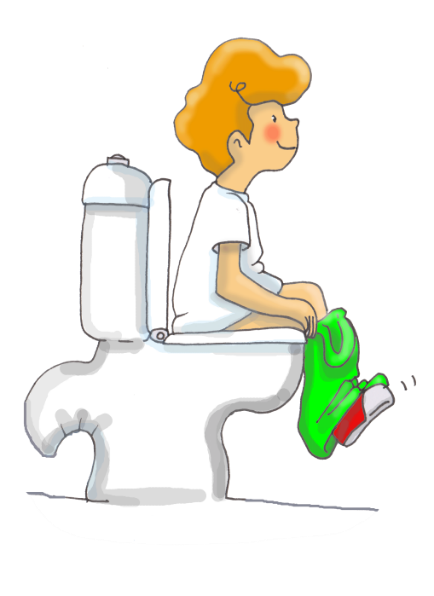 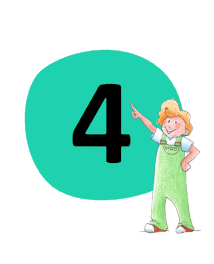 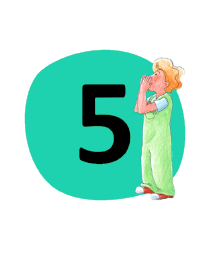 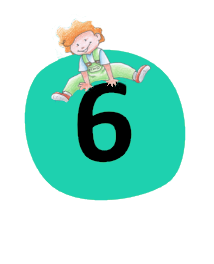 Et d’autres encore…
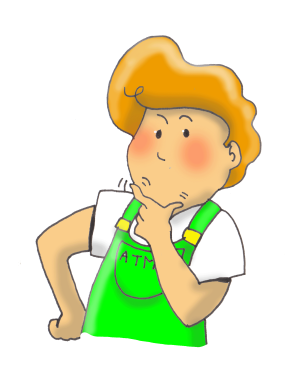 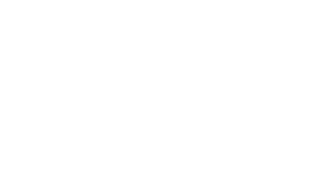 P 11
rbmdfa
Dormir
Faire ses besoins
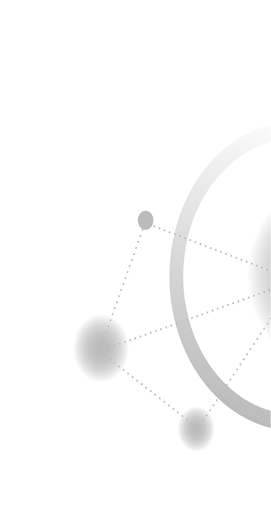 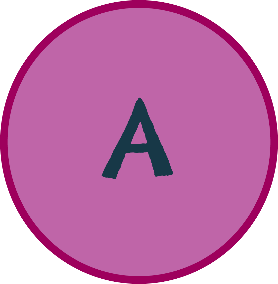 A2 / Quand je vide ma bouteille de l’eau qu’elle contient, que reste-t-il dedans ?
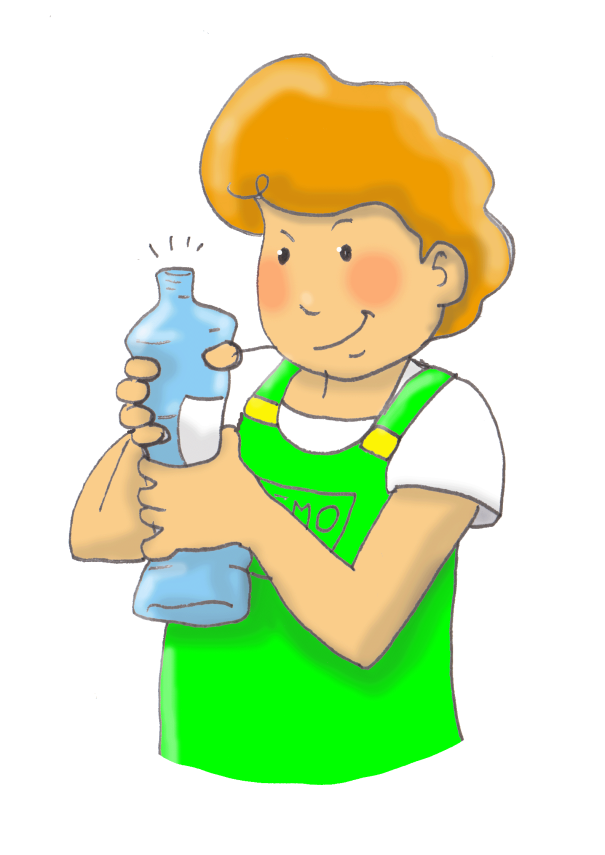 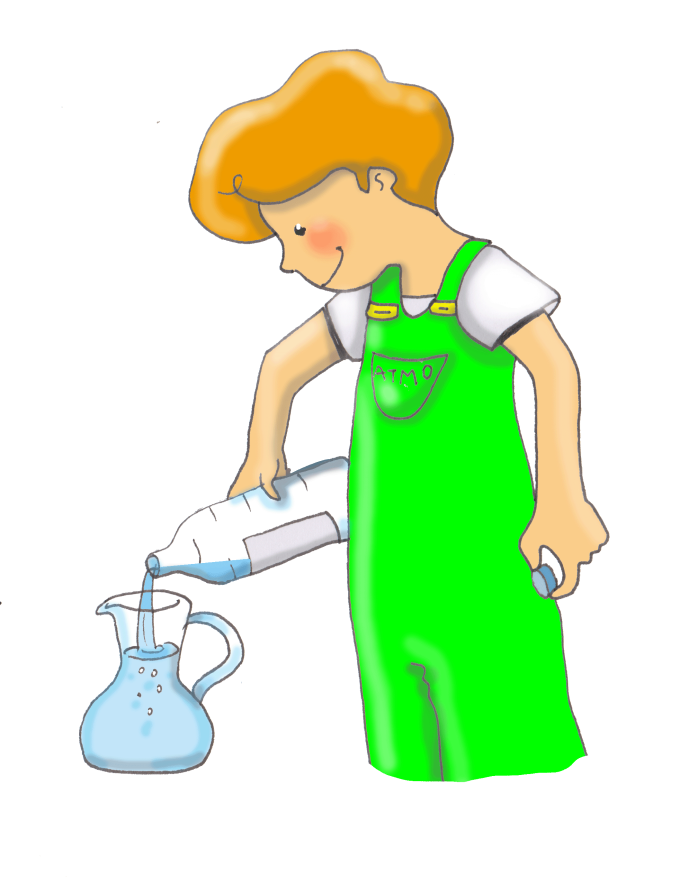 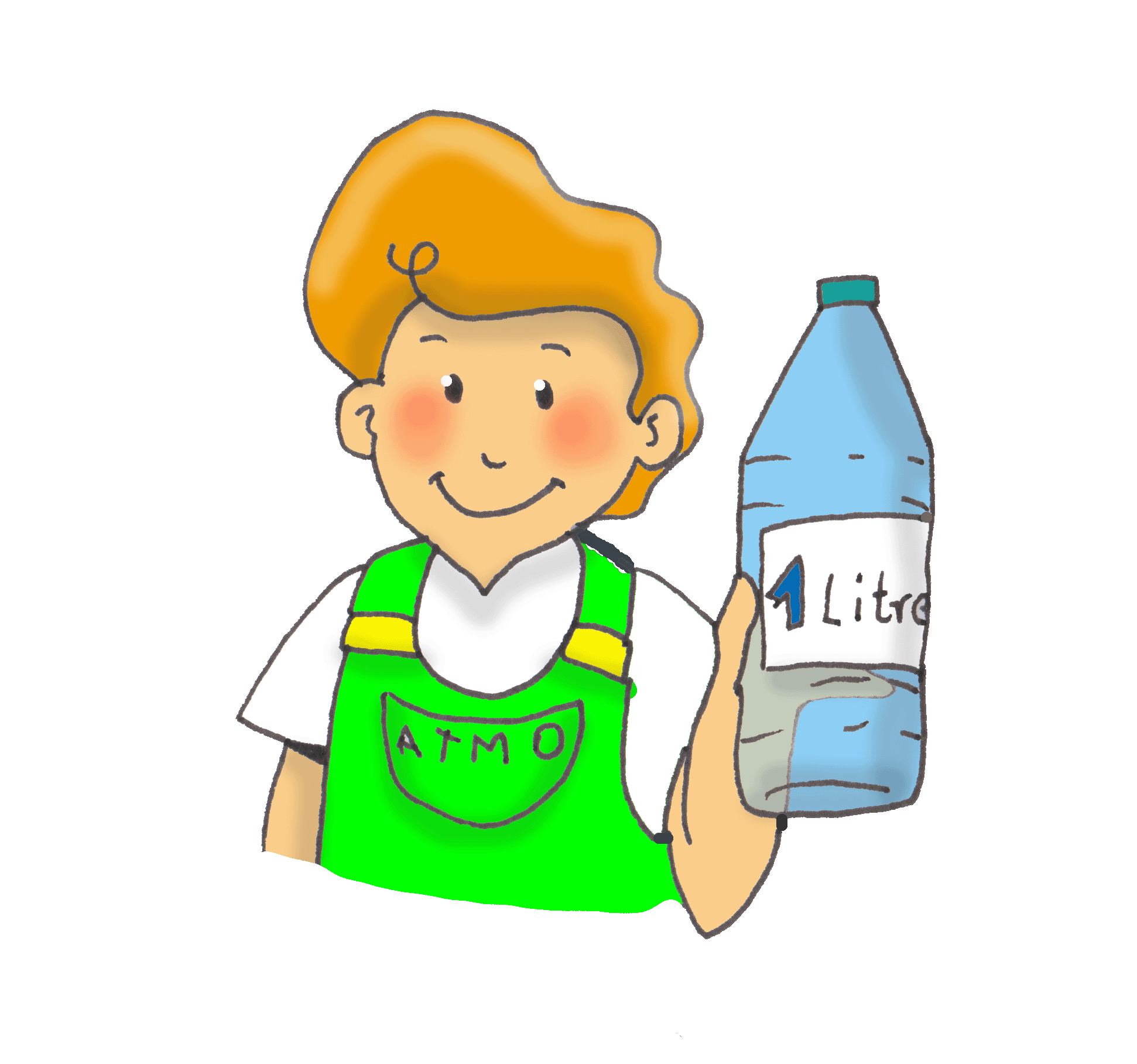 Je vide l’eau de la bouteille
Que reste-t-il dans la bouteille ?
Quand je vide ma bouteille de l’eau qu’elle contient, il y reste de l’air
A la place du litre d’eau qu’elle contenait, la bouteille contient maintenant un litre d’air
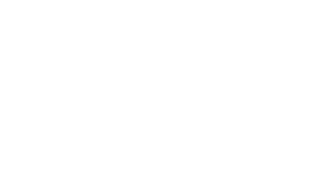 P 12
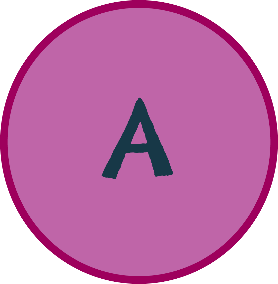 A3 / Combien de litres d’air est-ce que je respire par jour ?
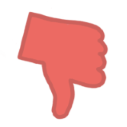 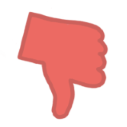 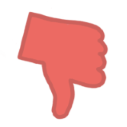 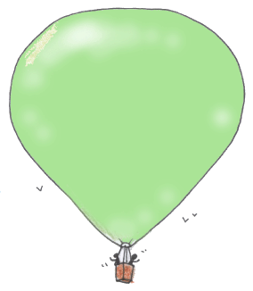 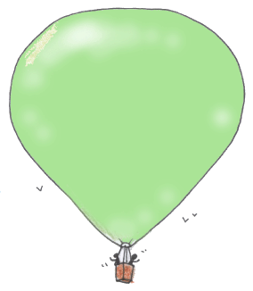 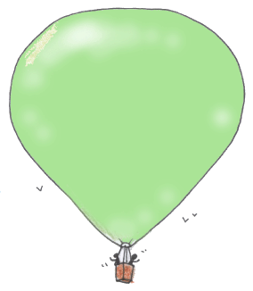 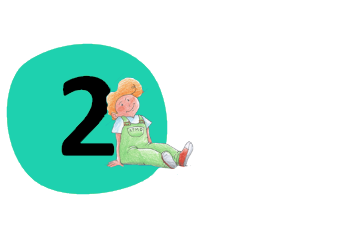 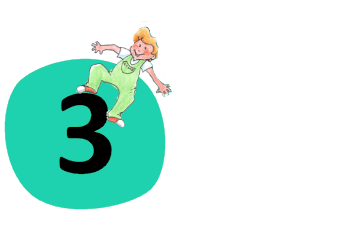 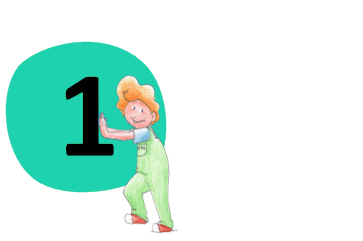 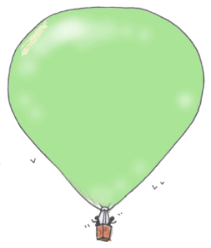 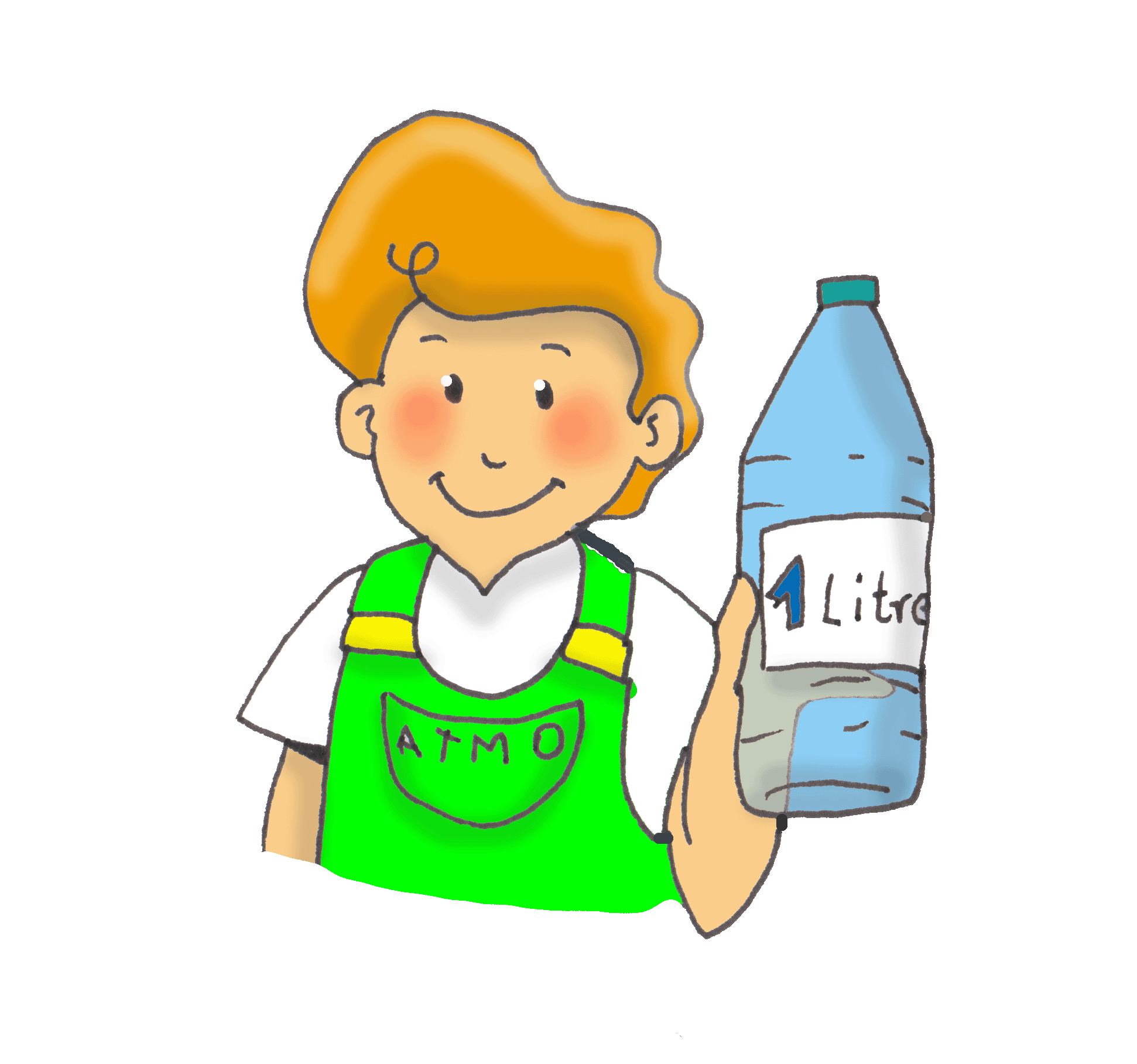 100 litres
1500 litres
10 000 litres
15 000 litres
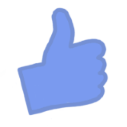 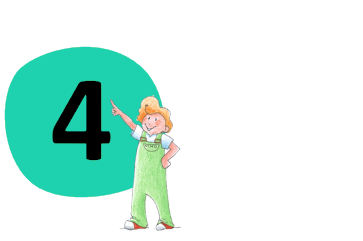 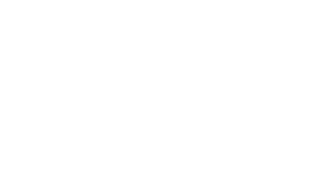 P 13
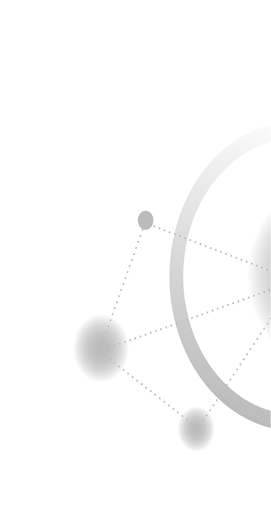 Chaque jour, je respire environ…
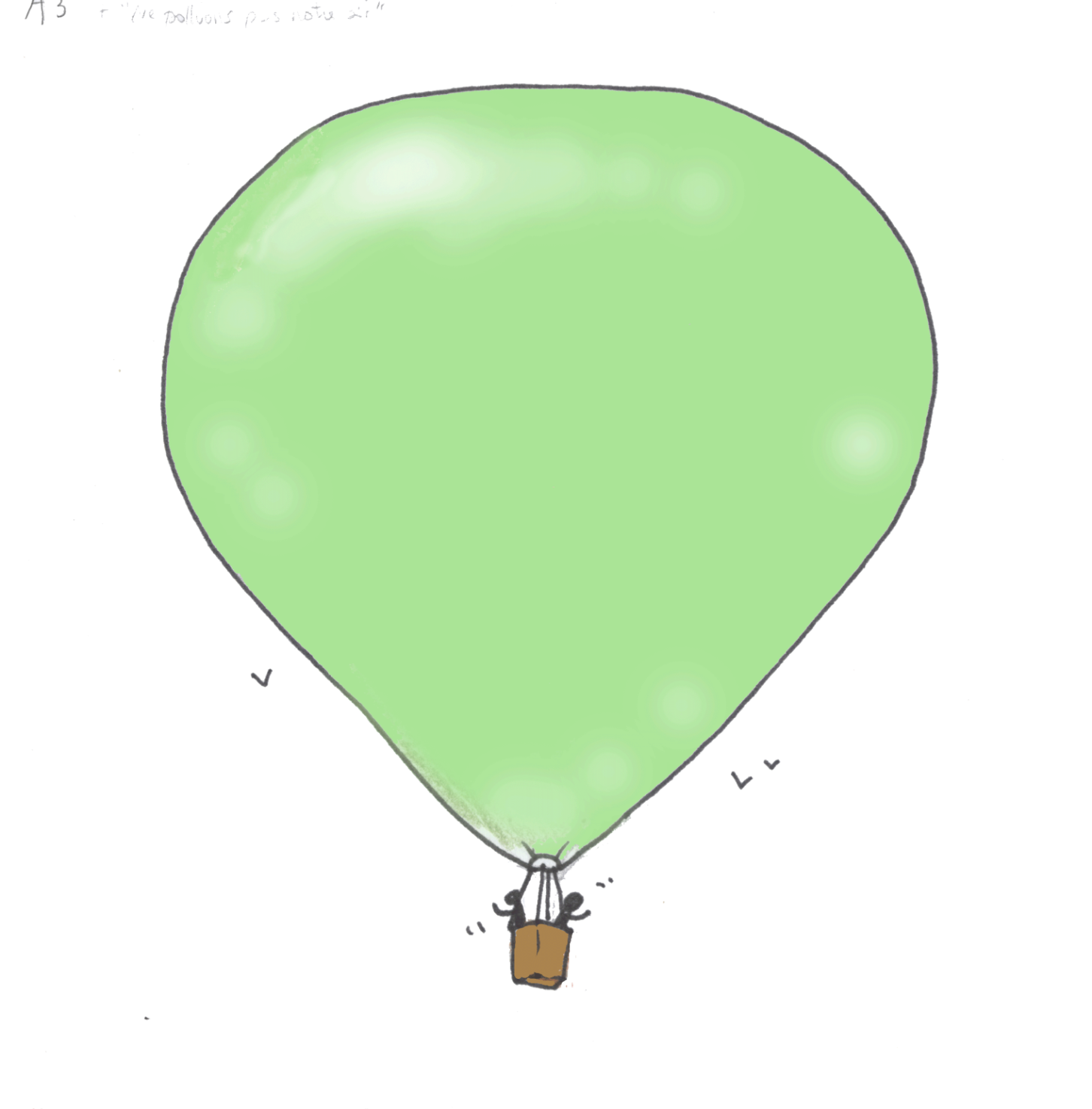 15 000 
litres
d’air
Je respire environ 10 litres d’air par minute.
Pour comparer, on recommande de boire 1,5 litre à 2 litres d’eau par jour pour être en bonne santé !
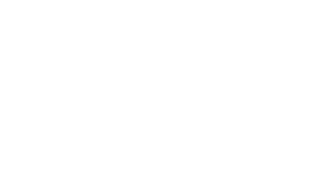 P 14
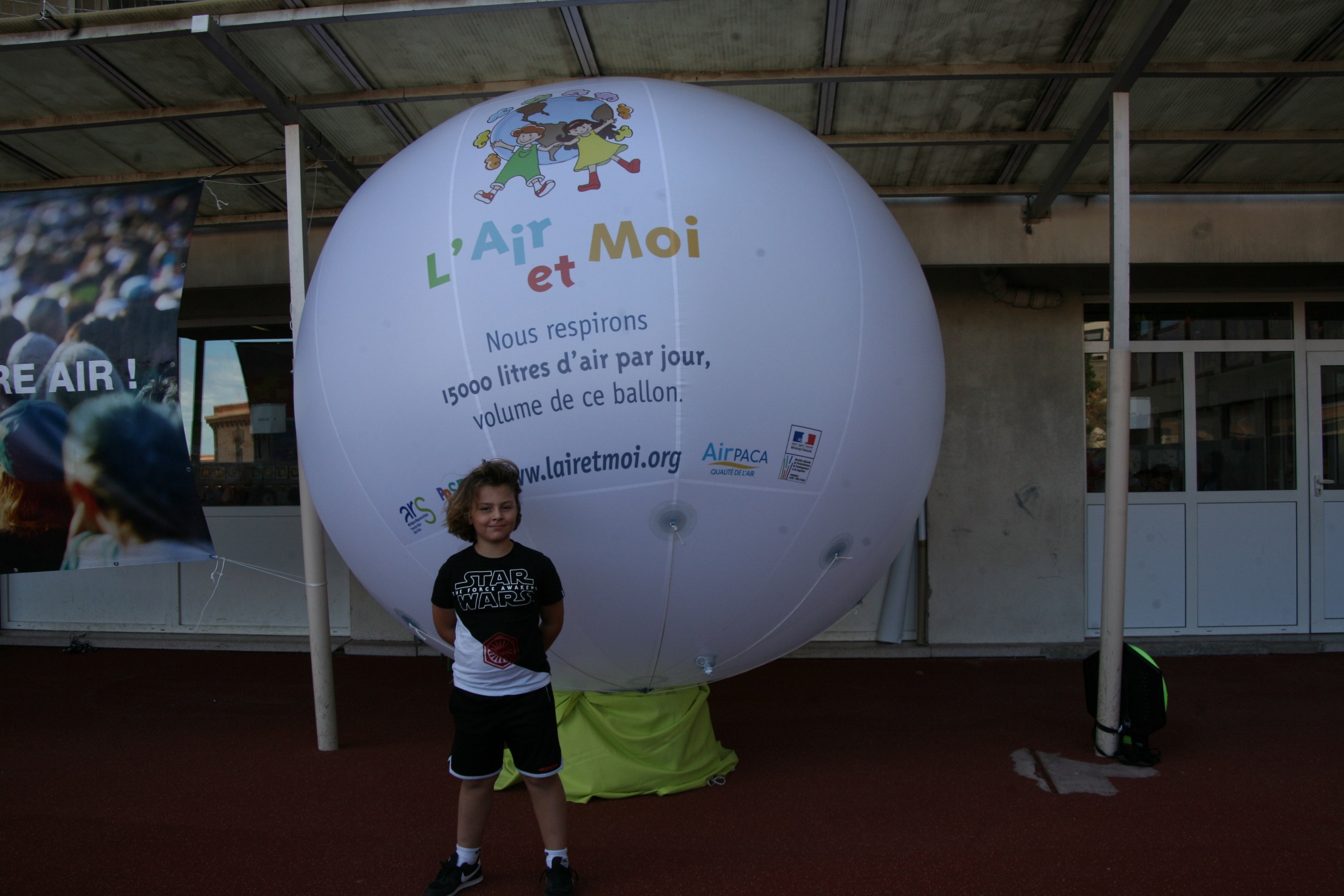 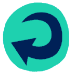 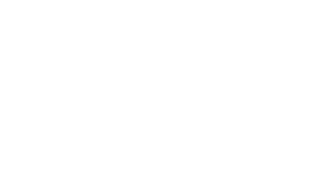 P 15
Chaque jour, je respire environ… 15 000 litres d’air
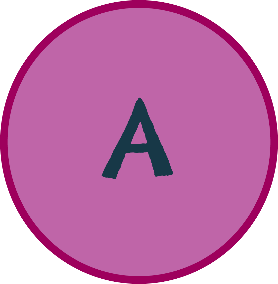 A4 / De quoi se compose l’air ?
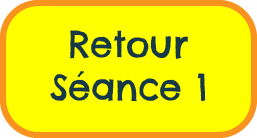 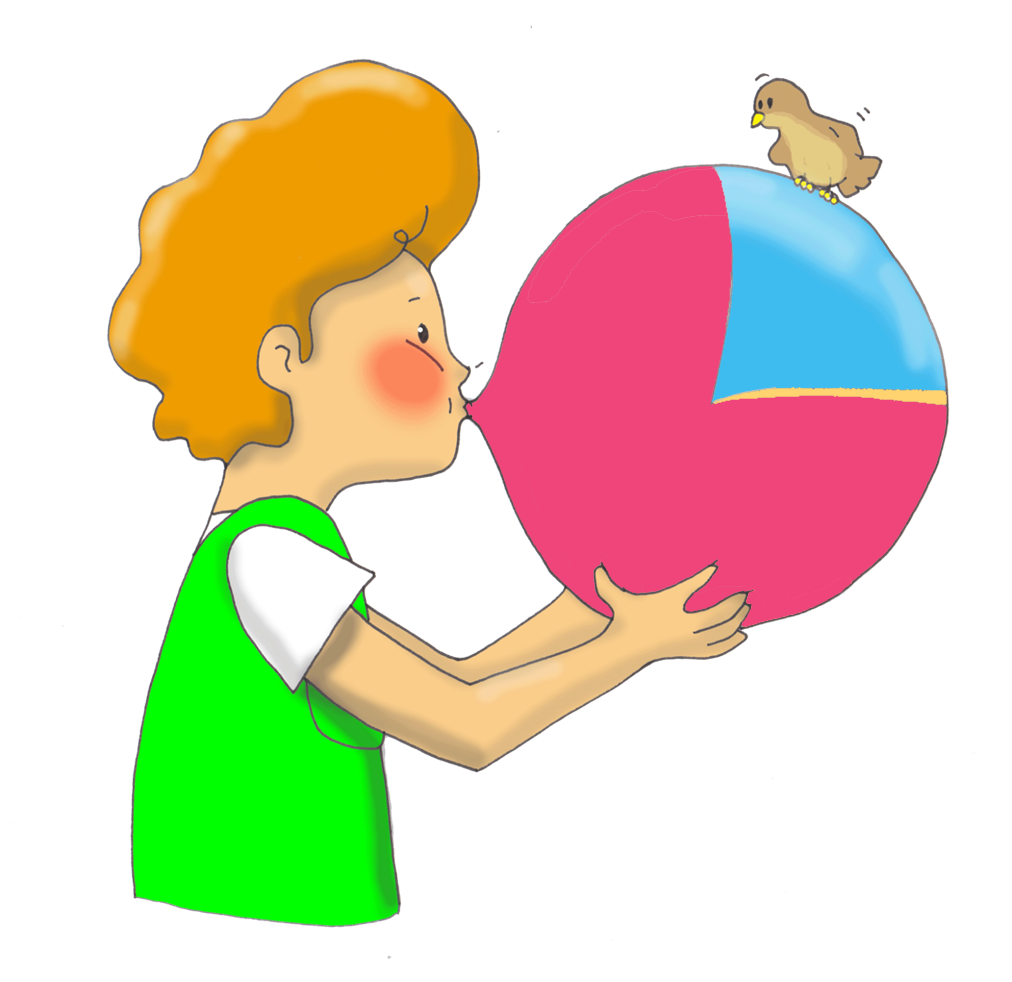 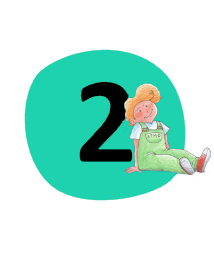 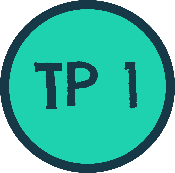 21% de 
dioxygène
(O2)
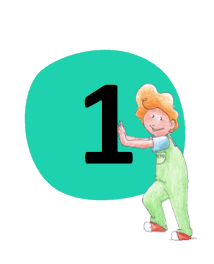 78% de
diazote
(N2)
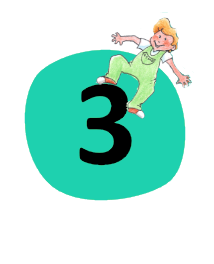 1% de gaz divers et particules fines
Argon (Ar)
Dioxyde de carbone (CO2)
Autres gaz rares : néon (Ne), krypton (Kr), xénon (Xe), hélium (He), radon (Rn).
Polluants de l’air : dioxyde d'azote (NO2), dioxyde de soufre (SO2), ozone (O3), métaux lourds (arsenic (As), cadmium (Cd), chrome (Cr), nikel (Ni), plomb (Pb), zinc (Zn)), Hydrocarbures Aromatiques Polycycliques (HAP), pesticides …
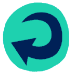 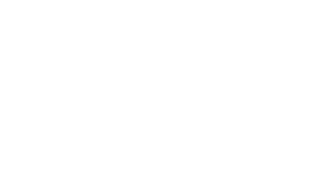 P 16
* Composition de l’air sec
aoa
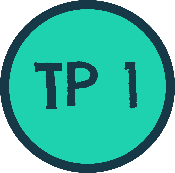 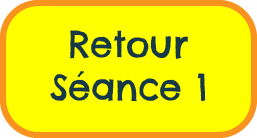 A ton avis, comment est composé l’air?
Matériel : bassine •  78 billes rouges, 21 bleus, 1 jaunes
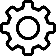 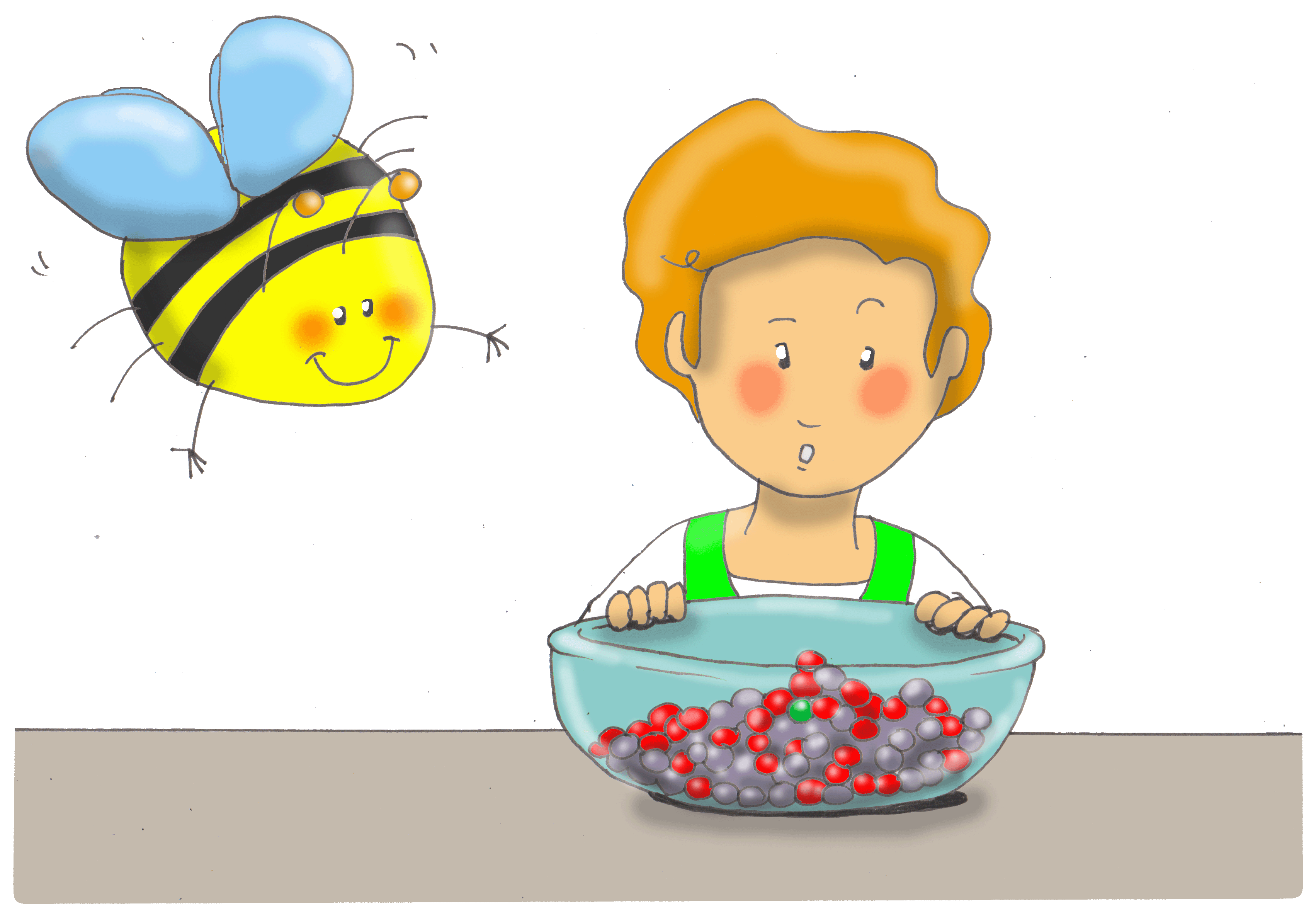 Mettre toutes les billes dans une bassine.
1
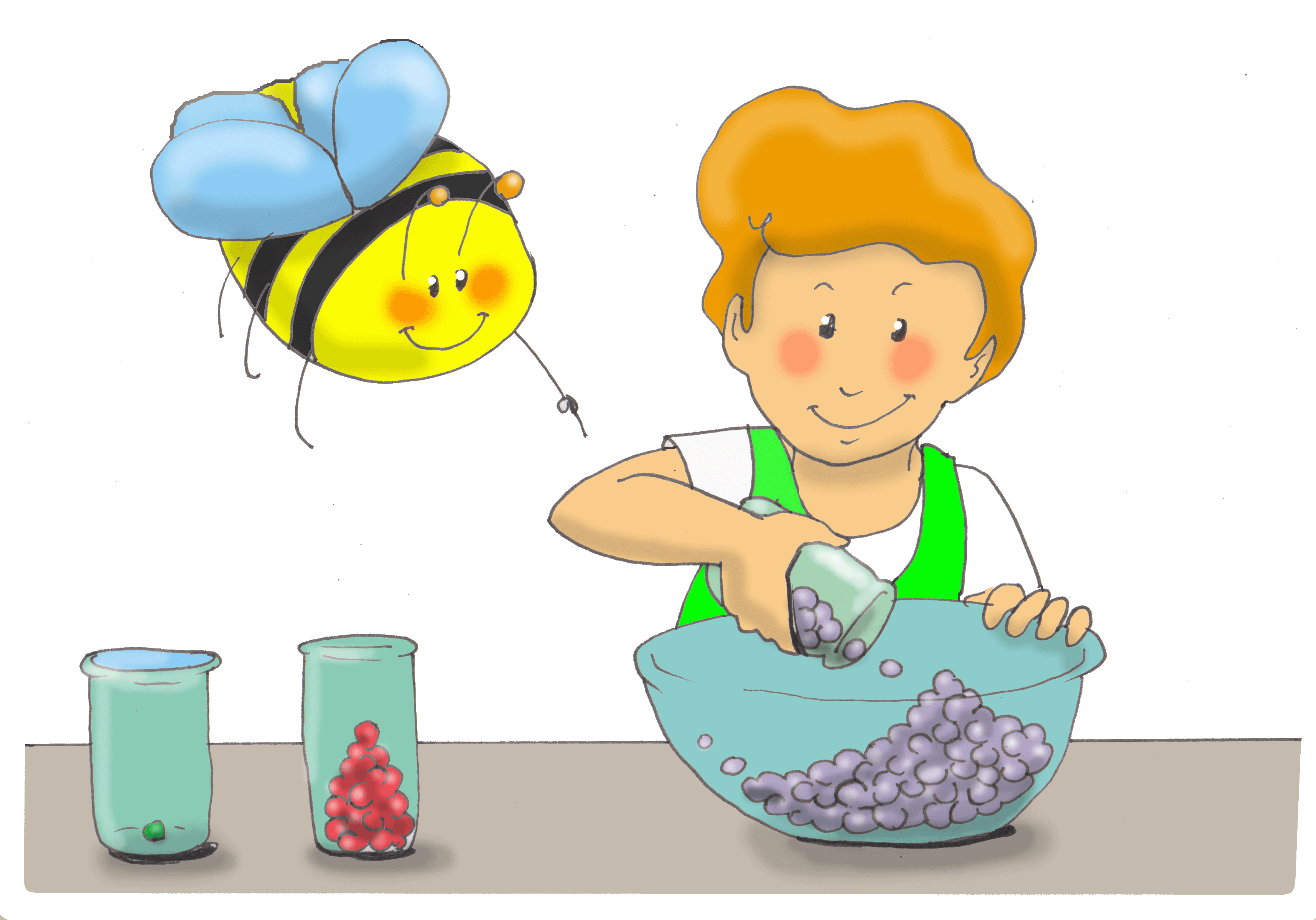 2
Selon vous, de quelle couleur est la pollution de l’air?
suite
L’air est composé de gaz et de particules fines, chacun présent dans des proportions différentes : 
78% de diazote, 21% de dioxygène, 1% d’autres gaz et particules fines.
Dans ce dernier pourcentage, nous retrouvons les polluants de l’air. 
La part de la pollution de l’air dans sa composition est donc faible. 
Et pourtant, une augmentation, même peu importante en apparence, de cette quantité peut avoir des conséquences importantes.
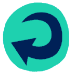 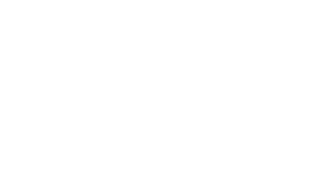 P 17
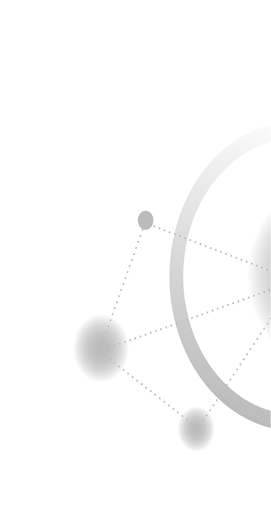 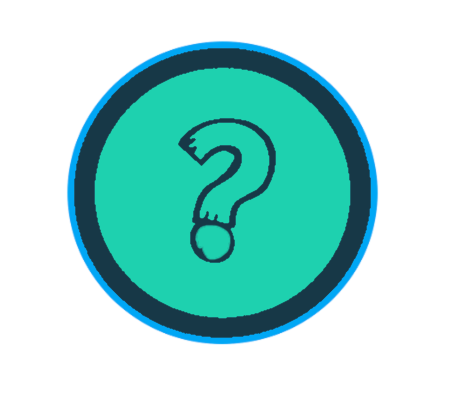 Q1 / Connais-tu le volume d’air qui passe dans nos poumons chaque jour ?
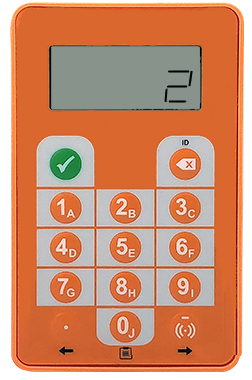 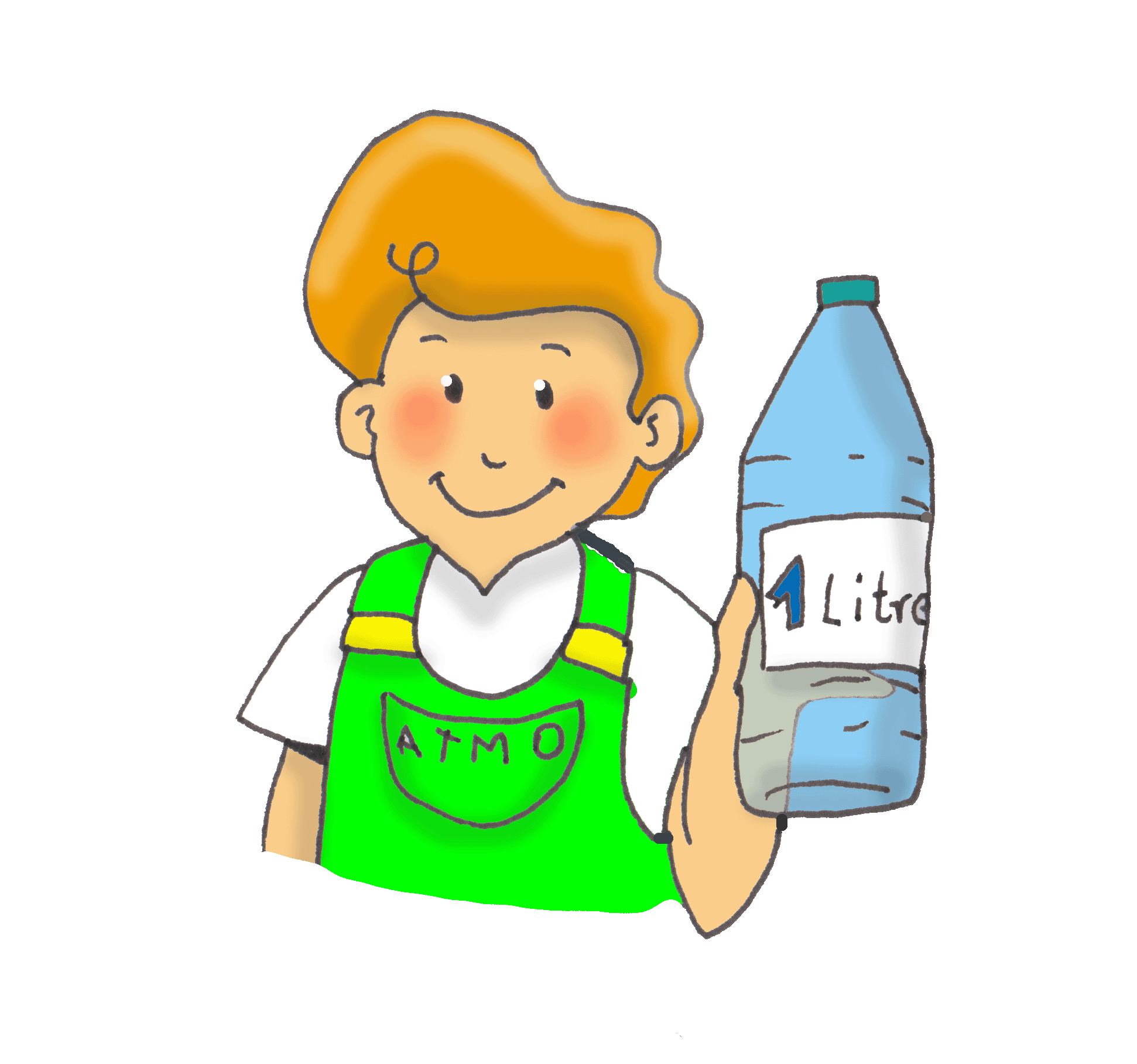 1.   15 litres
 2.   150 litres
 3.   1 500 litres
 4.   15 000 litres
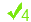 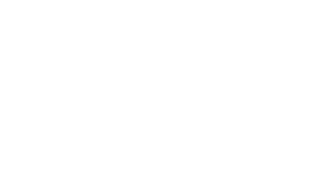 P 18
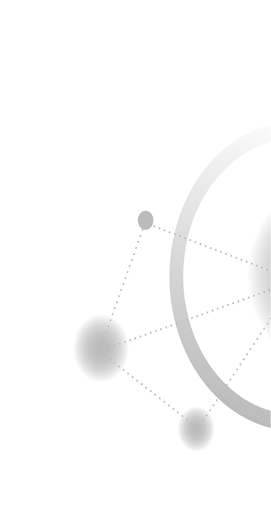 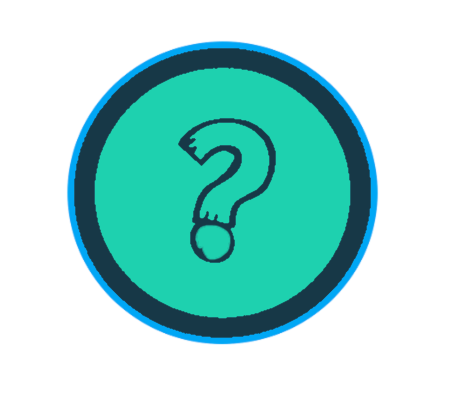 Q1 / Connais-tu le volume d’air qui passe dans nos poumons chaque jour ?
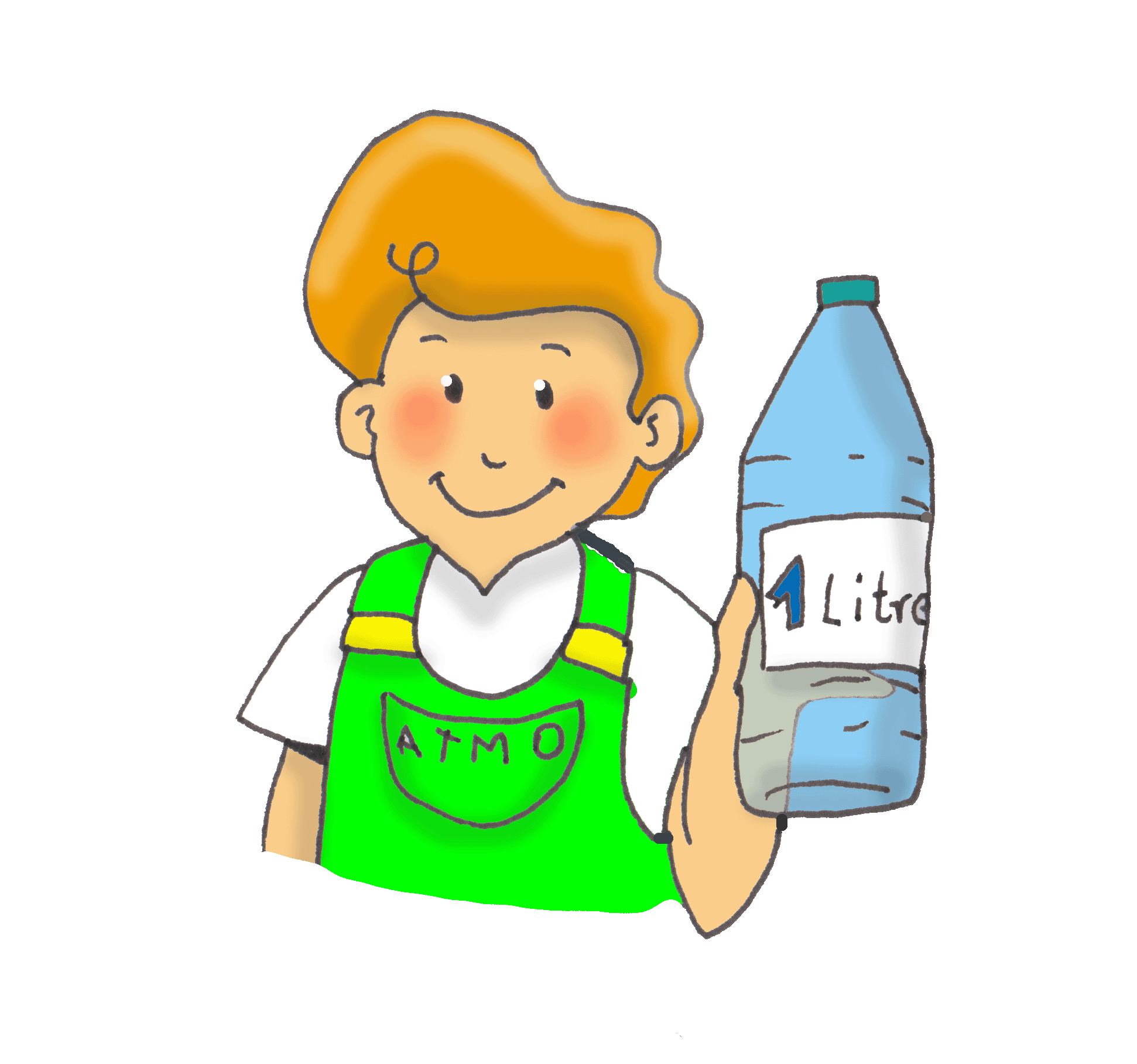 1.   15 litres
 2.   150 litres
 3.   1 500 litres
 4.   15 000 litres
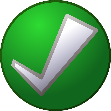 → C’est 10 000 fois plus que la quantité d’eau dont on a besoin par jour
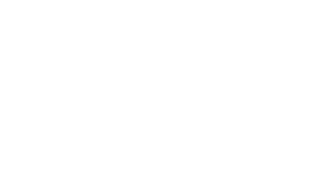 P 19
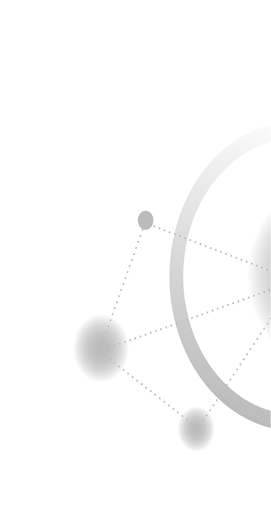 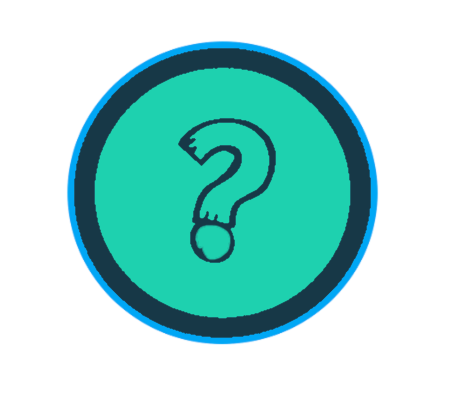 Q2 / Avons-nous tout le ciel pour respirer ?
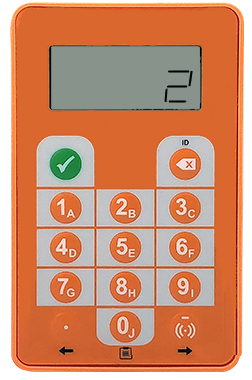 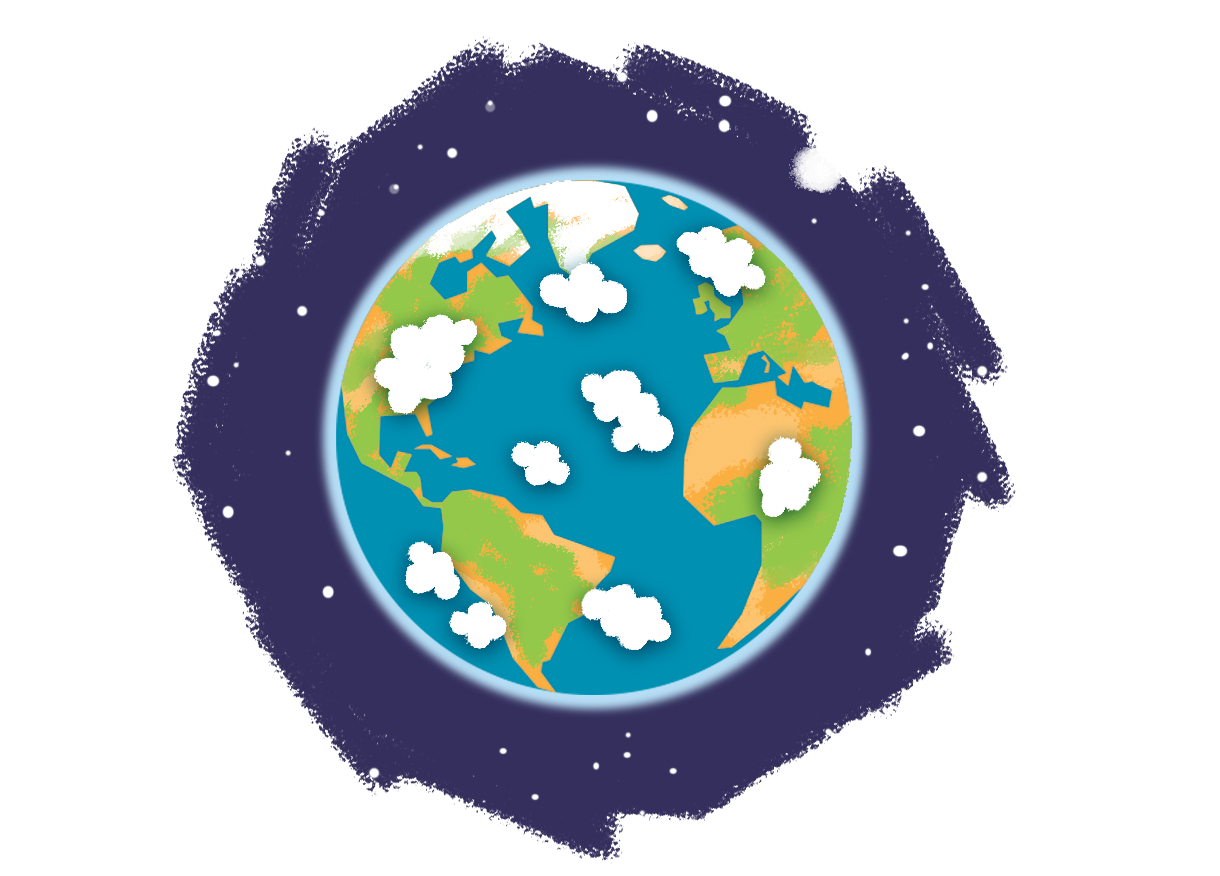 Oui
Non
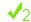 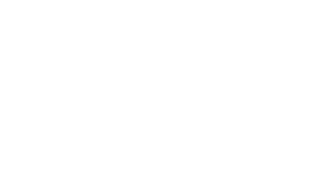 P 20
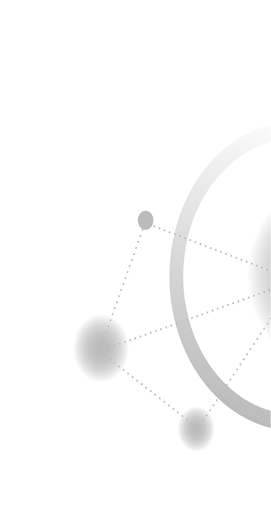 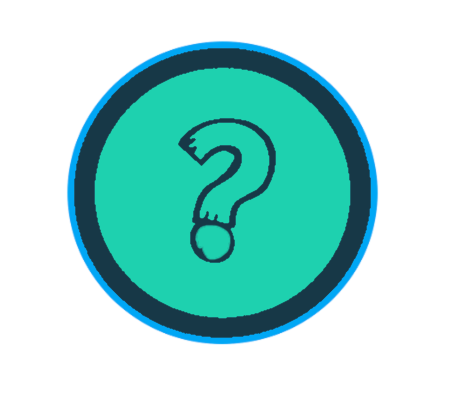 Q2 / Avons-nous tout le ciel pour respirer ?
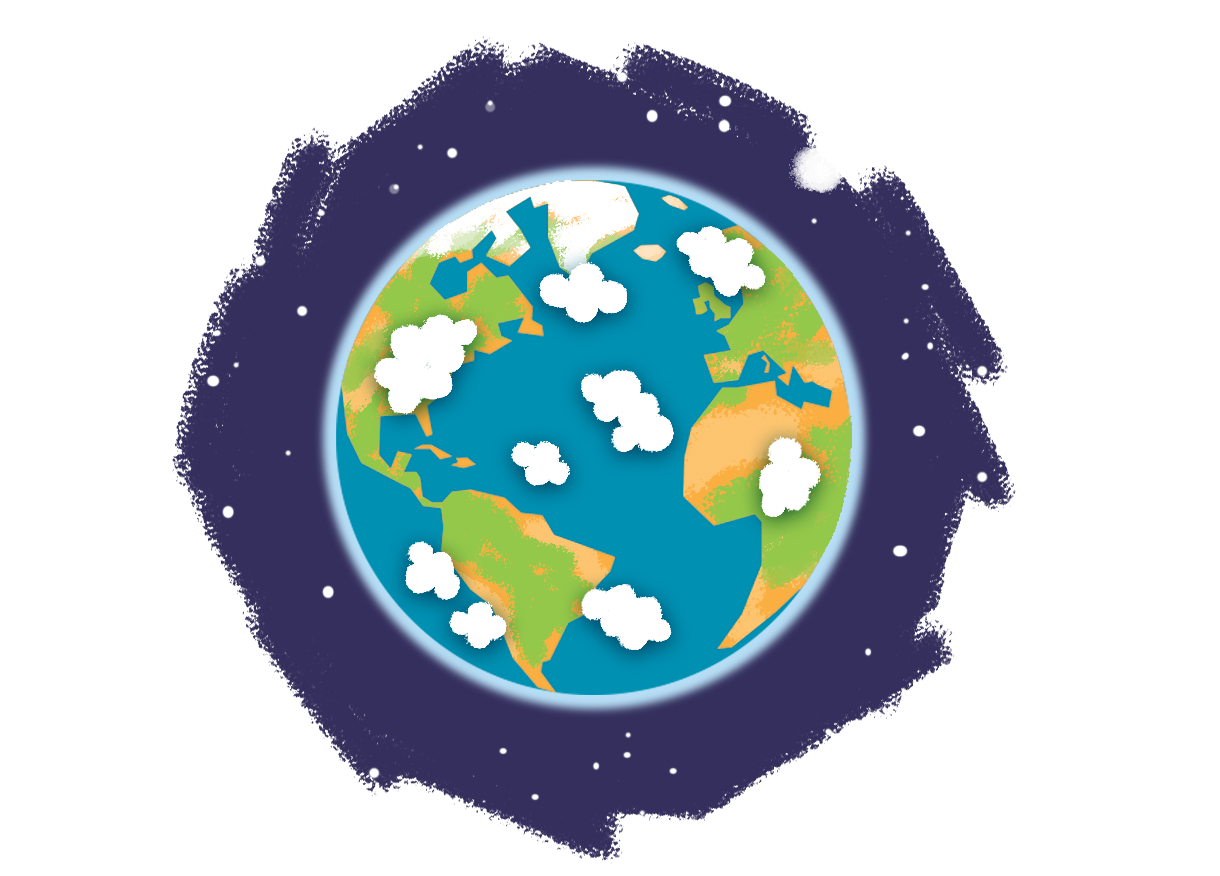 Oui
Non
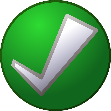 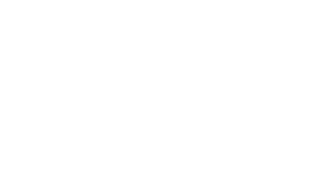 P 21
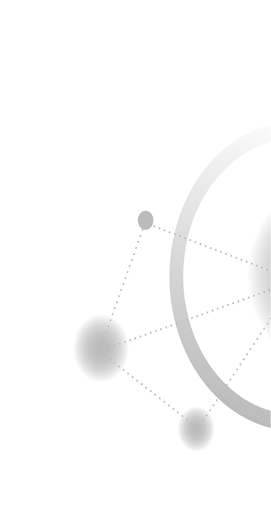 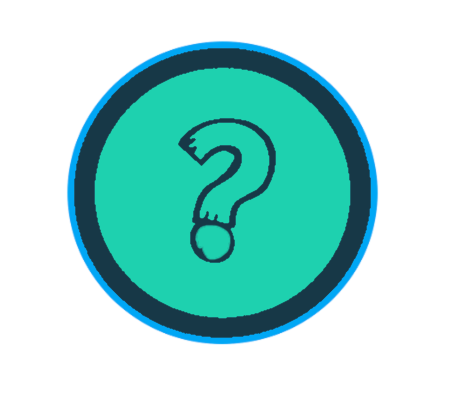 Q3 / Le volume d’air respiré lors d’une activité sportive intense est environ…
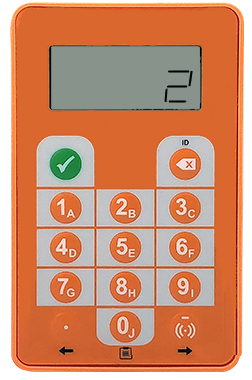 2 fois plus important
10 fois plus important
50 fois plus important
100 fois plus important
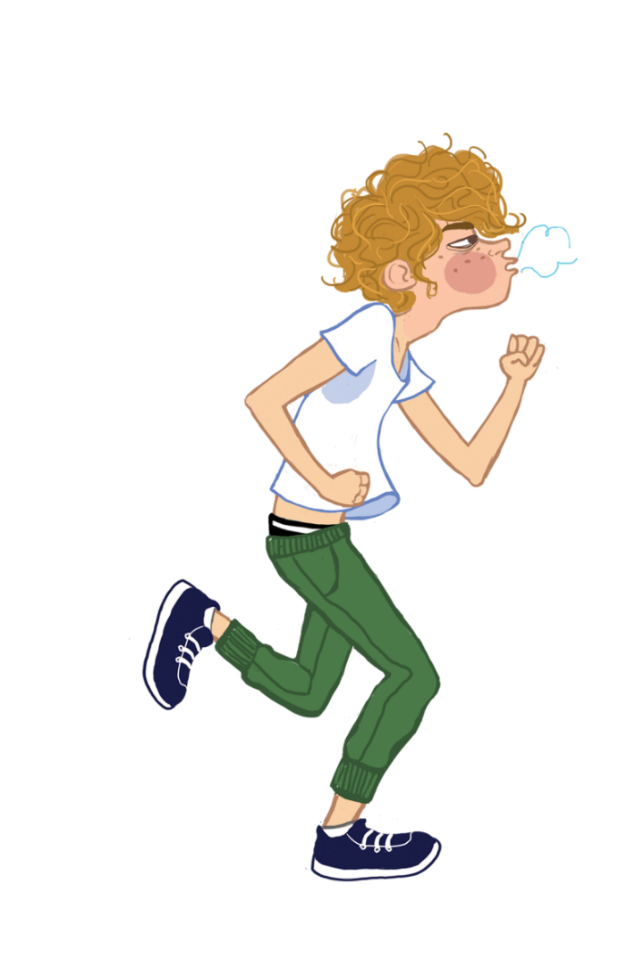 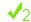 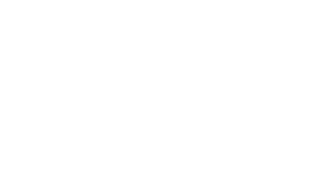 P 22
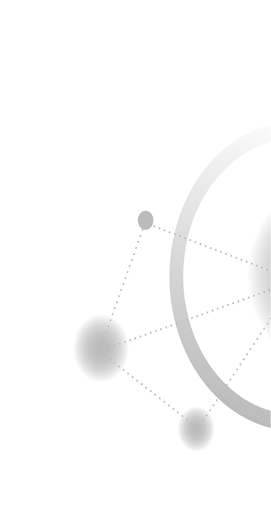 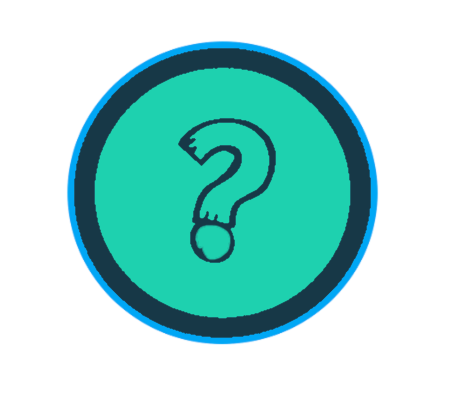 Q3 / Le volume d’air respiré lors d’une activité sportive intense est environ…
2 fois plus important
10 fois plus important
50 fois plus important
100 fois plus important
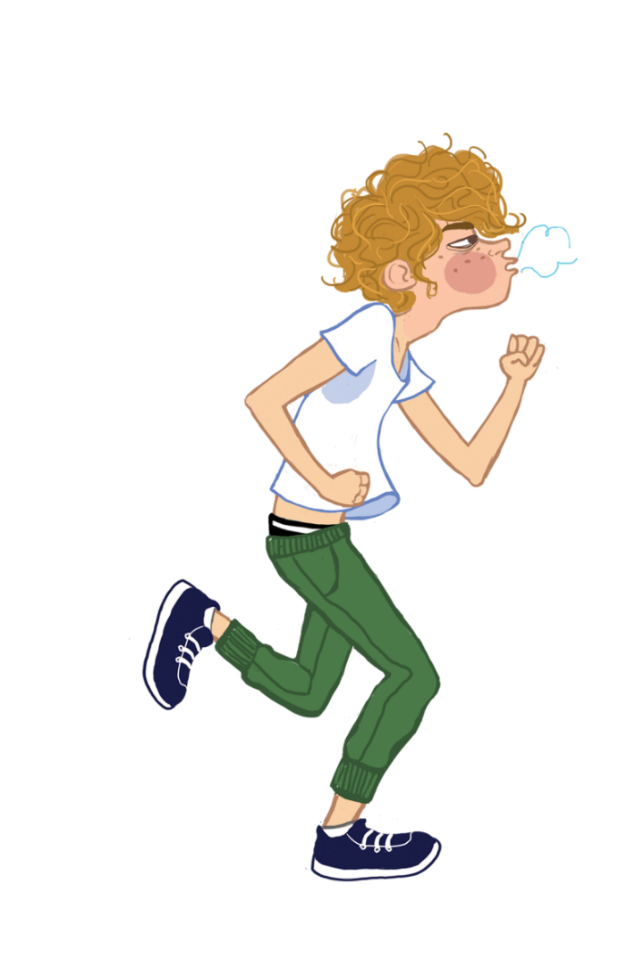 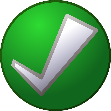 → En cas d’épisodes de pollution, il est préconisé d’éviter le sport intense
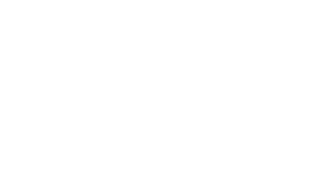 P 23
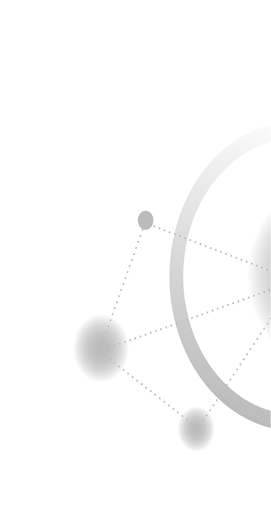 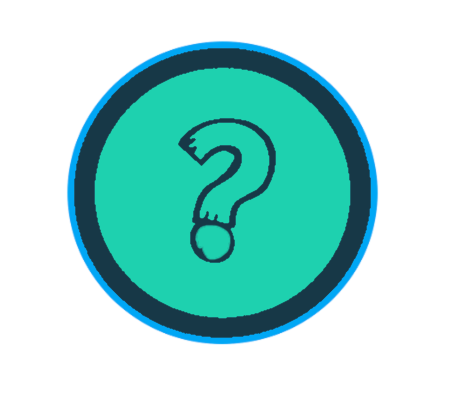 Q4 / Parmi les moteurs suivants, quel est celui qui pollue le moins l’air ?
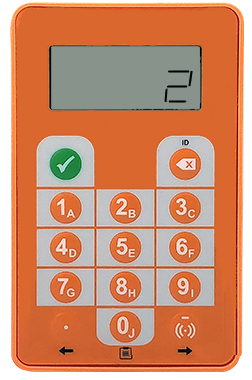 1. 	 Moteur diesel
2.	 Moteur à essence
3.	 Moteur à gaz
4.	 Moteur électrique
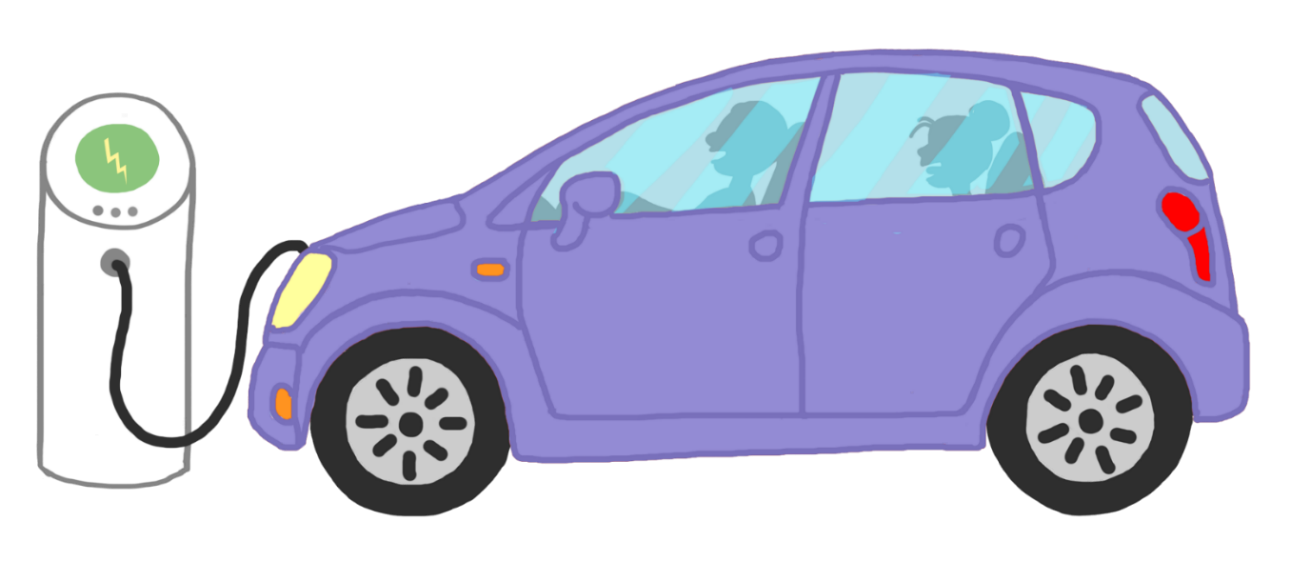 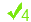 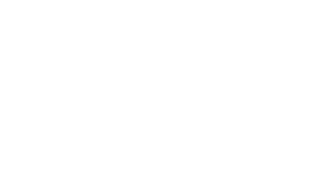 P 24
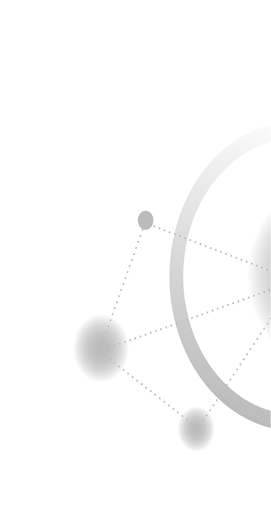 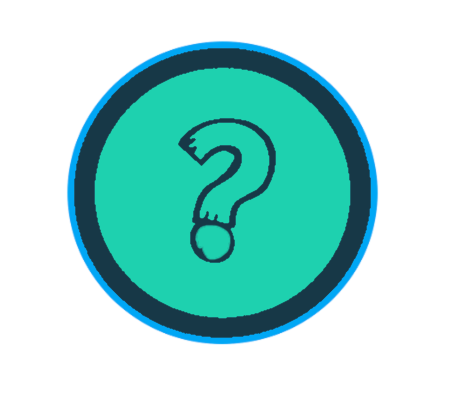 Q4 / Parmi les moteurs suivants, quel est celui qui pollue le moins l’air ?
1. 	 Moteur diesel
2.	 Moteur à essence
3.	 Moteur à gaz
4.	 Moteur électrique
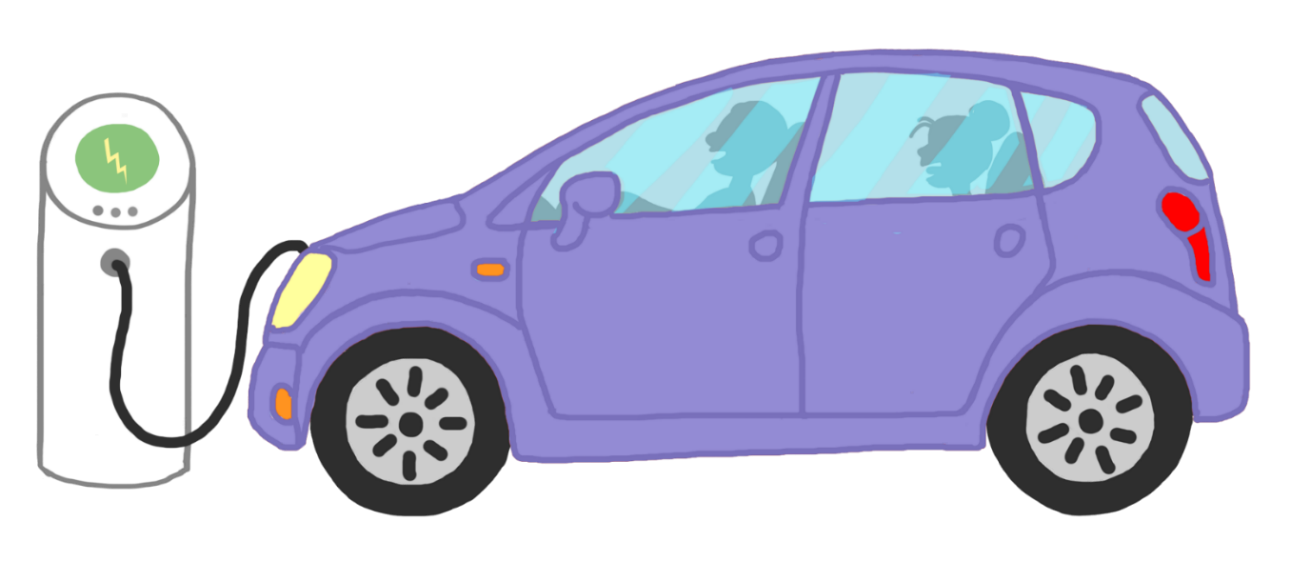 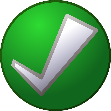 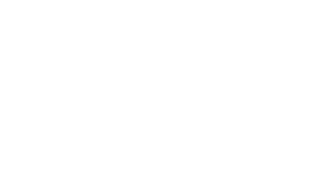 P 25
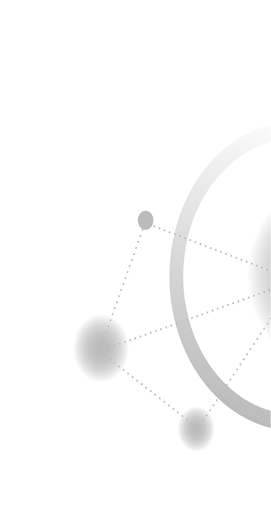 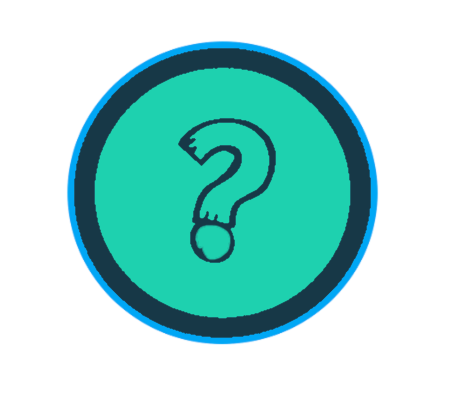 Q5 / Parmi ces choix, quelle est la cause naturelle de pollution de l’air ?
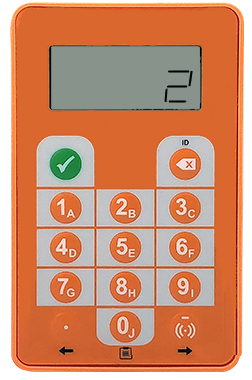 1. Un pot d’échappement
2. Une éruption volcanique
3. Une cigarette
4. Un système de chauffage au bois
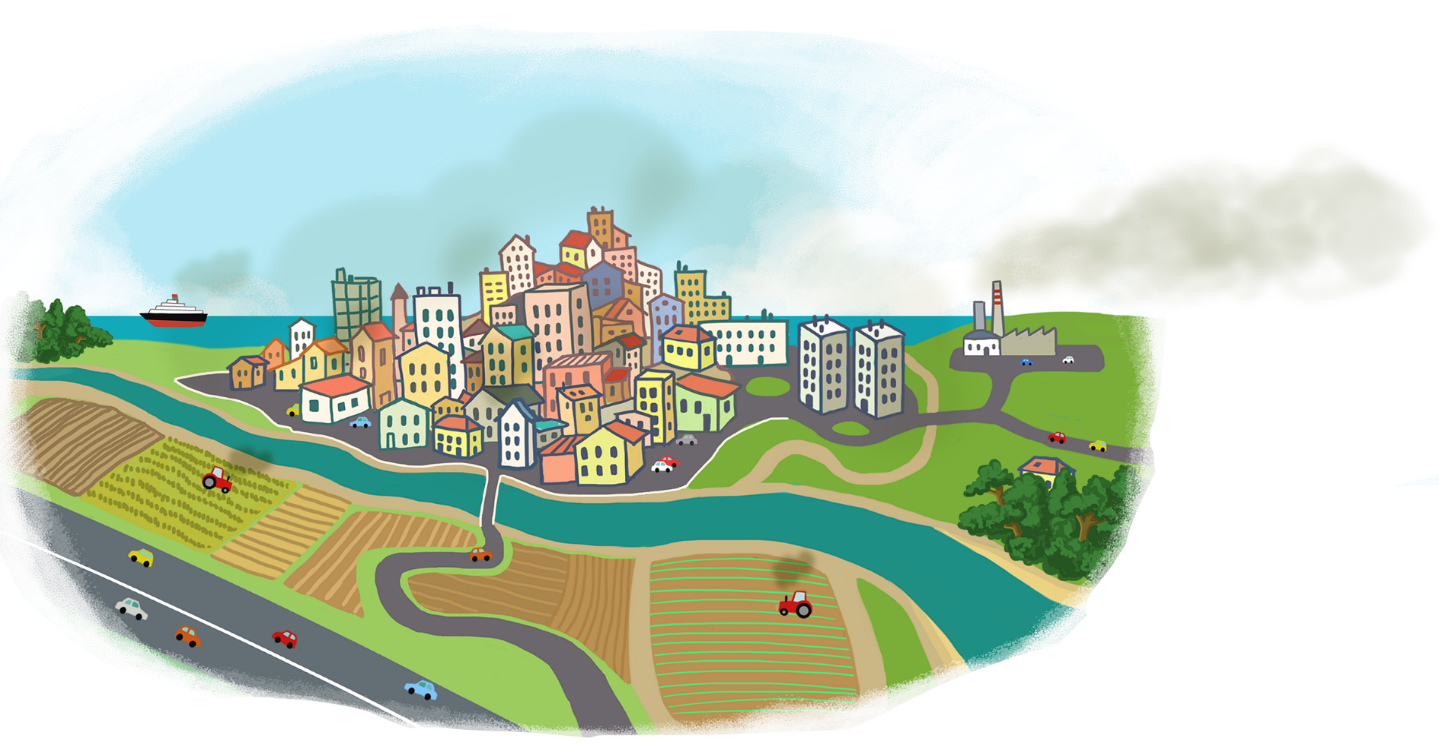 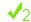 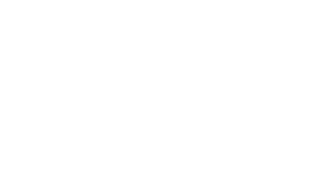 P 26
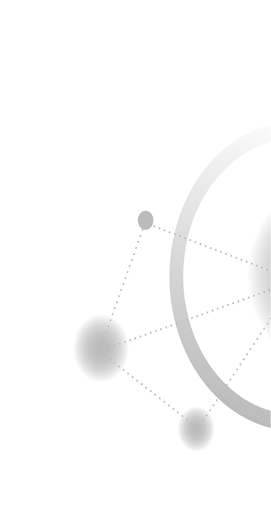 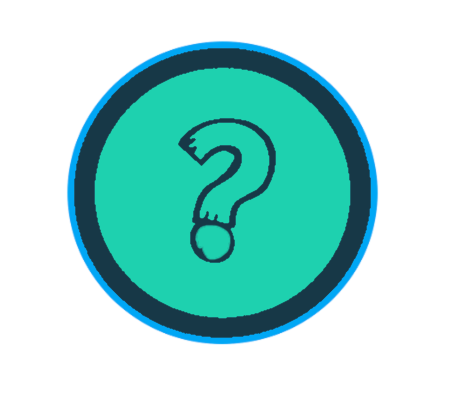 Q5 / Parmi ces choix, quelle est la cause naturelle de pollution de l’air ?
1. Un pot d’échappement
2. Une éruption volcanique
3. Une cigarette
4. Un système de chauffage au bois
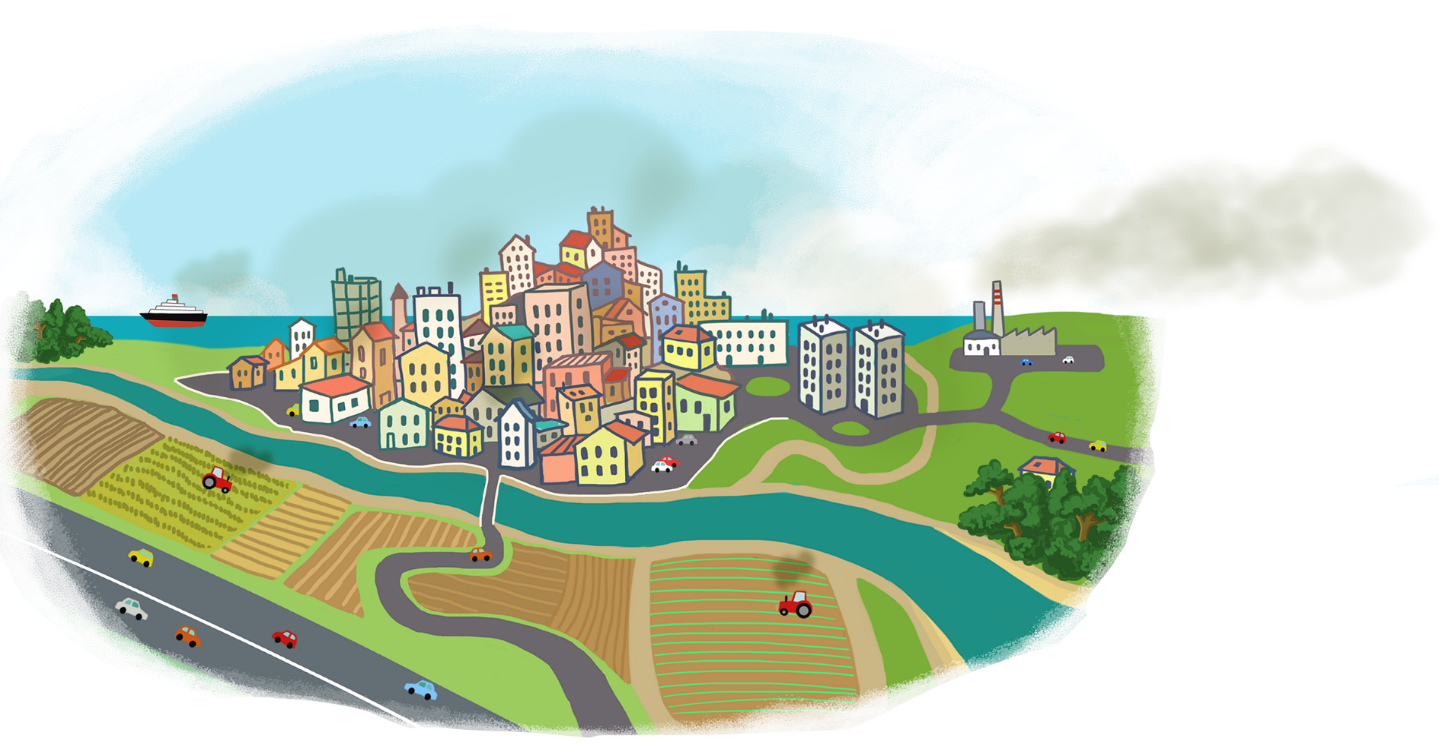 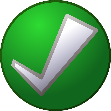 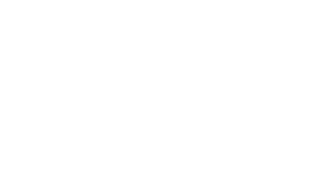 P 27
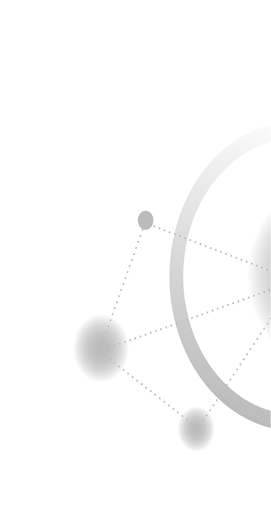 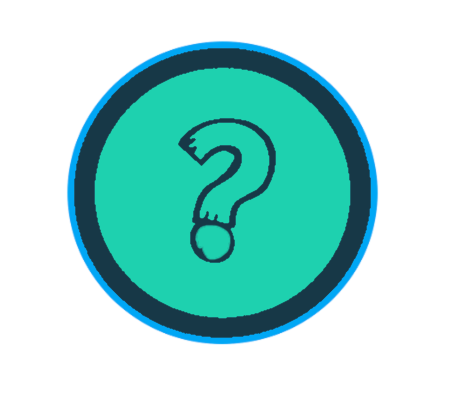 Q6 / Parmi ces moyens de déplacement, lequel pollue le plus l’air ?
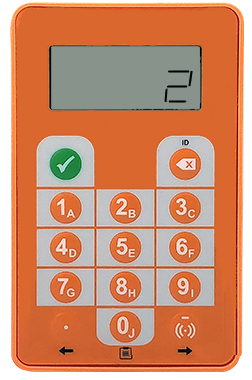 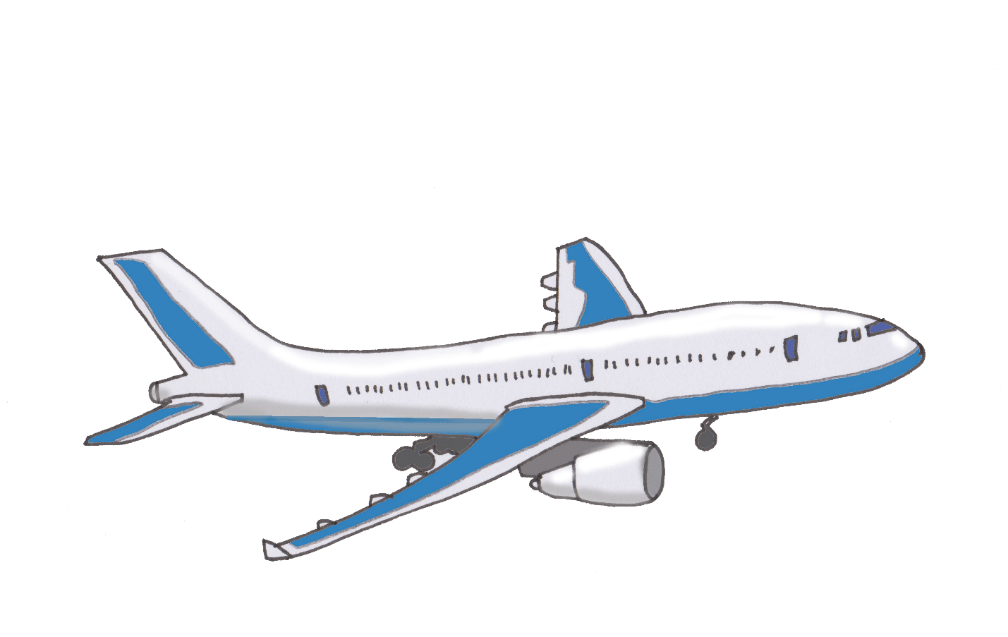 1. 	  Le vélo
2.	  L’avion
3.	  La marche à pied
4.	  La trottinette
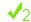 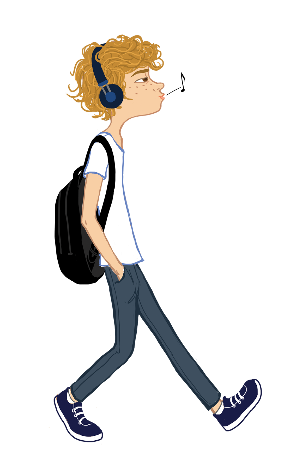 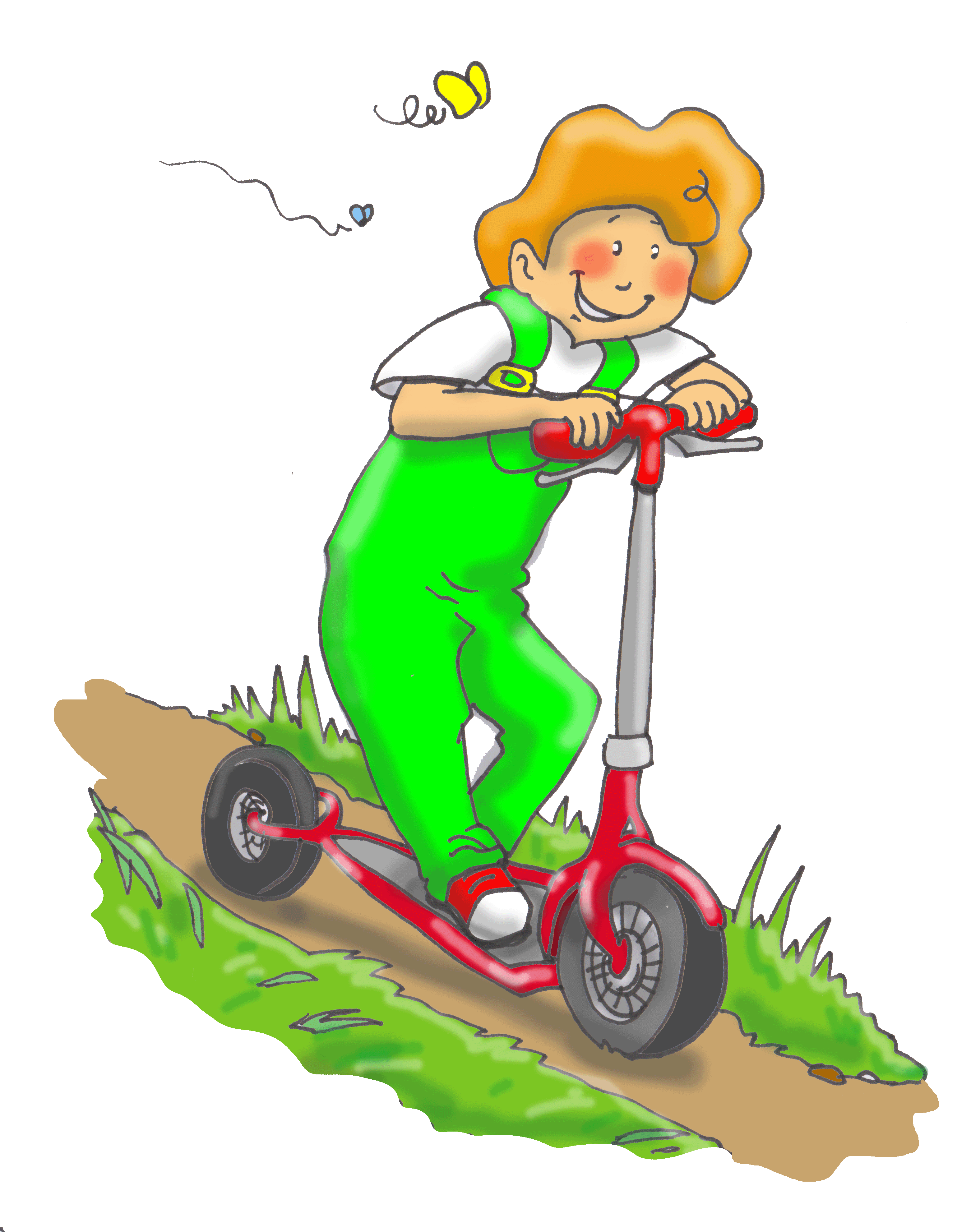 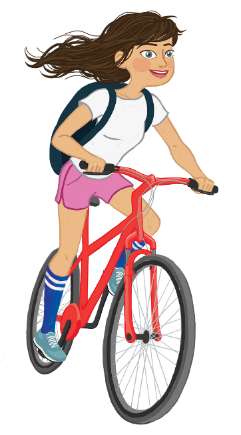 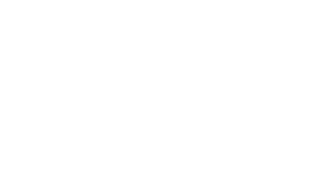 P 28
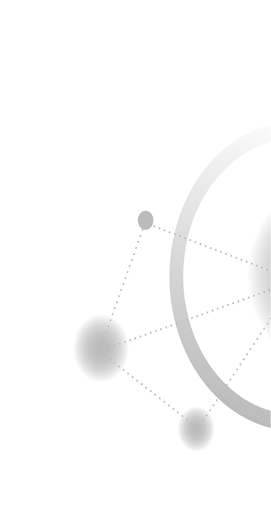 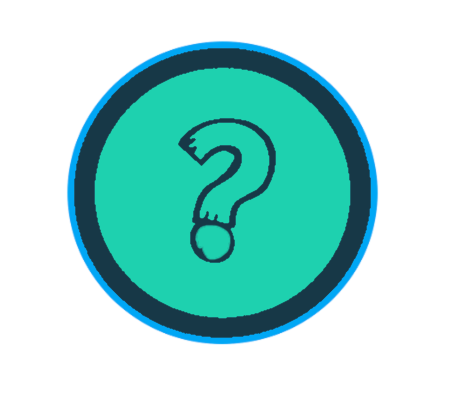 Q6 / Parmi ces moyens de déplacement, lequel pollue le plus l’air ?
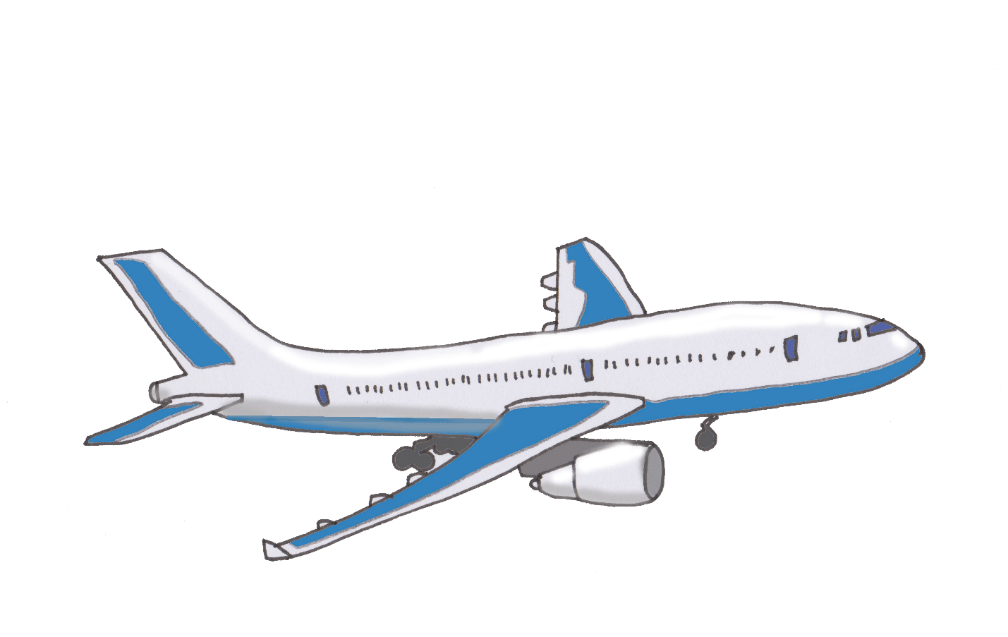 1. 	  Le vélo
2.	  L’avion
3.	  La marche à pied
4.	  La trottinette
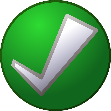 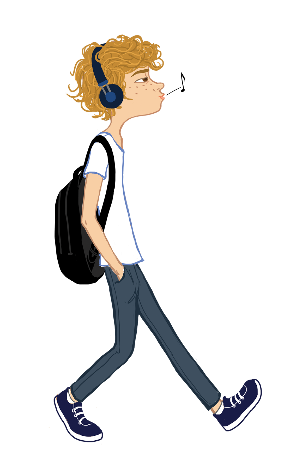 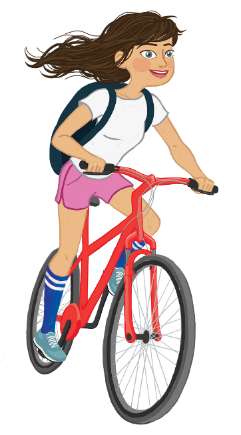 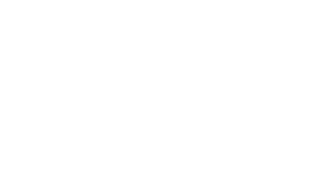 P 29
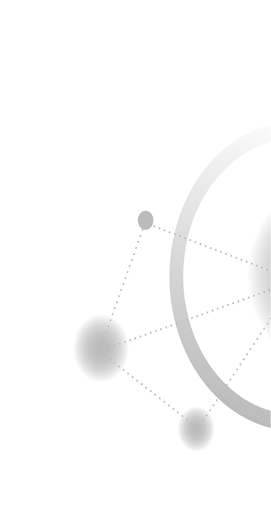 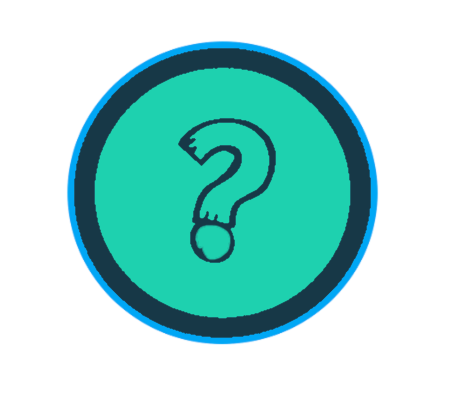 Q7 / Parmi ces systèmes de chauffage, quelle est la meilleure solution pour protéger notre air ?
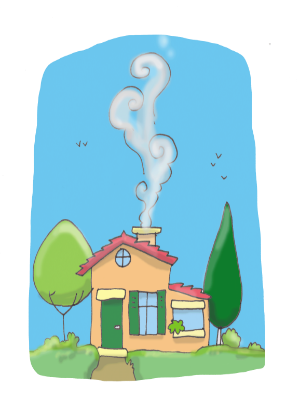 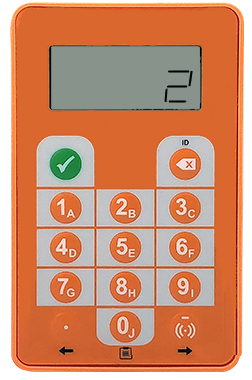 1.    Le chauffage au gaz
2.    Le chauffage au bois
3.    Le chauffage au fioul
4.    Le chauffage solaire
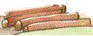 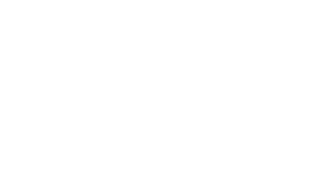 P 30
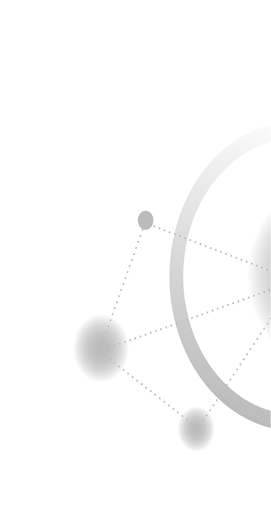 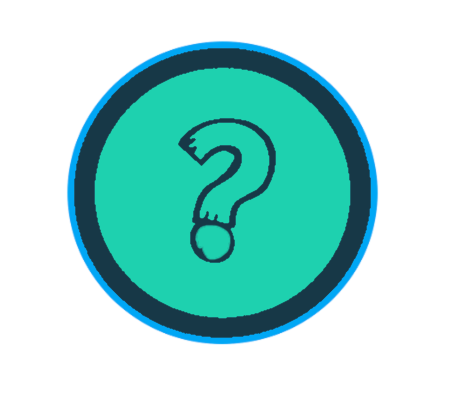 Q7 / Parmi ces moyens de chauffage, quelle est la meilleure solution pour protéger notre air ?
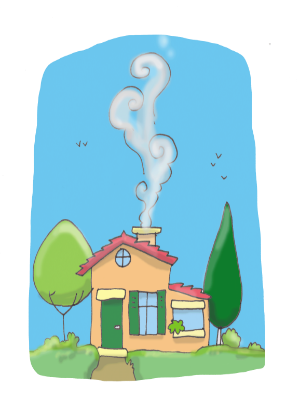 1.    Le chauffage au gaz
2.    Le chauffage au bois
3.    Le chauffage au fioul
4.    Le chauffage solaire
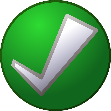 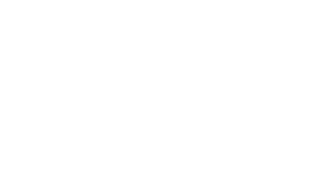 P 31
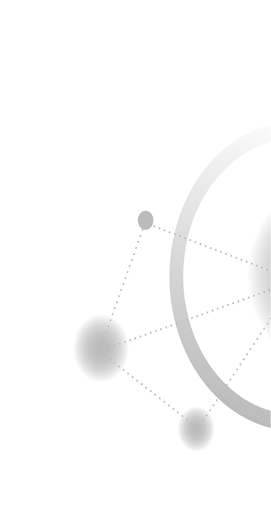 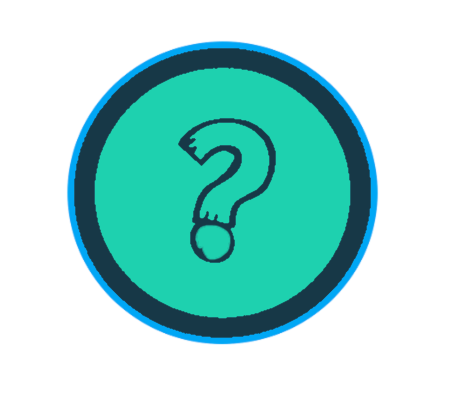 Q8 / Qu'est-ce que le Pédibus ?
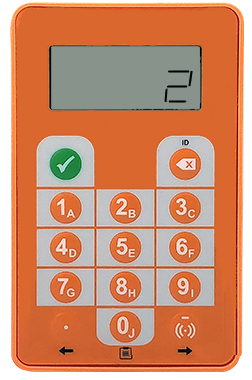 1. 	  Du covoiturage
2.	  Un bus où tout le monde marche
3.	  Un bus où tout le monde pédale
4.	  Un bus à la demande
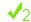 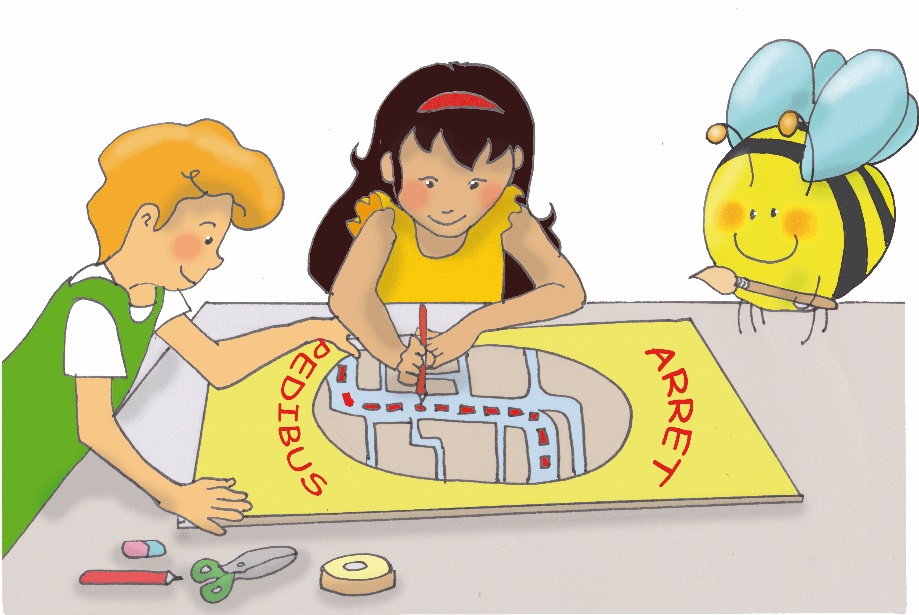 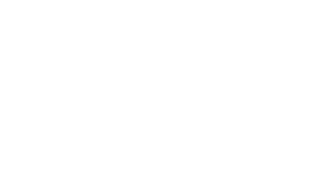 P 32
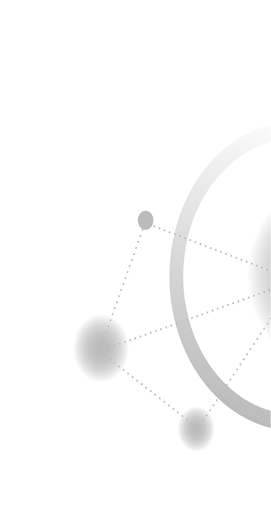 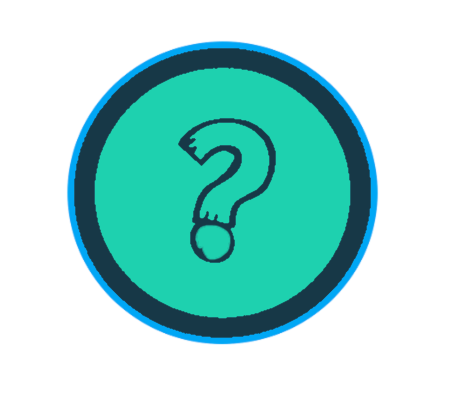 Q8 / Qu'est-ce que le Pédibus ?
1. 	  Du covoiturage
2.	  Un bus où tout le monde marche
3.	  Un bus où tout le monde pédale
4.	  Un bus à la demande
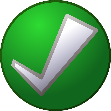 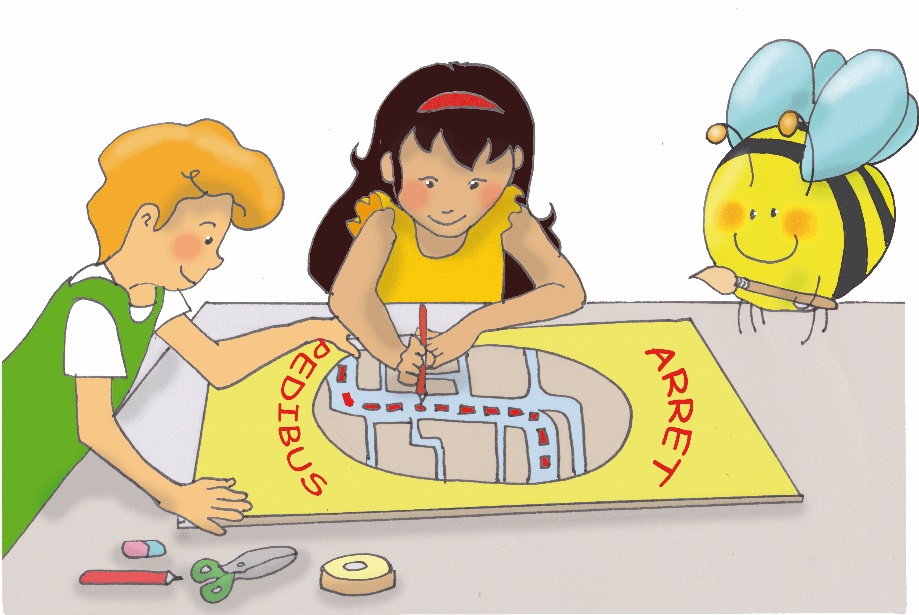 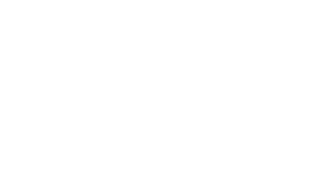 P 33
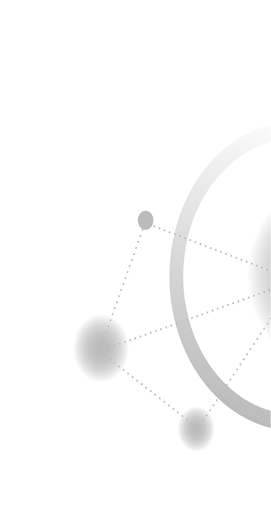 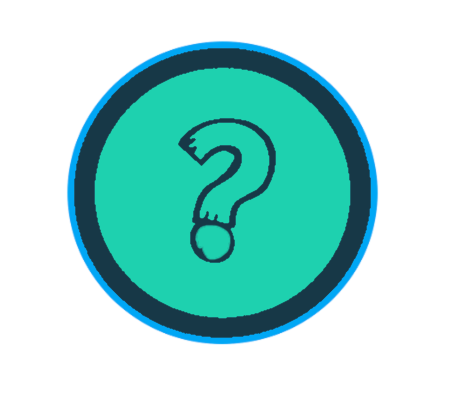 Q9 / Dans les grandes villes, la moitié des trajets réalisés en voiture sont…
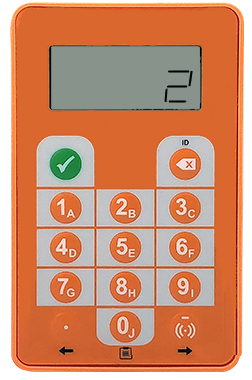 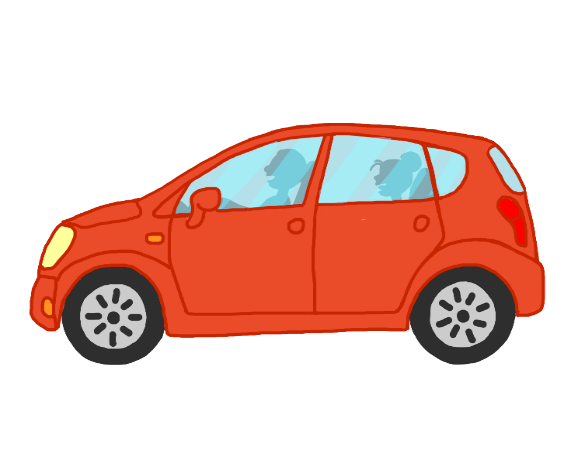 Des petits trajets
   Des moyens trajets
   Des grands trajets
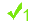 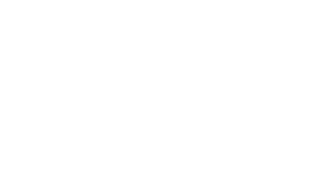 P 34
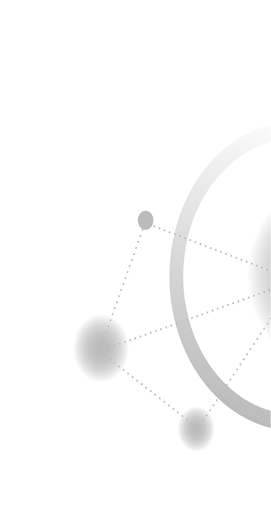 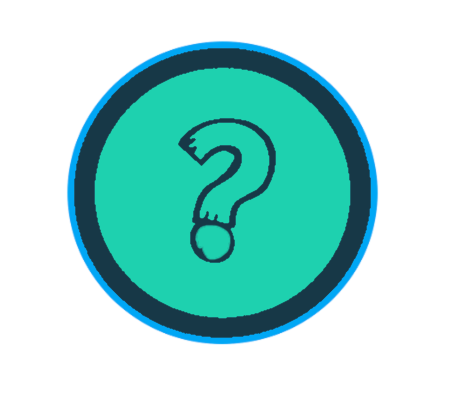 Q9 / Dans les grandes villes, la moitié des trajets réalisés en voiture sont…
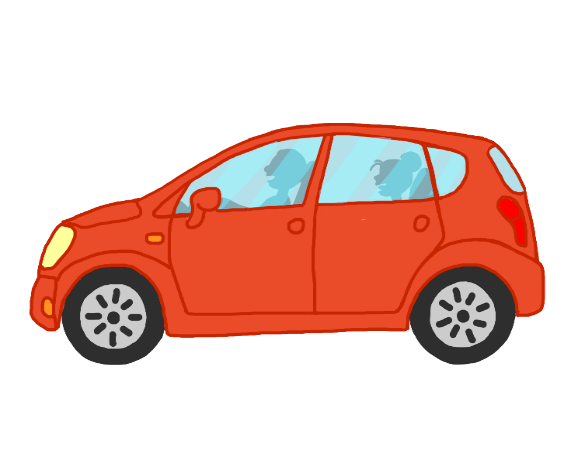 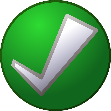 Des petits trajets
   Des moyens trajets
   Des grands trajets
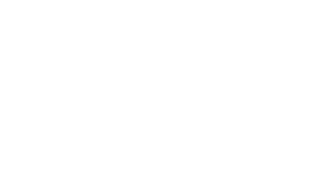 P 35
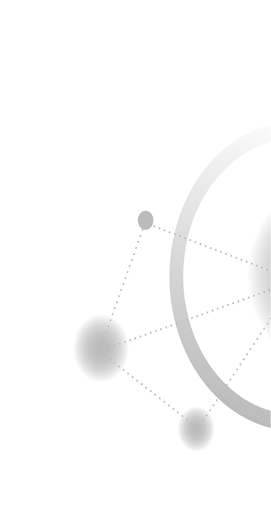 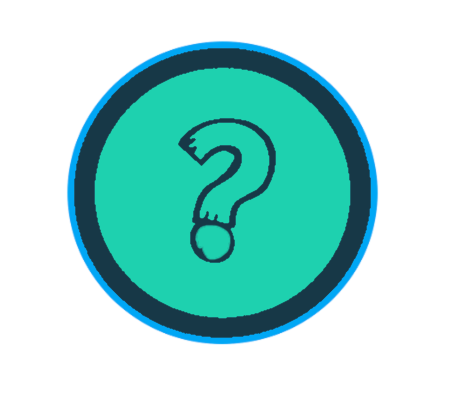 Q10 / Comment puis-je réduire la pollution de l’air intérieur ?
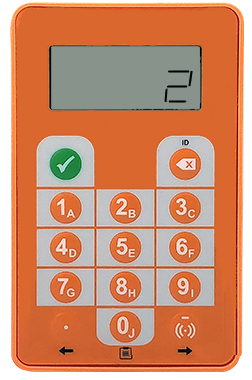 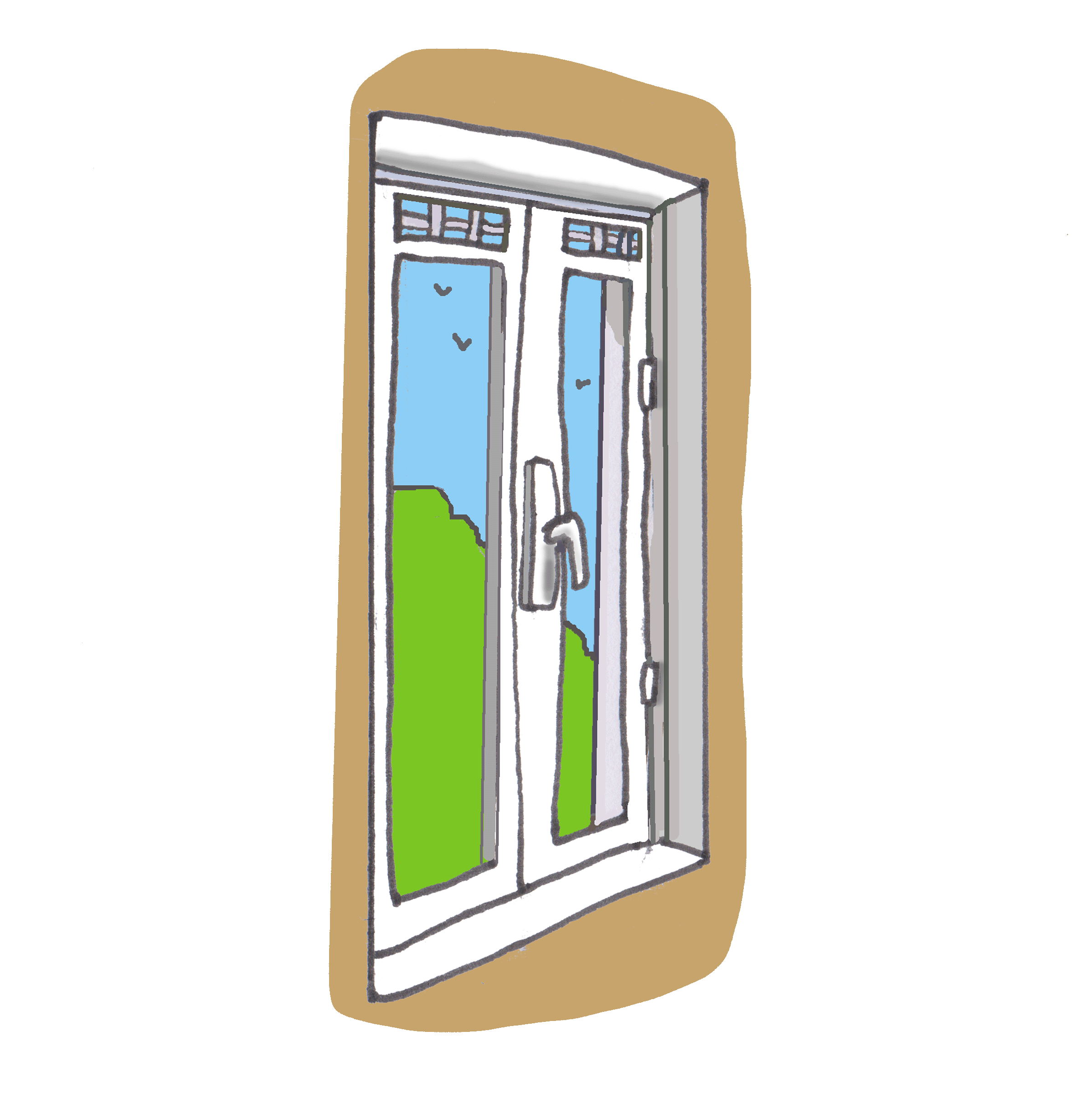 En utilisant des bougies
 En faisant la cuisine
 En évitant d’ouvrir les fenêtres
 En ouvrant les fenêtres
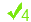 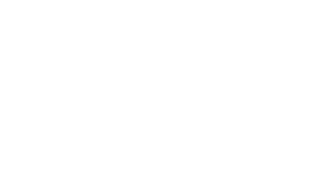 P 36
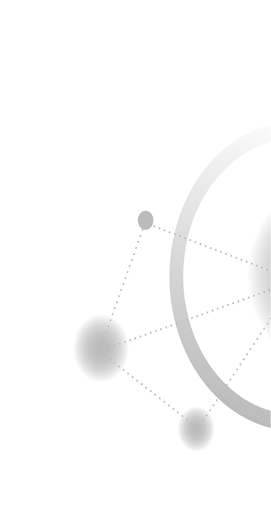 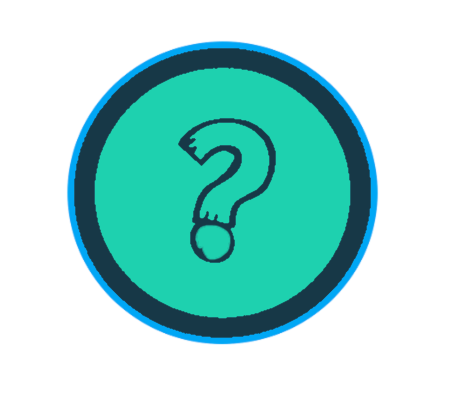 Q10 / Comment puis-je réduire la pollution de l’air intérieur ?
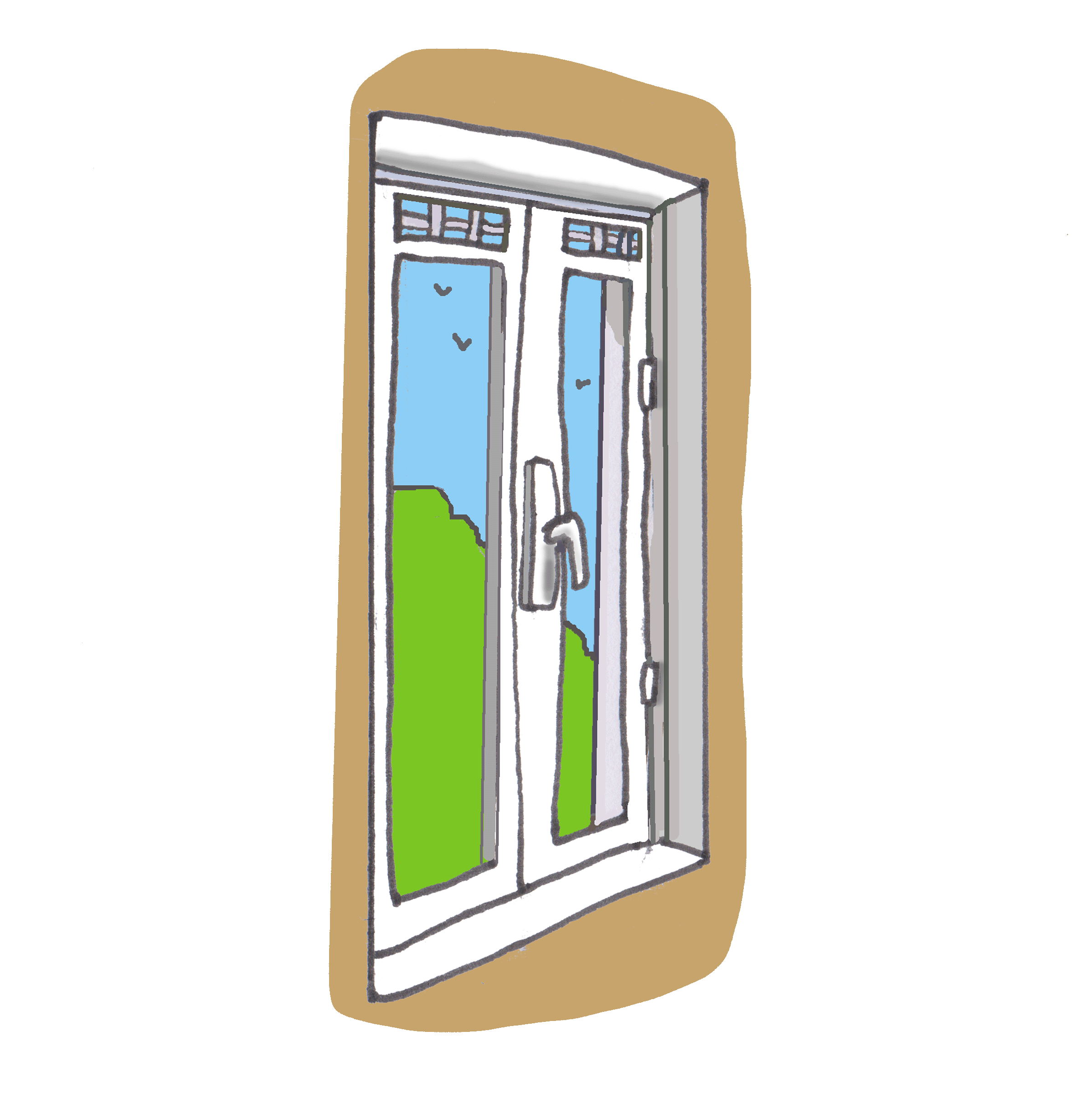 En utilisant des bougies
 En faisant la cuisine
 En évitant d’ouvrir les fenêtres
 En ouvrant les fenêtres
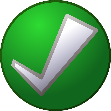 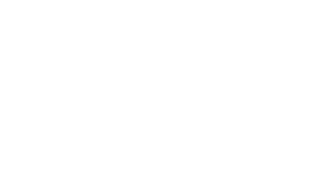 P 37
Fin du premier quiz sur tes connaissances
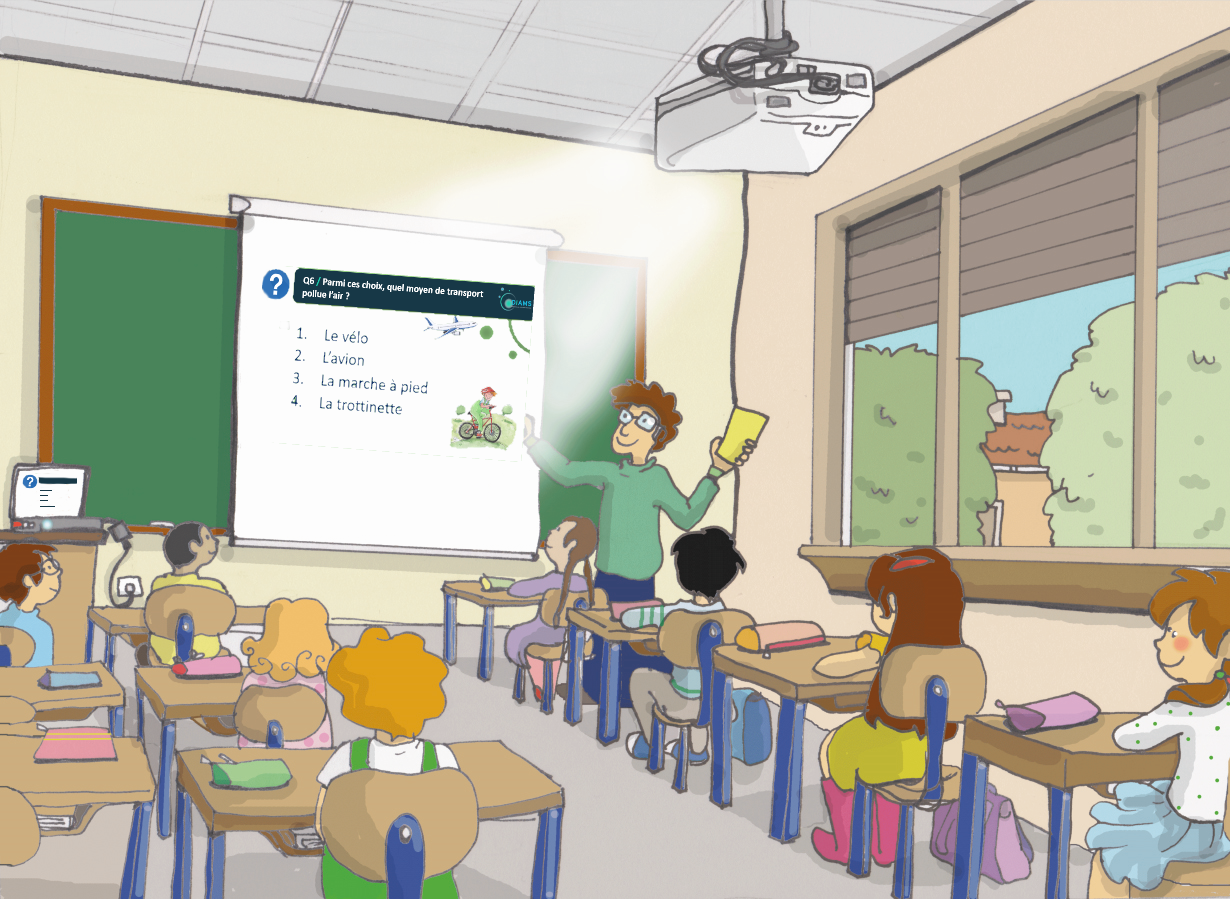 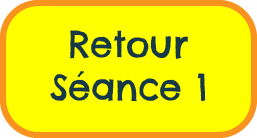 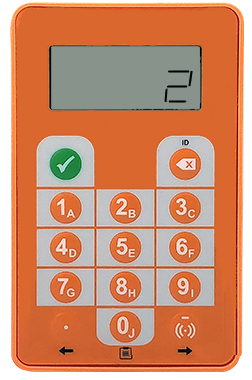 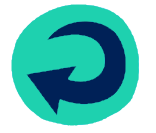 P 38
→ N’oublie pas de rendre ta manette
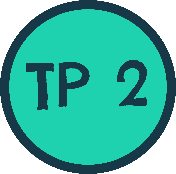 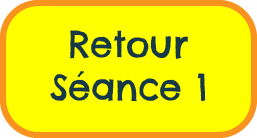 Prendre conscience de l’existence de l’air
Matériel : Sacs plastiques • bassine •  eau • ciseaux
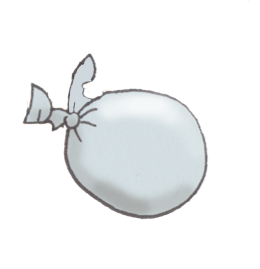 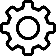 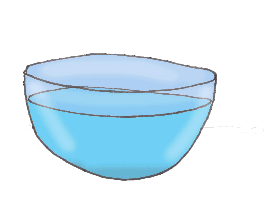 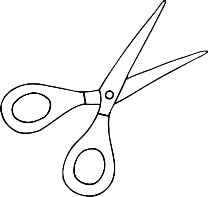 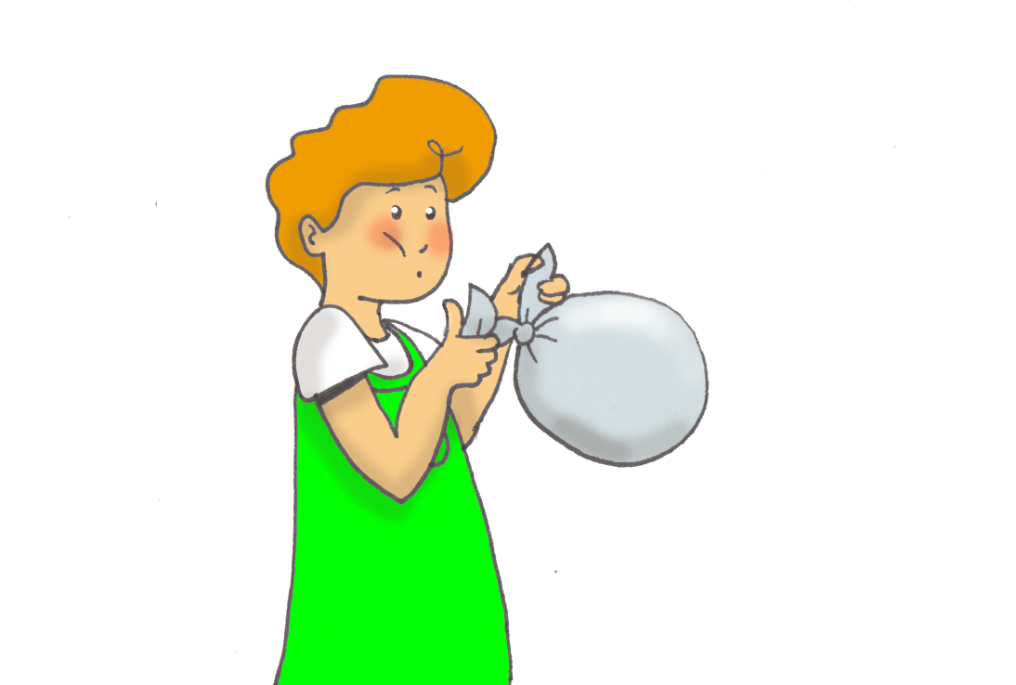 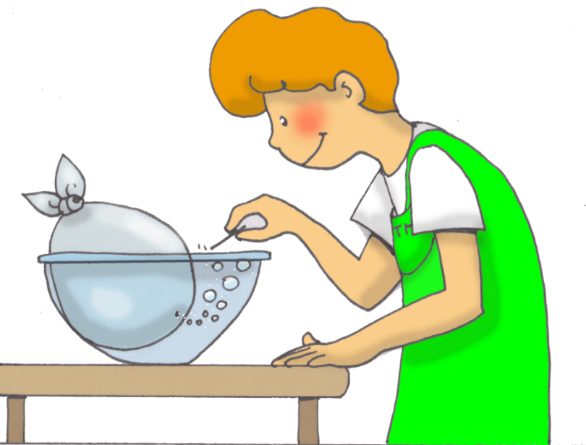 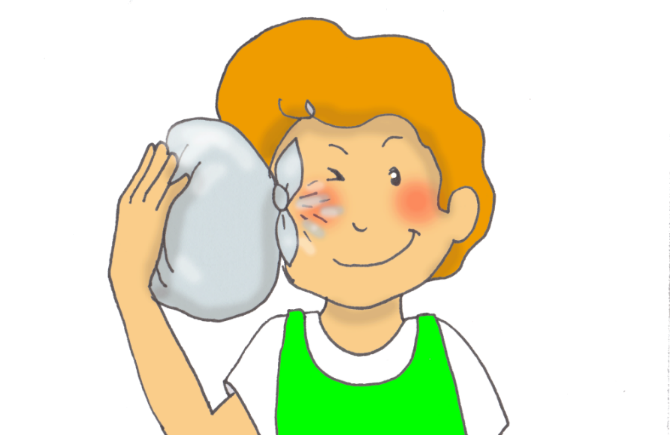 2
1
3
Mets le sac dans une bassine remplie d’eau et fais un trou dedans.
suite
Gonfler un sac plastique d’air
Faire un nœud pour empêcher l’air de s’échapper du sac
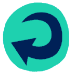 Quand on fait un trou dans un sac rempli d’air dans une bassine d’eau, des bulles apparaissent dans l’eau ! Cette expérience permet à la fois de rendre visible l’air, habituellement invisible, mais aussi de réaliser que, dès qu’il s’échappe du sac, l’air remonte à la surface.
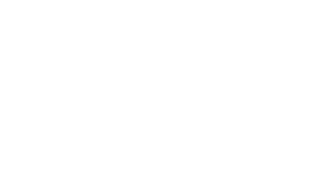 P 39
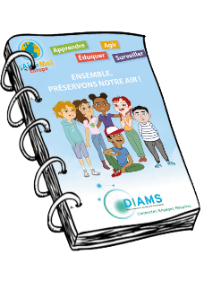 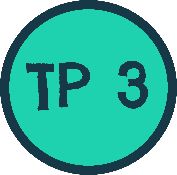 L’air, une matière à part entière ?
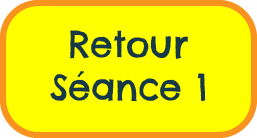 Matériel : Papier • bassine •  eau
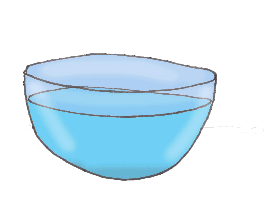 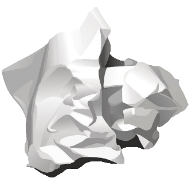 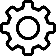 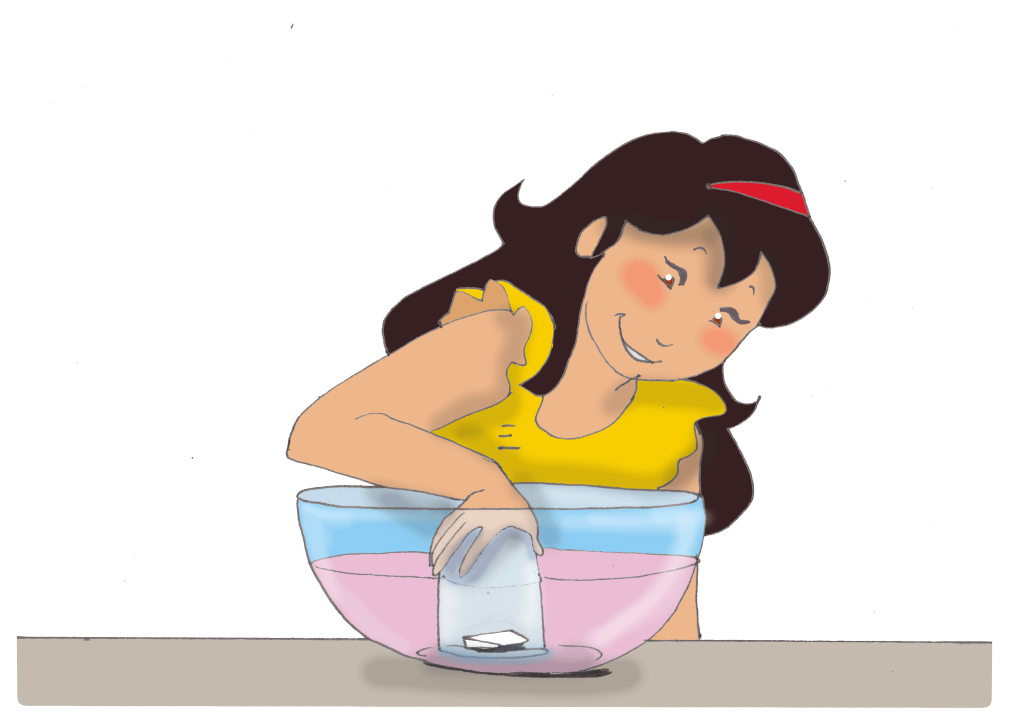 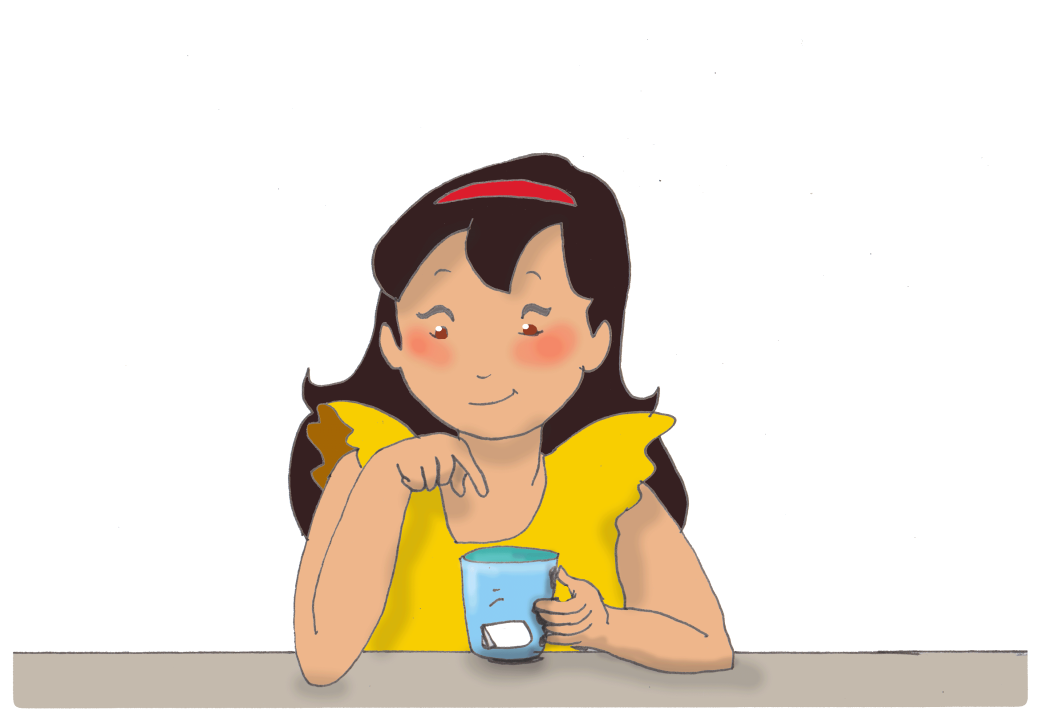 1
2
Prendre un verre et y déposer un morceau de papier.
Plonger le verre avec  son contenu dans un récipient rempli d’eau.
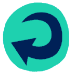 L’air prend de la place. C’est une matière qui se déplace, se conserve et se dilate. Elle interagit avec d’autres matières et ses composants peuvent changer d’état !
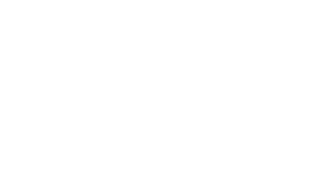 P 40
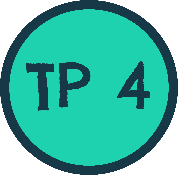 La densité de l’air n°1
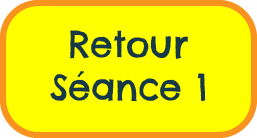 Matériel : un sachet de thé • un briquet
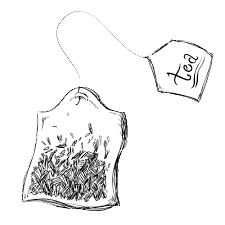 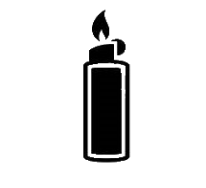 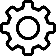 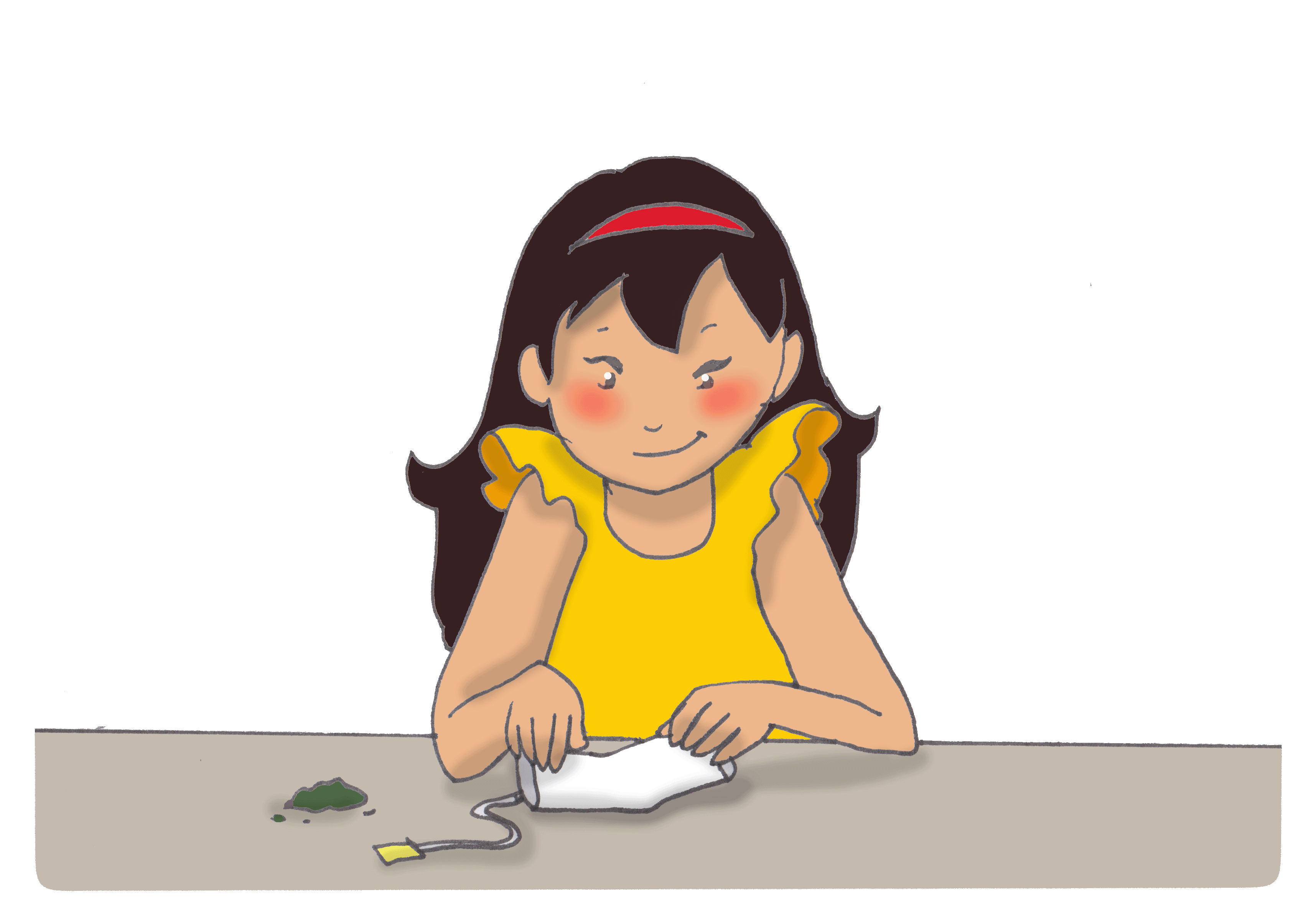 1
Couper le haut du sachet de thé (côté ficelle).
3
Vider le sachet de son contenu.
Poser le verticalement sur un support résistant à la chaleur.
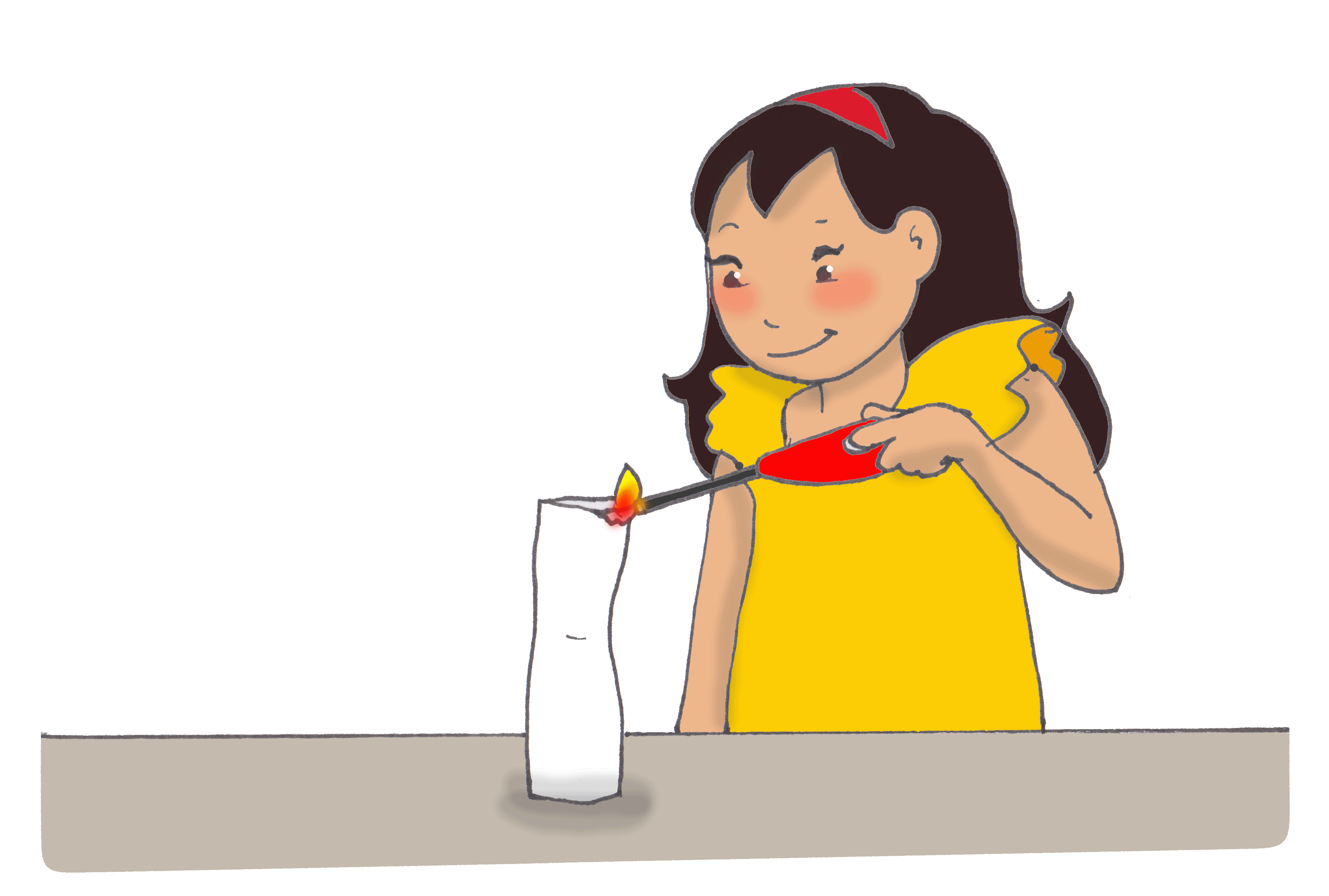 2
Déplier délicatement le sachet en faisant bien attention de ne pas déchirer le papier.
4
Enflammer le haut du sachet.
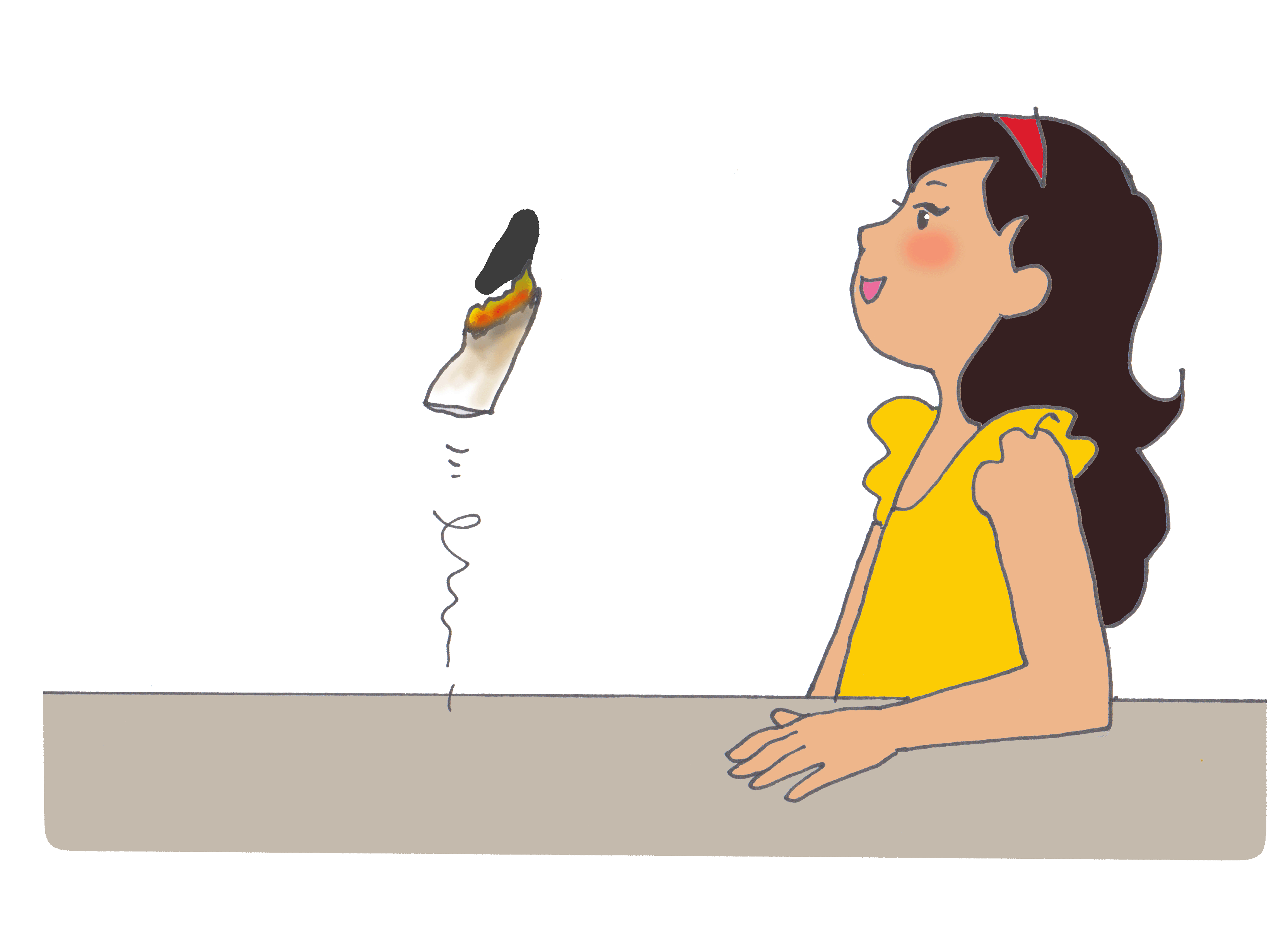 Quand on enflamme le haut du sachet, l’air contenu à l’intérieur se réchauffe. Il se dilate. Il est alors plus léger que l’air ambiant et l’ensemble s’élève. 

Une masse d’air chaud contient moins de molécules qu’une masse d’air froid, elle est donc plus légère. L’air chaud monte et l’air froid descend…
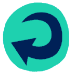 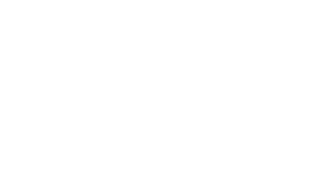 P 41
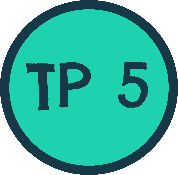 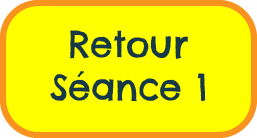 La densité de l’air n°2
Matériel : 2 bouteilles • 2 saladier • 2 ballons
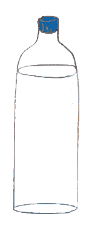 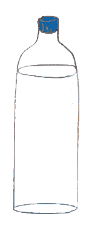 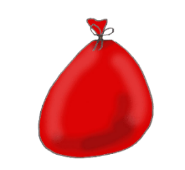 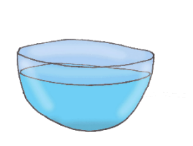 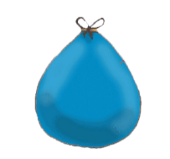 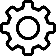 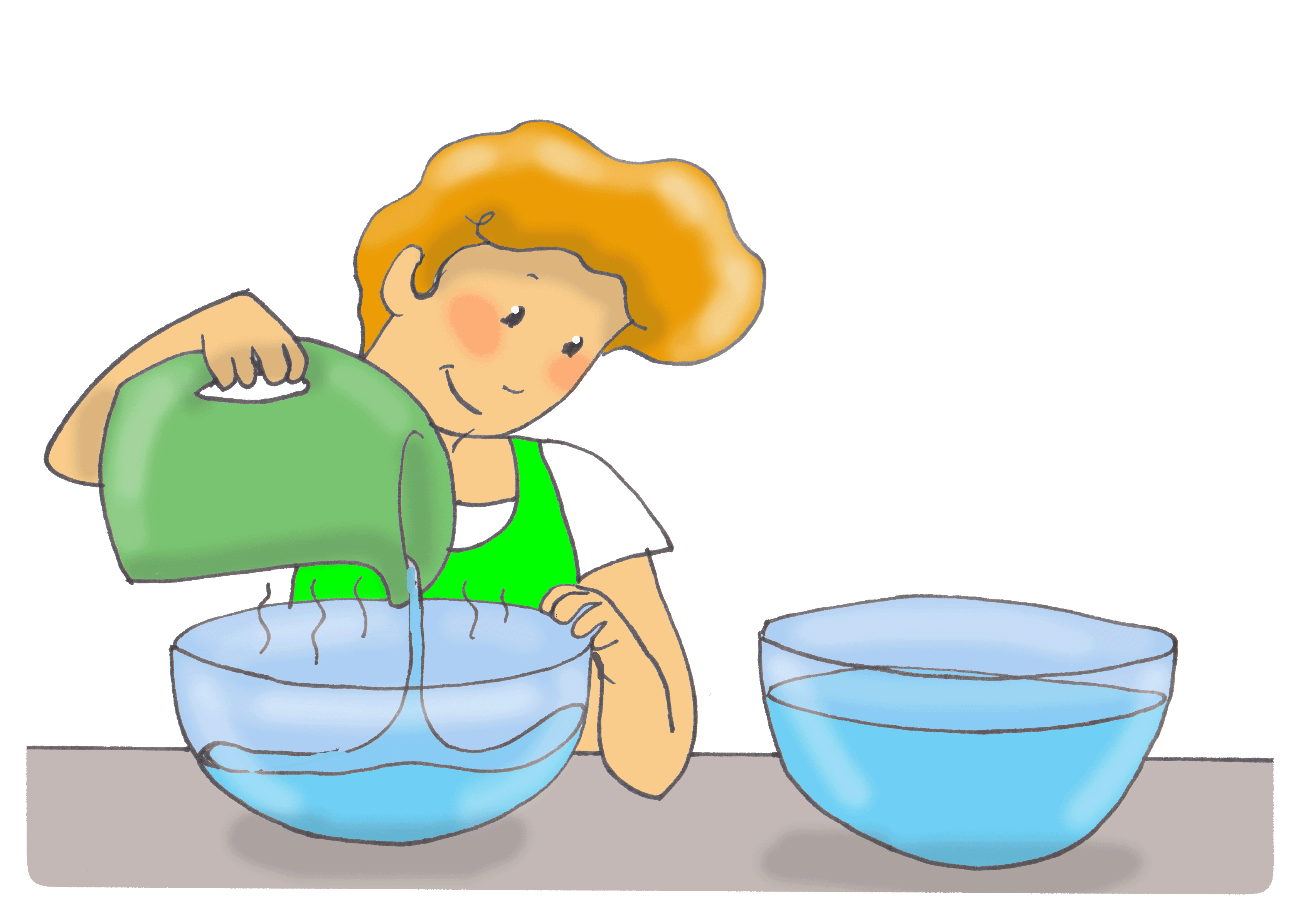 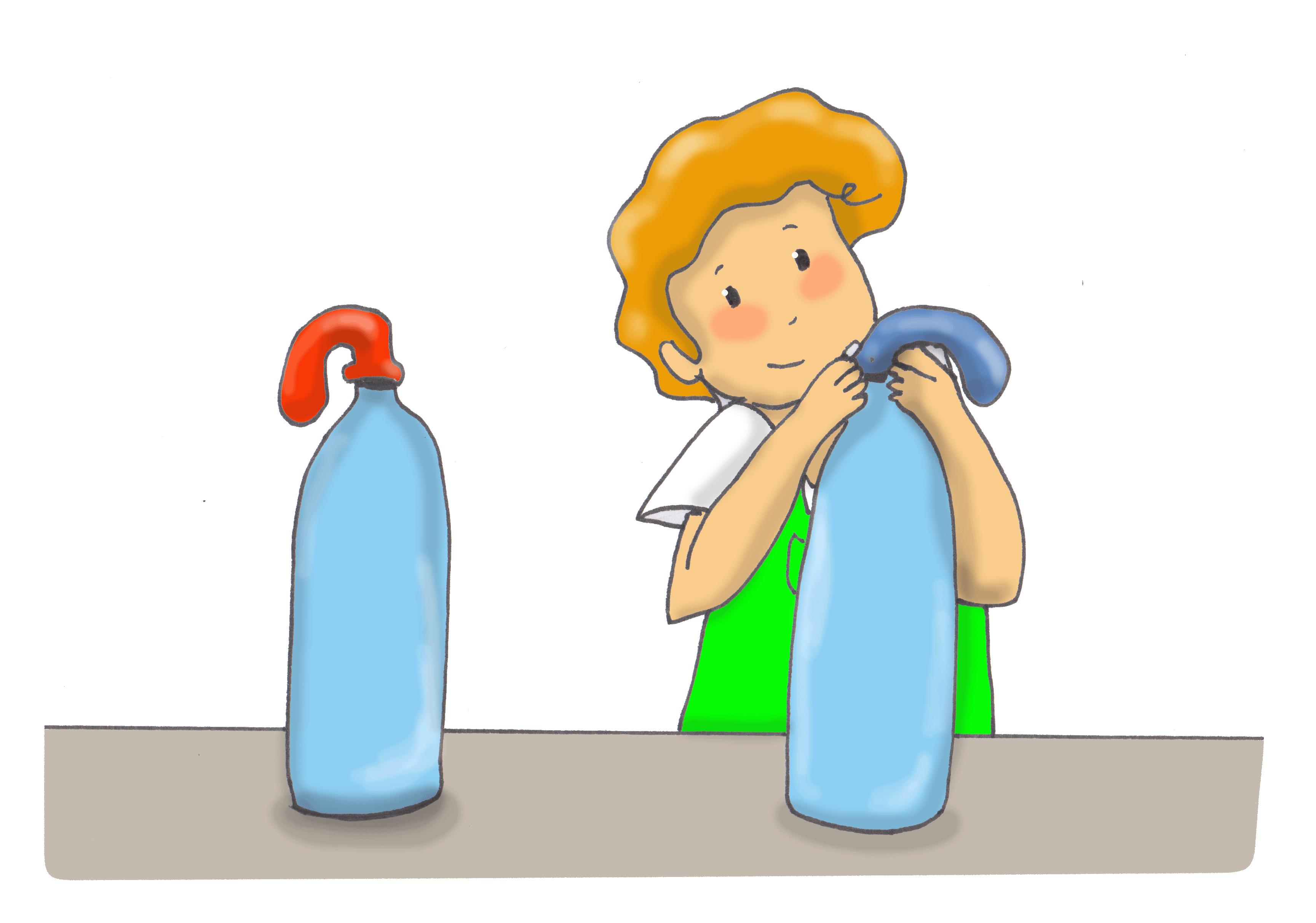 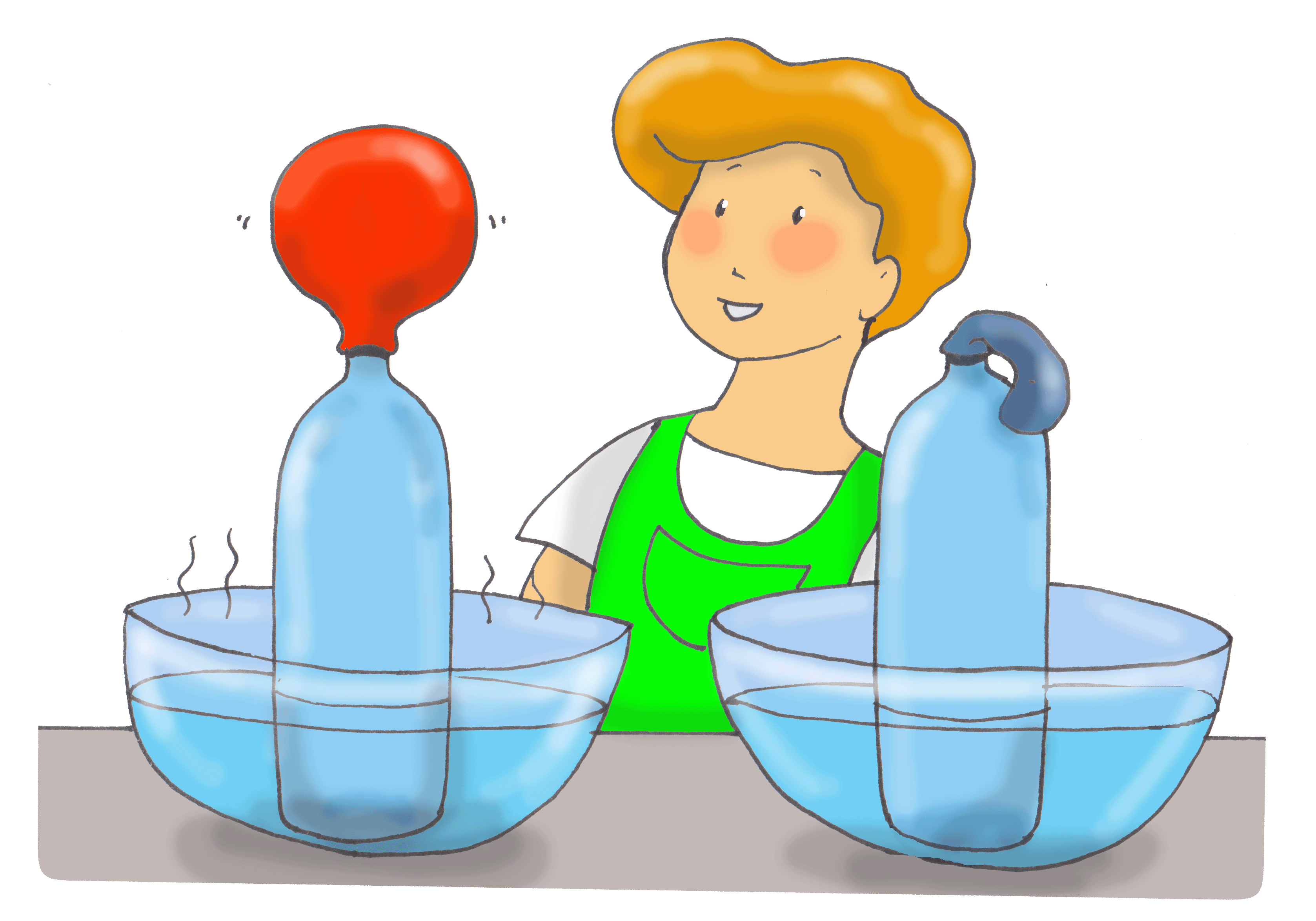 1
Prendre deux bouteilles et attacher un ballon sur chacune d’elle.
2
Placez une des deux bouteilles dans un récipient rempli d’eau chaude, l’autre dans de l’eau froide.
L’air dans la bouteille se réchauffe. Il se dilate, prend plus de place et le ballon se remplit d’air chaud. Inversement, si l’on met la bouteille au frigo, le ballon aura tendance à rentrer dans la bouteille car l’air froid se contracte. 
La densité de l’air dépend de la température et l’air chaud prend plus de place que l’air froid.
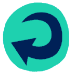 P 42
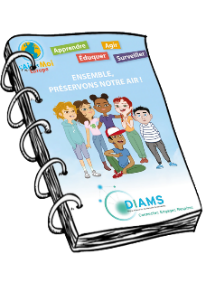 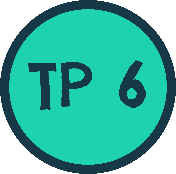 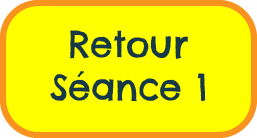 L’air et l’oxygène
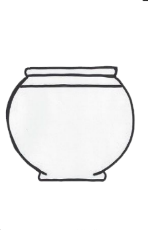 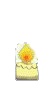 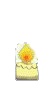 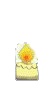 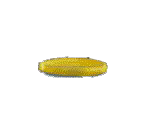 Matériel : 3 bougies • 3 bocaux : dont un petit et un grand • une coupelle
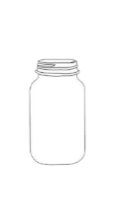 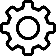 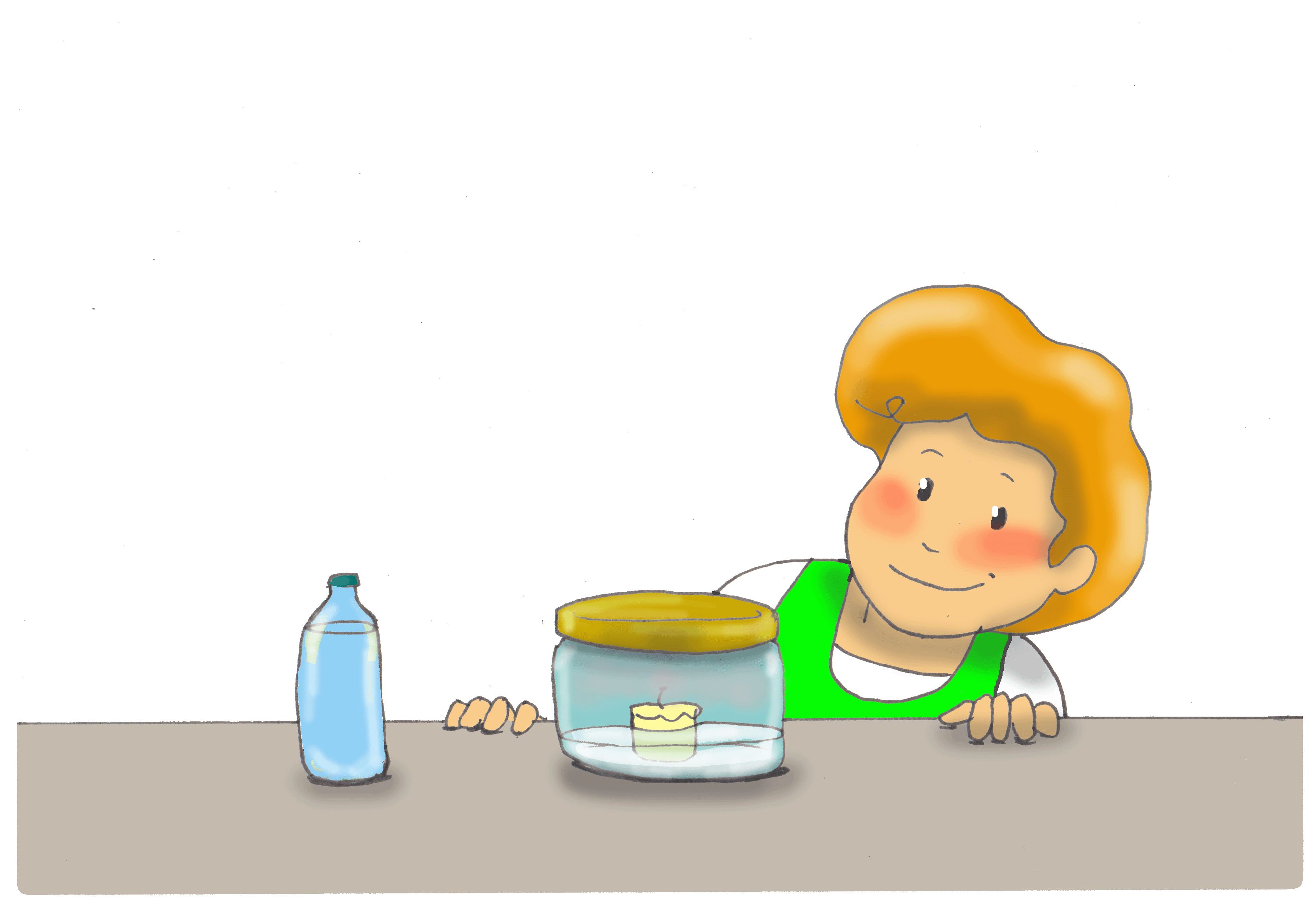 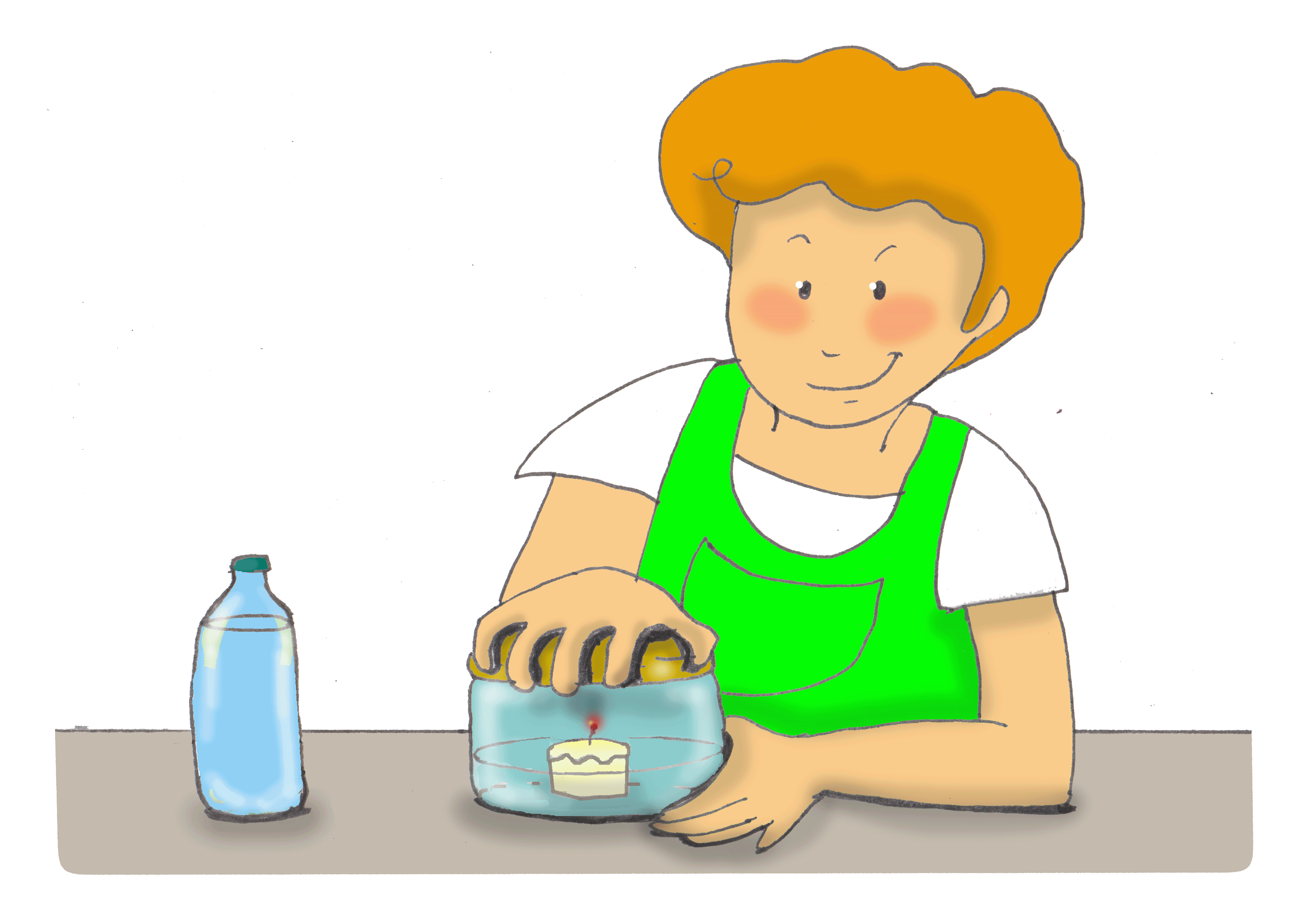 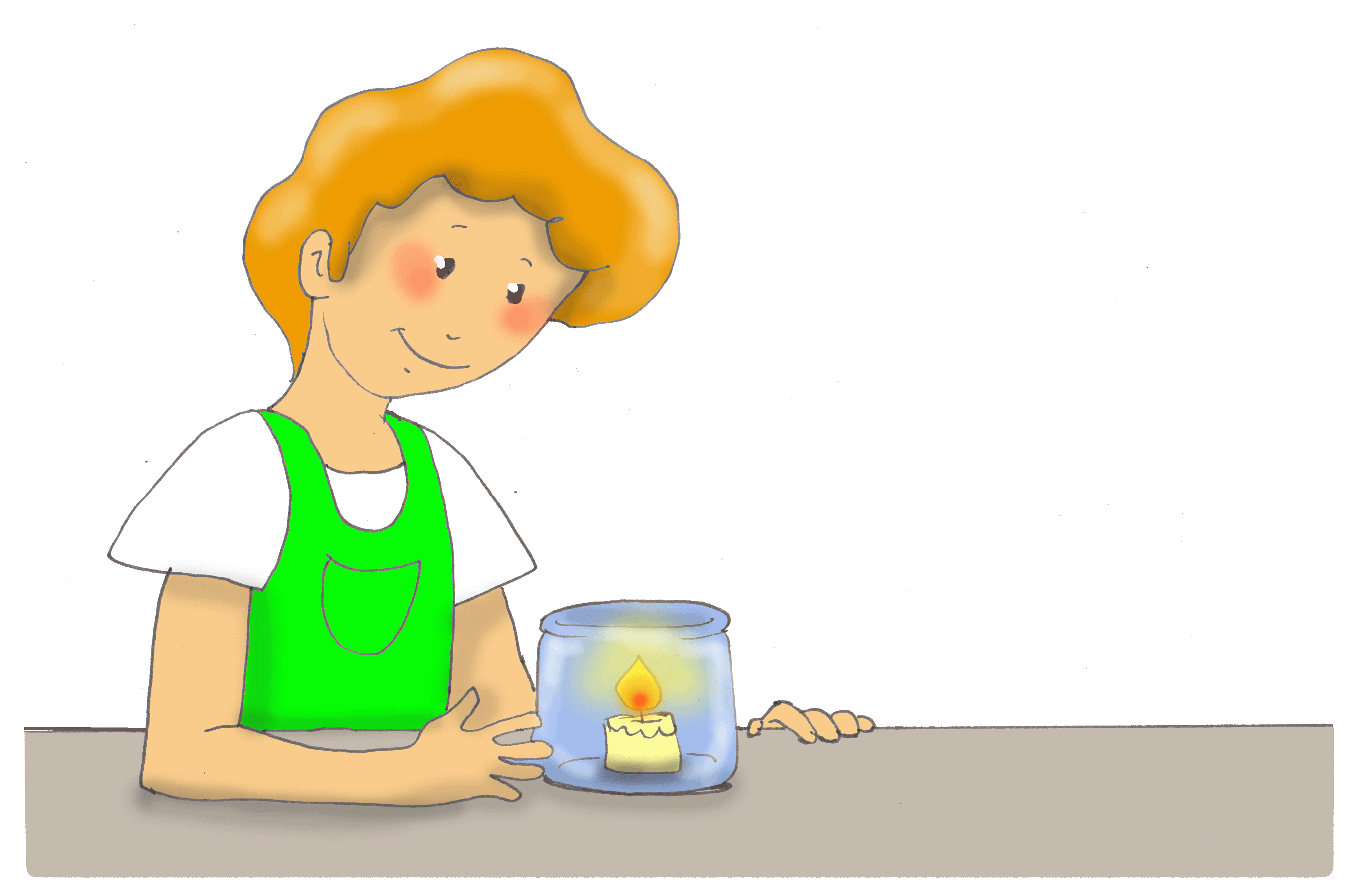 2
Placez une bougie dans un petit bocal et une autre bougie dans un grand bocal. Fermez les bocaux.
1
Allumez une bougie et placez la dans un bocal ouvert
La bougie dans le petit bocal s’éteint plus vite que celle dans le grand bocal. 

Pour continuer de brûler, une bougie a besoin d’oxygène. Lorsqu’on enferme la bougie dans un bocal, elle va consommer tout l’oxygène avant de s’éteindre. Dans le grand bocal, il y a plus d’air, donc plus d’oxygène. La bougie met donc plus de temps à consommer tout l’oxygène dans le grand bocal par rapport au petit.
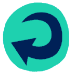 P 43
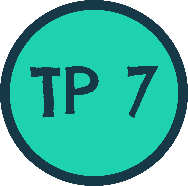 La combustion et le dioxyde de carbone
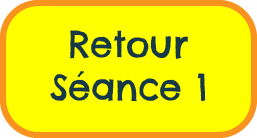 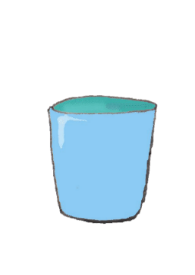 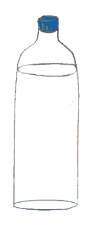 Matériel : un verre • une bouteille • de l’eau de chaux • une paille
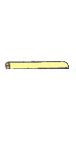 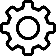 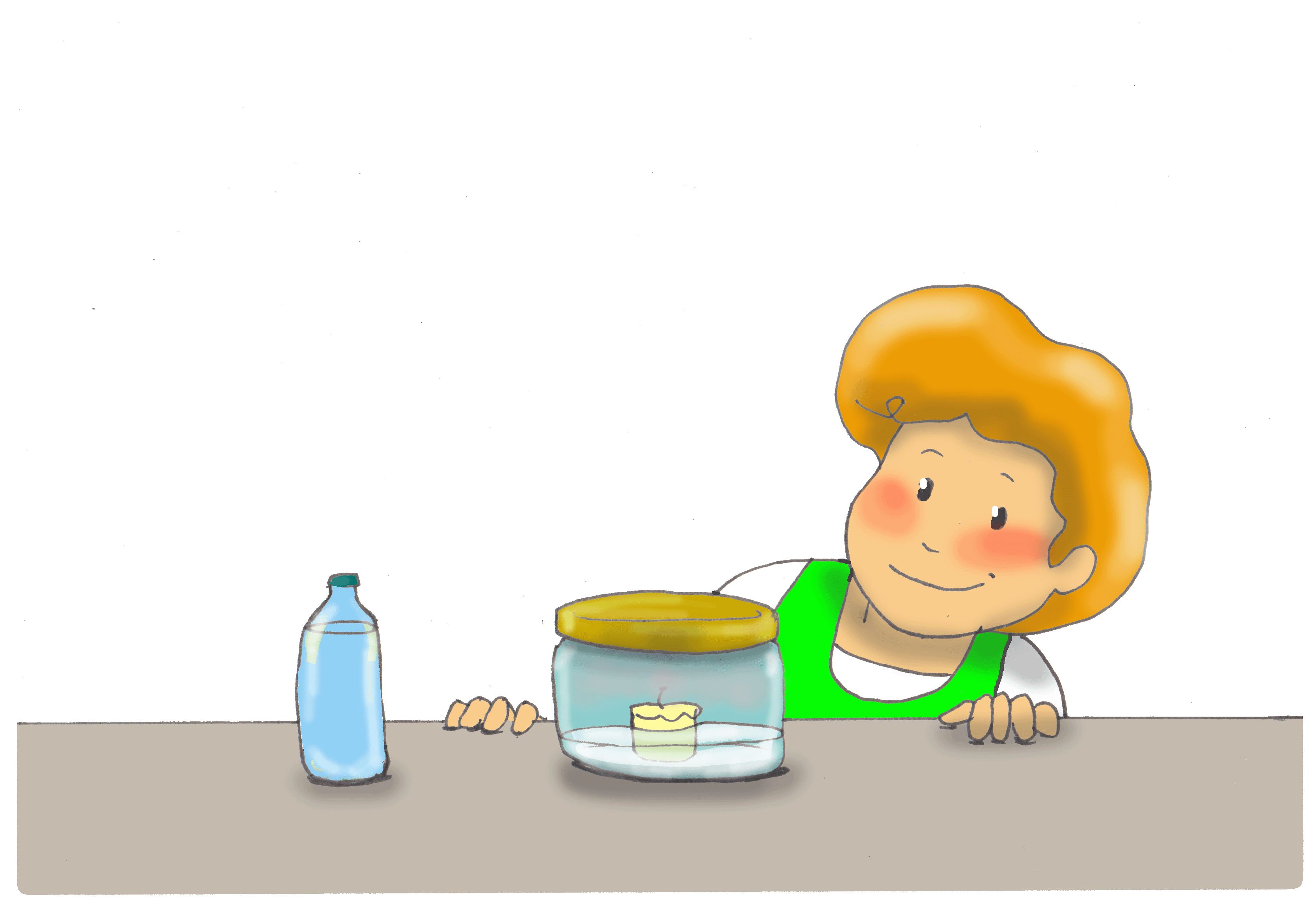 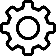 1
Mettre de l’eau de chaux dans le bocal utilisé pour l’expérience de la bougie.
2
Versez dans un verre de l’eau de chaux, puis prendre une paille et soufflez dans le verre en faisant des bulles.
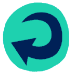 L’eau de chaux devient trouble rapidement. Donc, la combustion rejette du dioxyde de carbone, tout comme nous, lorsque nous respirons.
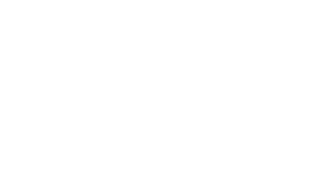 P 44
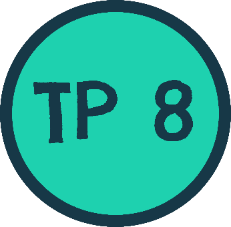 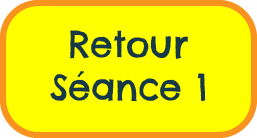 Est-ce que l’air prend de la place?
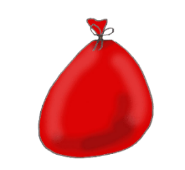 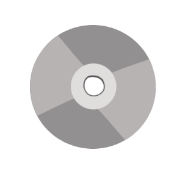 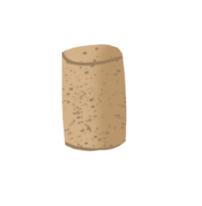 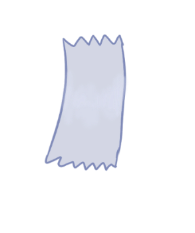 Matériel : CD •  bouchon de liège (percé) • ballon • scotch
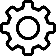 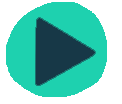 3
2
1
Déposer le CD sur 
une surface plane et observer
Scotcher le bouchon au centre du CD
Gonfler le ballon et le placer sur le haut du bouchon de liège
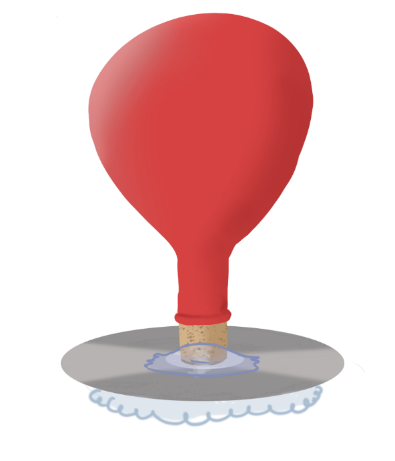 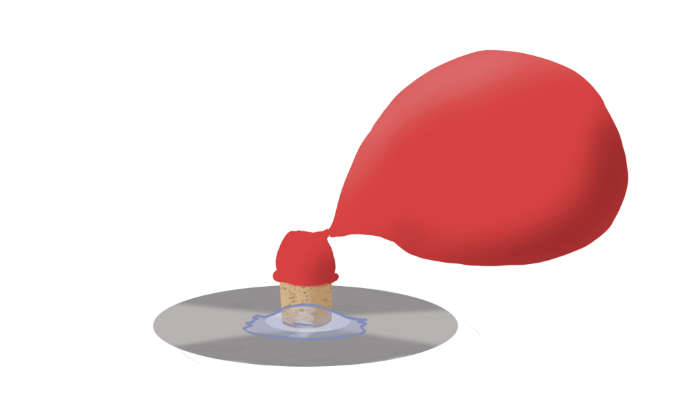 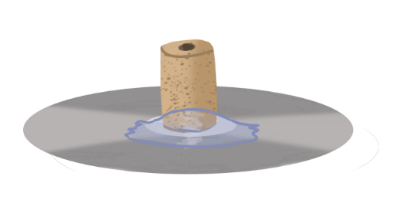 suite
L'air qui s'échappe du ballon s'évacue sous le CD. 
Le CD se soulève. Un « coussin d’air » se forme alors entre le CD et la surface. L'écart de quelques millimètres formé par le coussin d'air permet au CD de « survoler » la surface sur laquelle il se trouve.
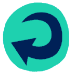 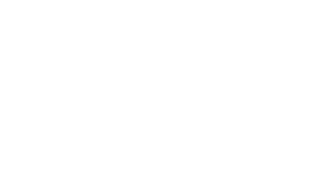 P 45
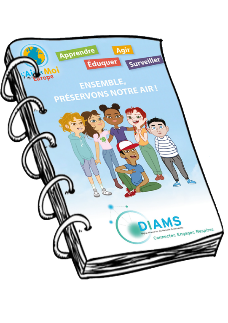 Prends ton carnet (page 6-7)
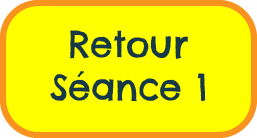 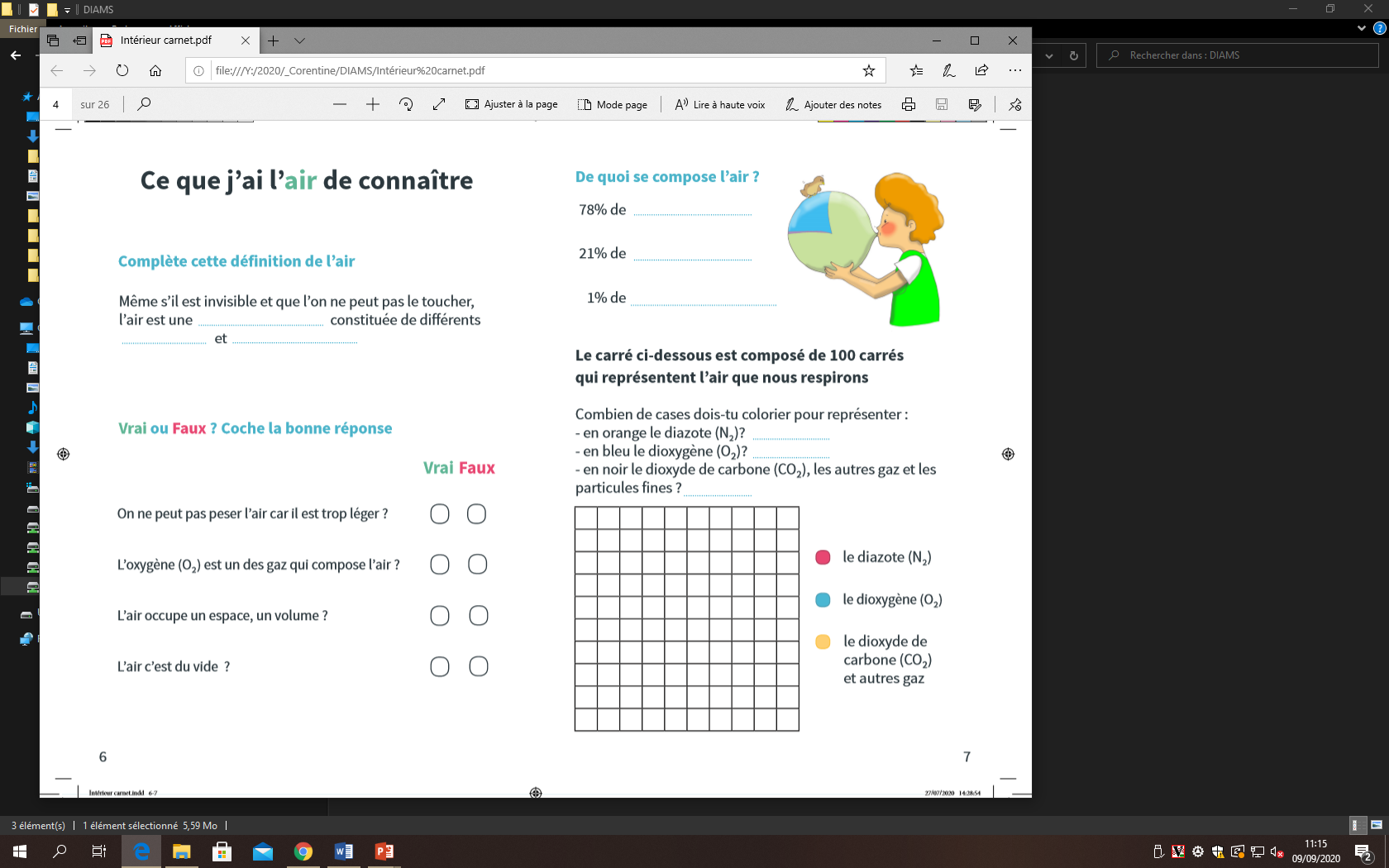 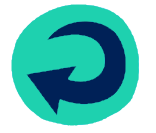 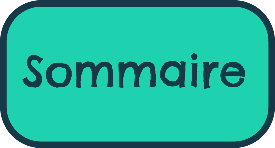 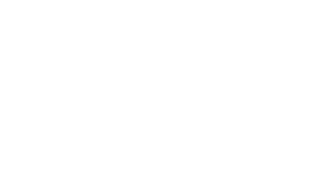 P 46
Votre avis sur la séance n°1 : questionnaire 10 minutes
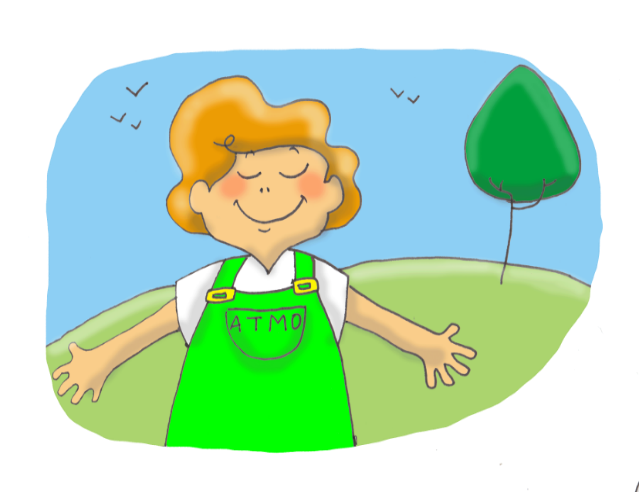 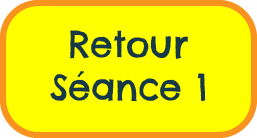 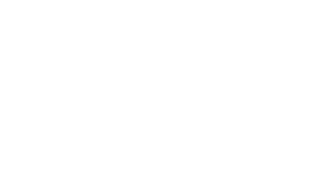 P 47
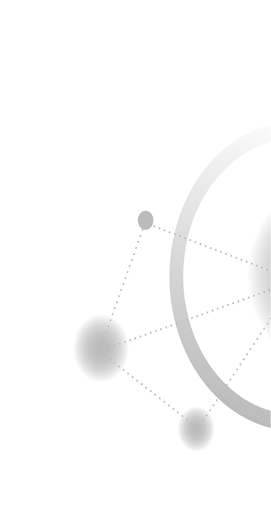 F1 / As-tu aimé l’animation ?
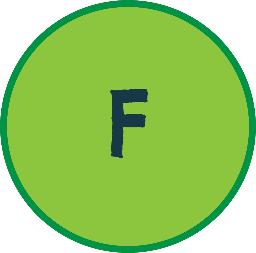 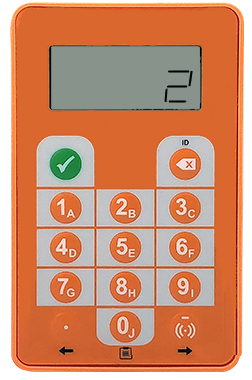 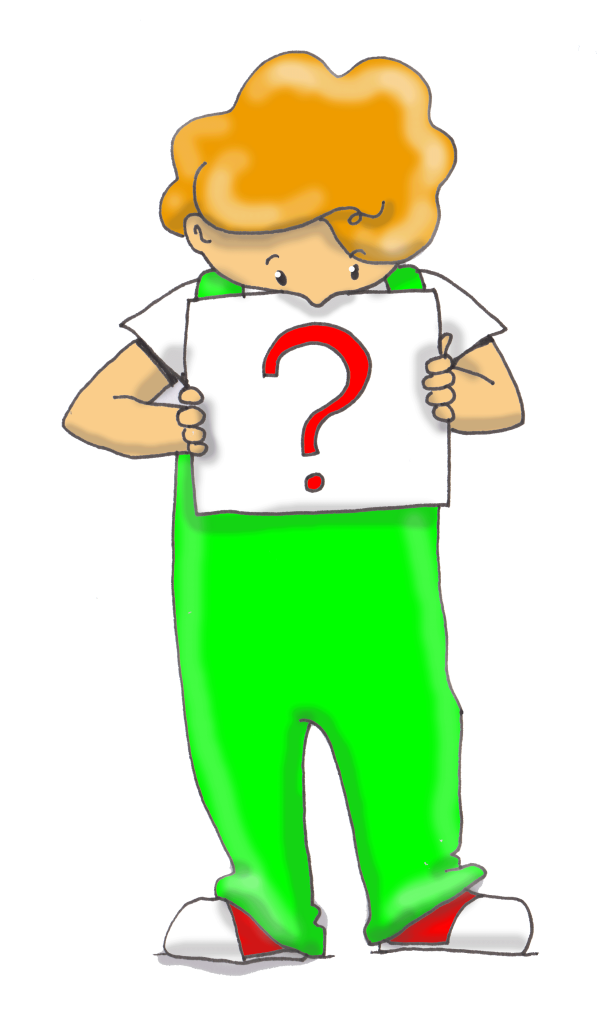 Enormément
Beaucoup
Assez
Pas tellement
Pas du tout
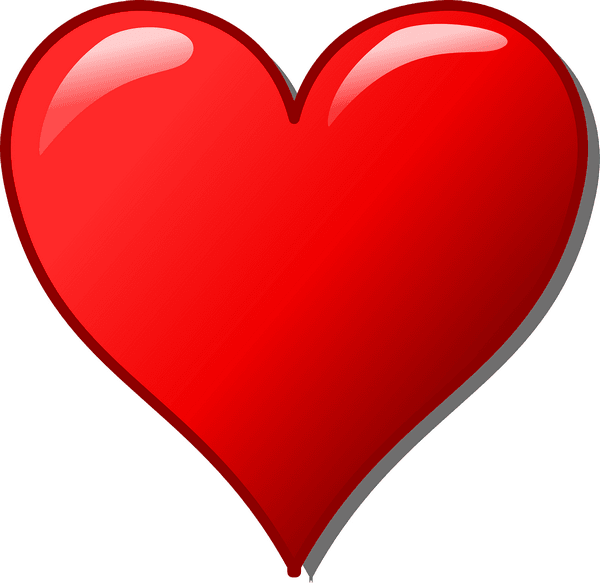 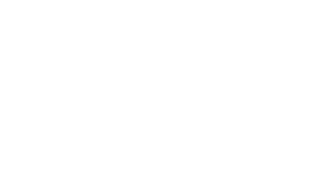 P 48
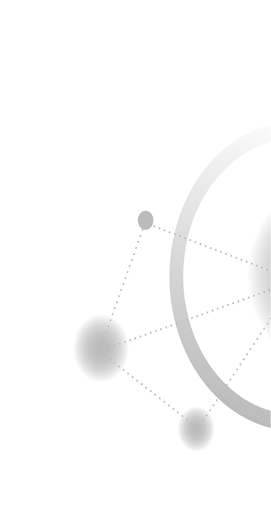 F2 / As-tu compris l’animation ?
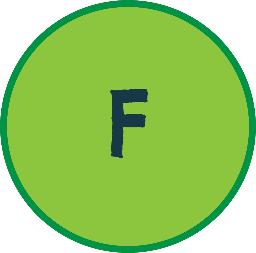 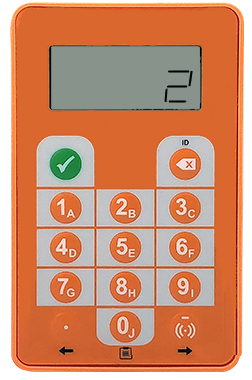 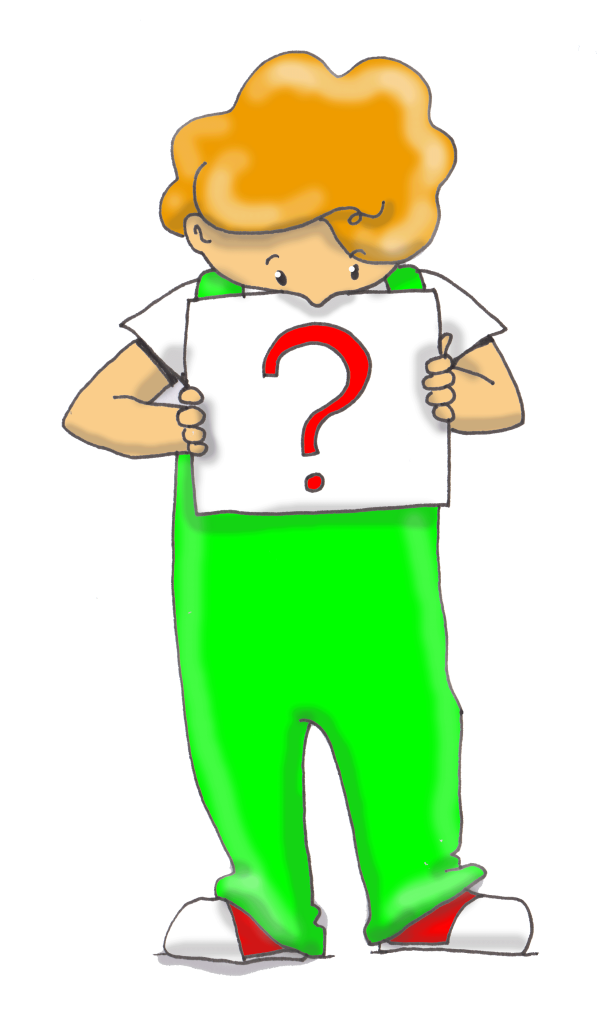 Enormément
Beaucoup
Assez
Pas tellement
Pas du tout
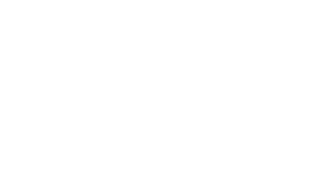 P 49
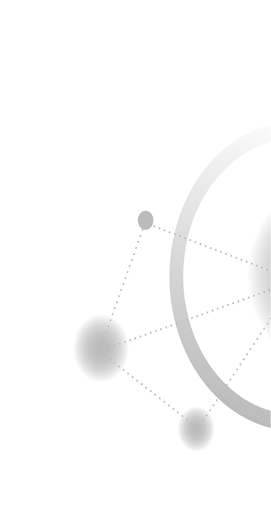 F3 / As-tu aimé les expériences, les travaux pratiques ?
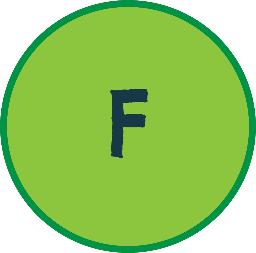 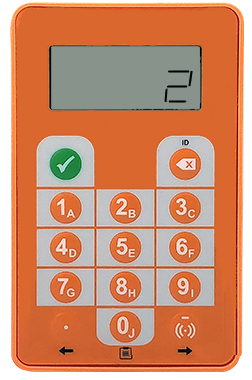 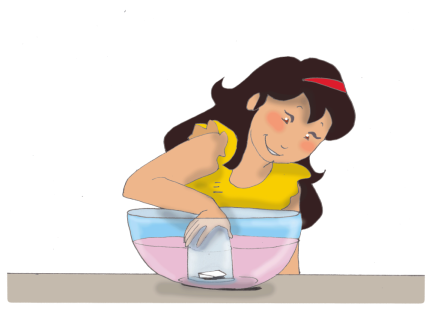 Enormément
Beaucoup
Assez
Pas tellement
Pas du tout
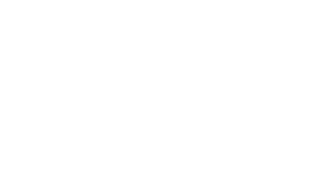 P 50
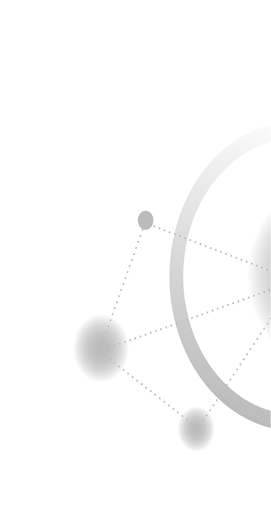 F4 / Les explications de l’animateur pendant l’animation t’ont-elles permis de mieux comprendre ?
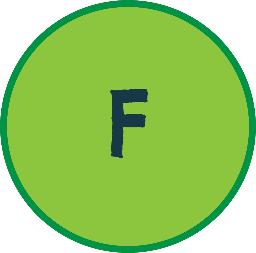 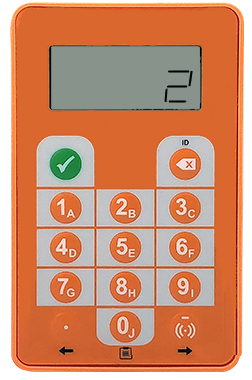 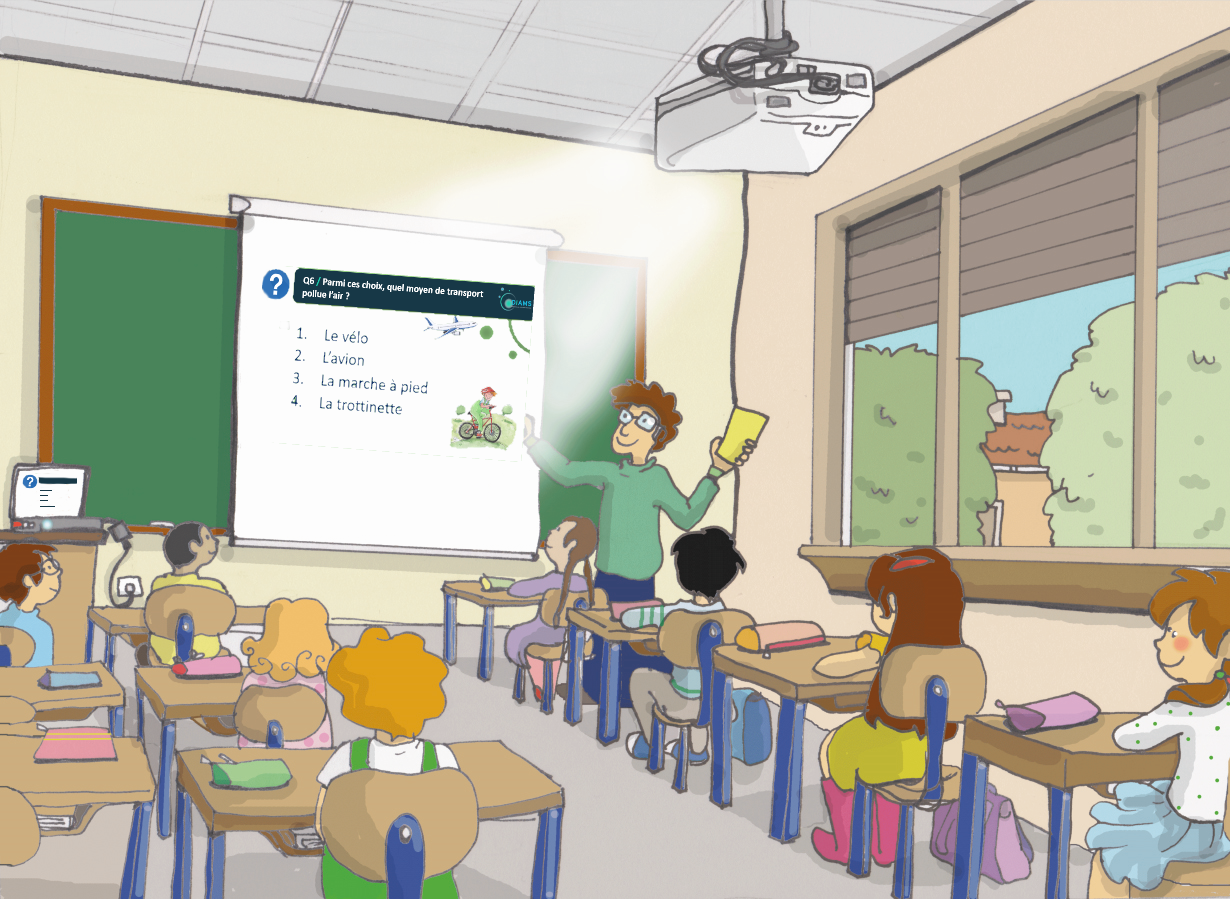 Enormément
Beaucoup
Assez
Pas tellement
Pas du tout
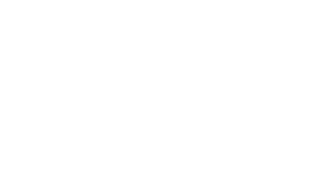 P 51
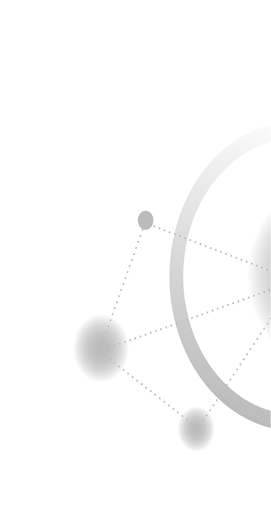 F5 / Avais-tu déjà fait attention à la pollution de l’air autour de toi ?
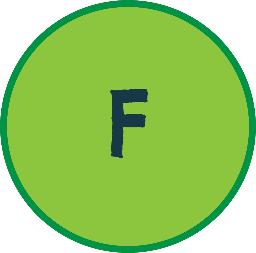 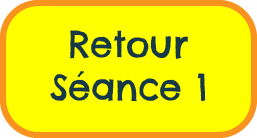 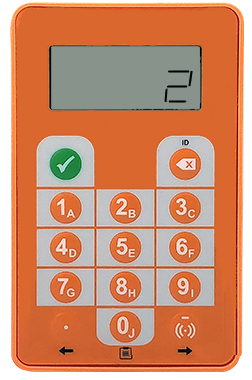 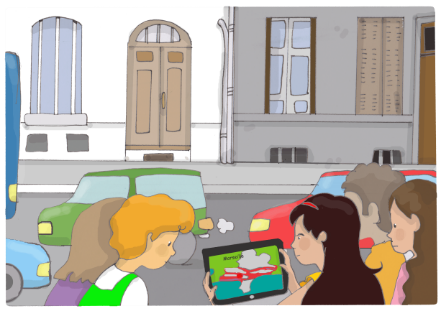 Enormément
Beaucoup
Assez
Pas tellement
Pas du tout
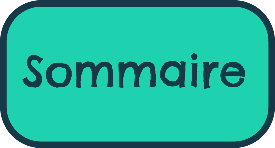 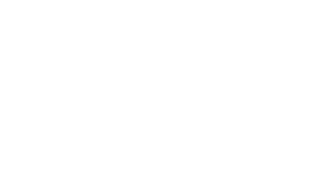 P 52